OCR GCSE (9–1) in Computer Science (J277)
Computer Networks, Connections and Protocols
This pack is intended for students to use once they have covered the GCSE content, either in preparation for their L1 & L2 exam, or more likely alongside year 2 of the course to improve fluency, recall and pace on GCSE topics. It could be used as lesson starters, or supplied to students for independent use.
Bell Work
What is the difference between WIFI and ethernet? 


What does encryption do to data?
1.3 Learn about layering and packet switching in networks.
1.3 Learn about layering and packet switching in networks.
Compare the benefits and drawbacks of packet switching.
State the different layers in a network.
Discuss the benefits of packet switching.
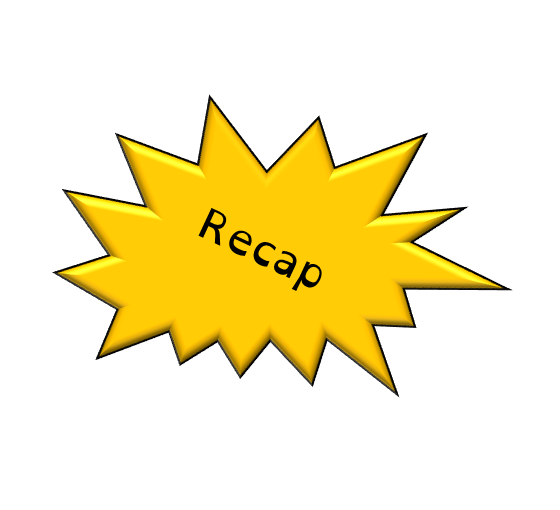 1.3 Networks
TCP/IP
HTTP
HTTPS
FTP
POP
IMAP
SMTP
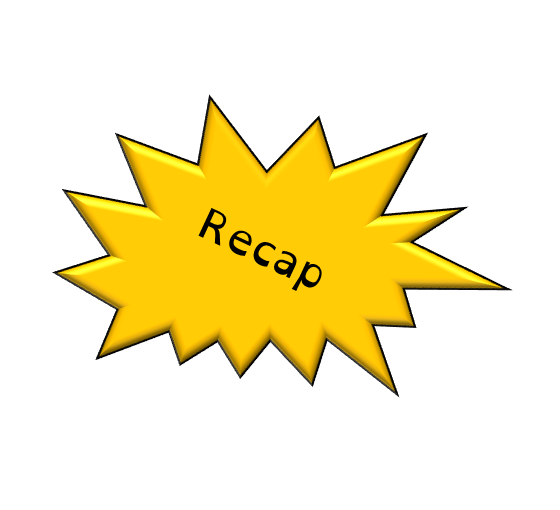 1.3 Networks
Summaries the role of SMTP as a protocol for sending emails.
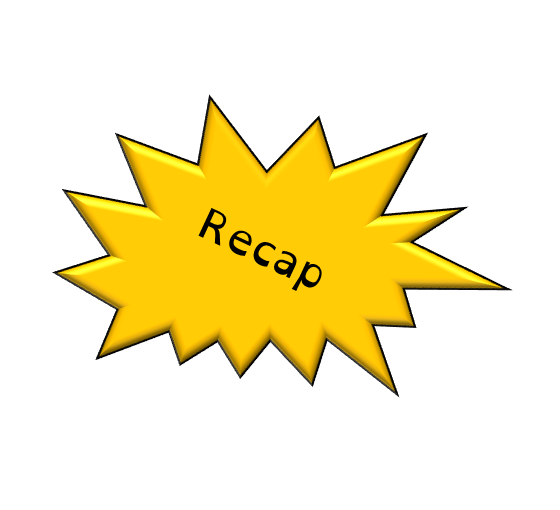 1.3 Networks
Summaries the role of SMTP as a protocol for sending emails. 

SMTP is the protocol for sending emails over the internet. It sends the email to the server.
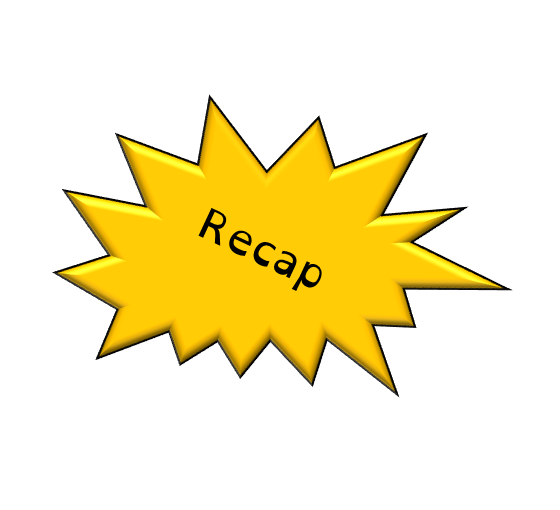 1.3 Networks
State the role of the POP protocol in regards to receiving emails.
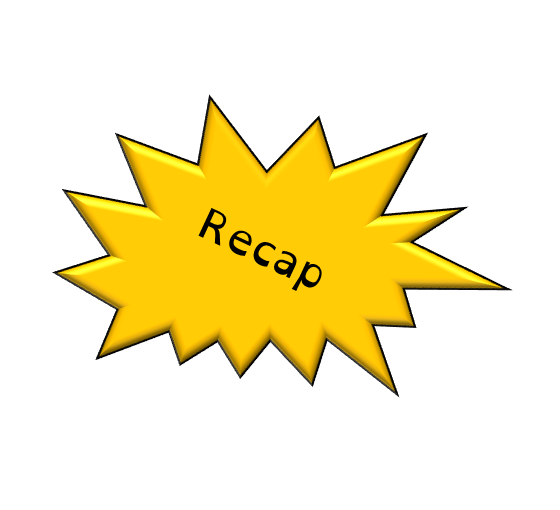 1.3 Networks
State the role of the POP protocol in regards to receiving emails. 

POP downloads emails to the users device. The email is not kept on the email server and can only be accessed from the device it was first downloaded to.
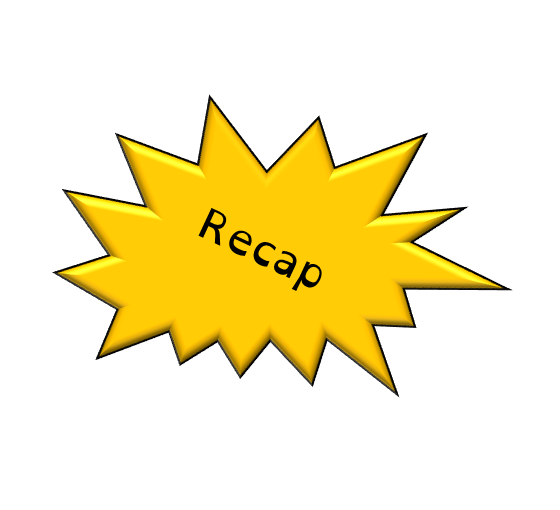 1.3 Networks
Explain the differences between IMAP and POP.
1.3 Networks
Data is broke up and sent over the internet in chunks. 

There are 2 different ways it can be sent.
Circuit Switching
Packet Switching
1.3 Networks
Data is broke up and sent over the internet in chunks. 

There are 2 different ways it can be sent.
Circuit Switching
Packet Switching
1.3 Networks
https://www.youtube.com/watch?v=gB0DCb84T7c 

Watch the video, think about the benefits of packet switching.
1.3 Networks
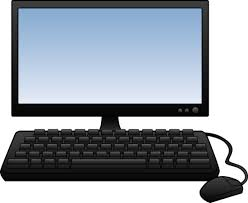 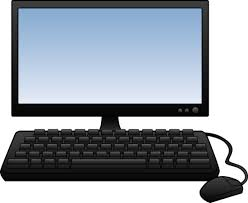 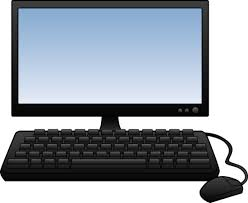 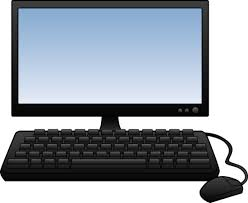 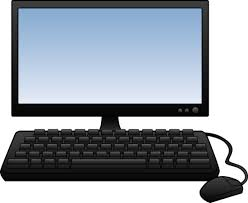 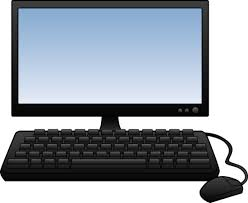 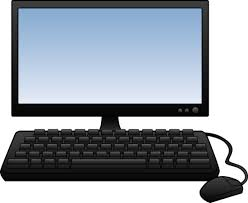 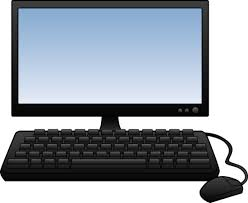 1.3 Networks
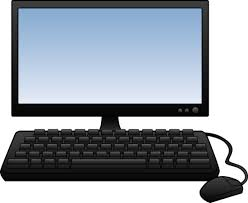 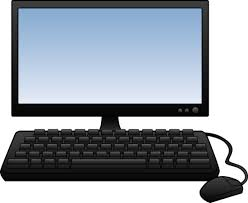 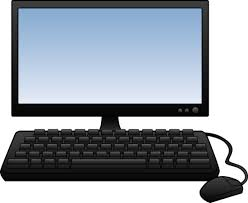 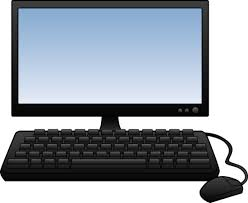 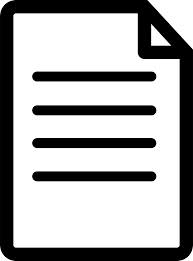 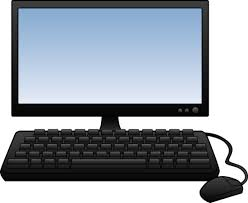 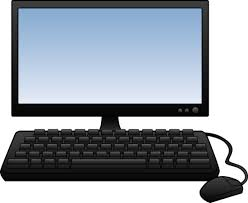 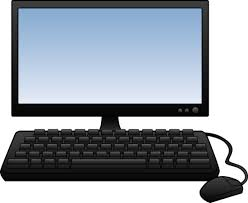 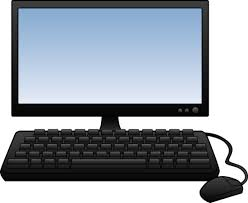 1.3 Networks
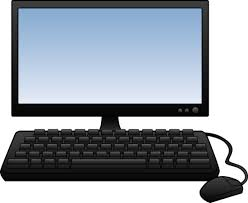 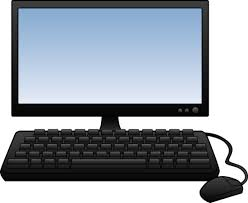 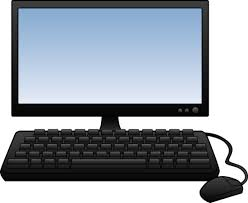 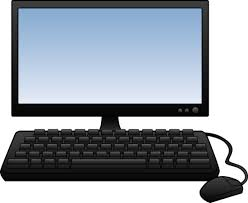 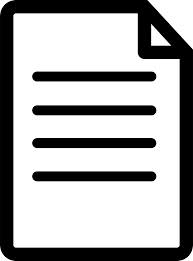 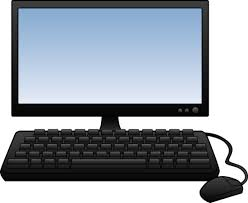 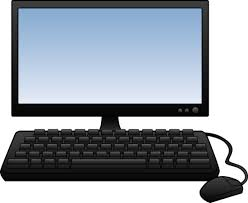 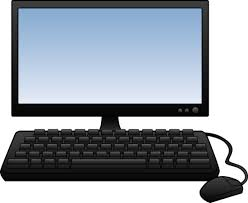 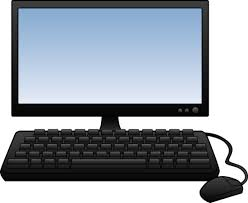 1.3 Networks
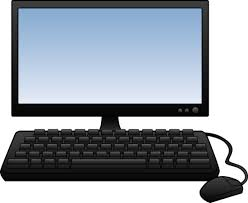 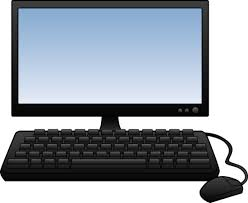 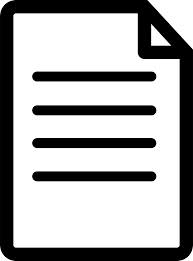 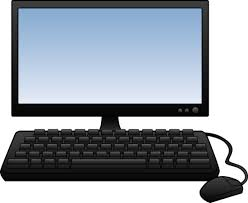 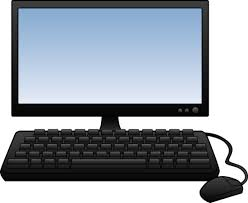 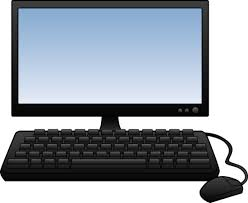 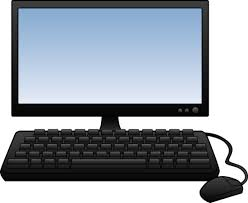 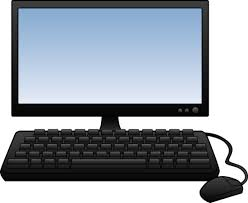 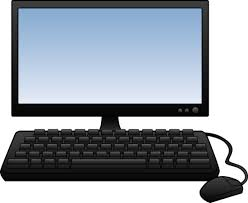 1.3 Networks
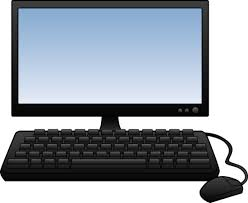 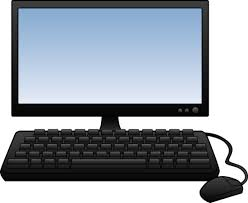 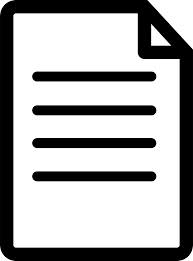 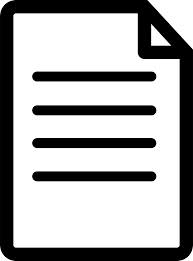 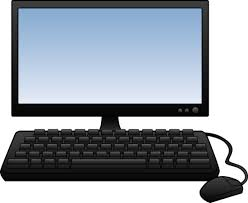 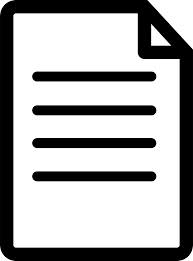 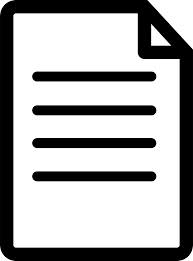 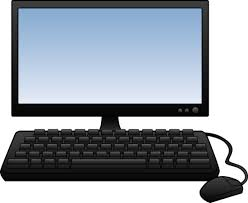 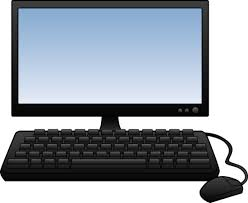 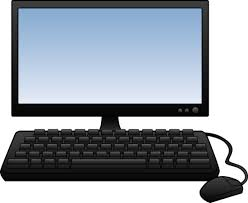 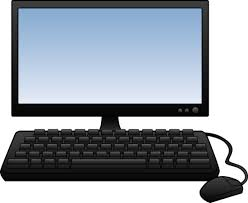 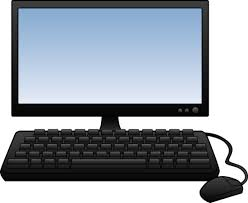 1.3 Networks
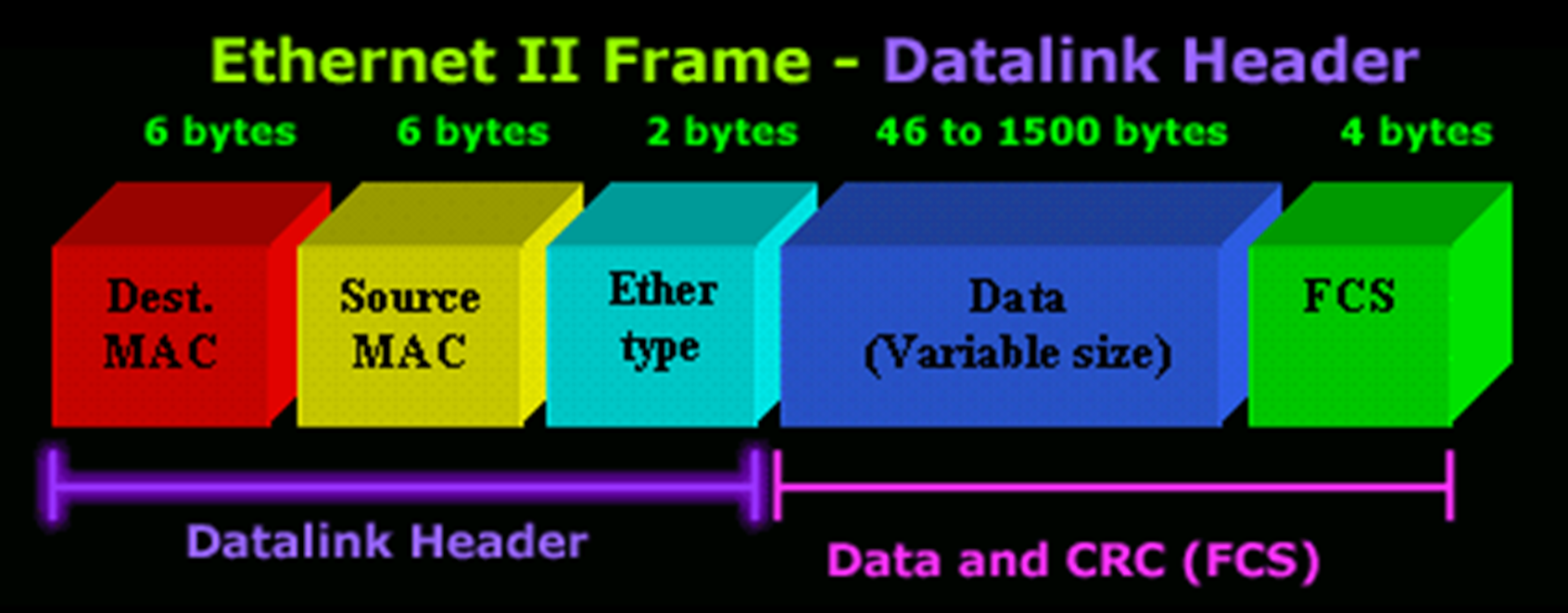 1.3 Networks
Data that is being sent is split up into packets. 

The vast majority of this packet is the actual data that is being sent. 

But it does contain some other information.
1.3 Networks
Destination MAC address (receiver)
1.3 Networks
Destination MAC address (receiver)

Source MAC address (Sender)
1.3 Networks
Destination MAC address (receiver)

Source MAC address (Sender)

Packet number – to reorder it at the other end.
1.3 Networks
Destination MAC address (receiver)

Source MAC address (Sender)

Packet number – to reorder it at the other end. 

CRC – error checking data attached to it.
1.3 Networks
1 Packet of Data to be sent over the network.
1.3 Networks
1500 bytes in total size.
1 Packet of Data to be sent over the network.
1.3 Networks
1500 bytes in total size.
1 Packet of Data to be sent over the network.
Receiver MAC address – 6 bytes.
1.3 Networks
1500 bytes in total size.
1 Packet of Data to be sent over the network.
Receiver MAC address – 6 bytes.
Sender MAC address – 6 bytes.
1.3 Networks
1500 bytes in total size.
1 Packet of Data to be sent over the network.
Receiver MAC address – 6 bytes.
Sender MAC address – 6 bytes.
Protocol type – 2 bytes.
1.3 Networks
1500 bytes in total size.
1 Packet of Data to be sent over the network.
Receiver MAC address – 6 bytes.
Sender MAC address – 6 bytes.
Protocol type – 2 bytes.
CRC – error checking data – 4 bytes.
1.3 Networks
1500 bytes in total size.
1 Packet of Data to be sent over the network.
Receiver MAC address – 6 bytes.
Sender MAC address – 6 bytes.
Protocol type – 2 bytes.
CRC – error checking data – 4 bytes.
Data to be sent – up to 1486 bytes.
1.3 Networks
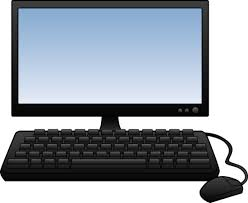 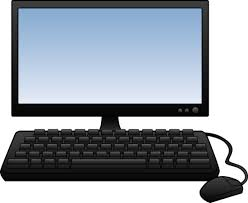 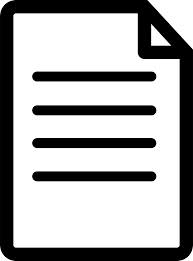 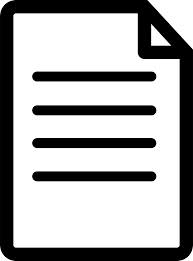 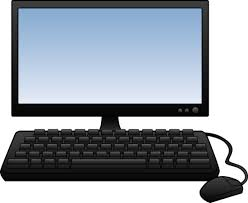 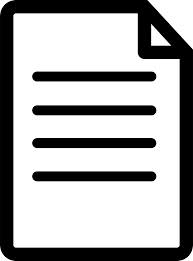 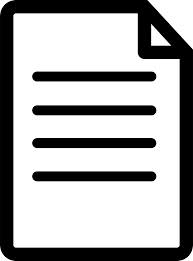 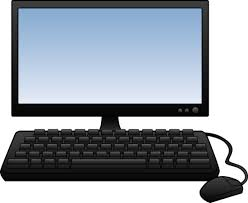 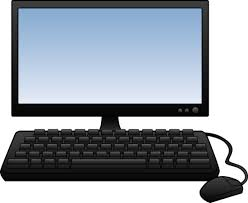 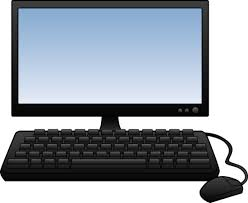 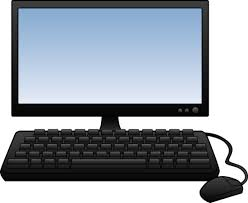 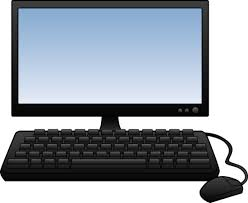 1.3 Networks
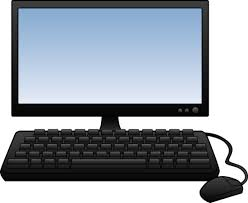 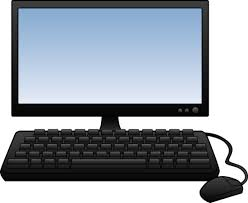 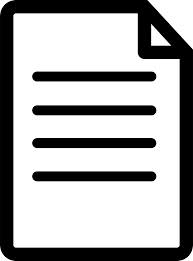 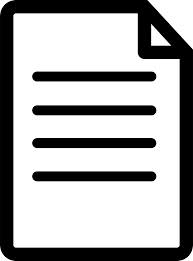 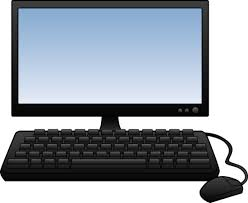 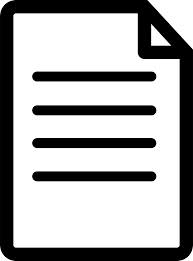 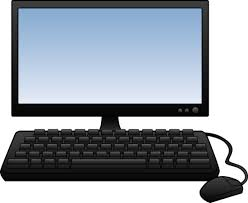 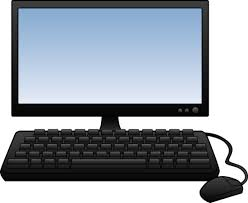 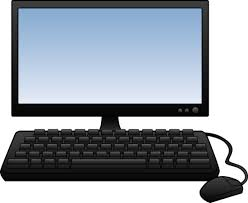 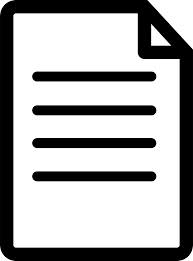 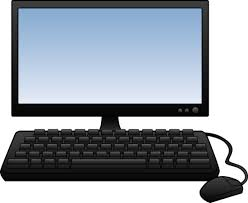 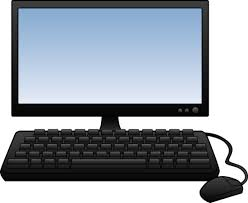 1.3 Networks
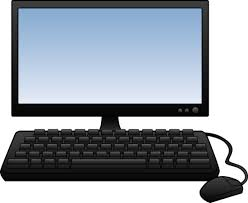 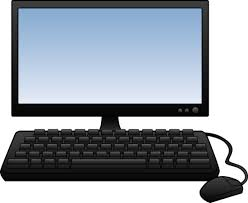 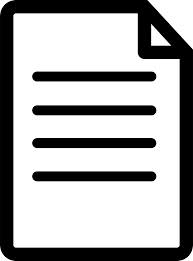 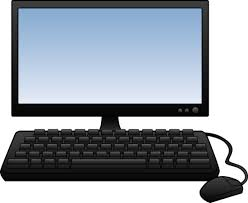 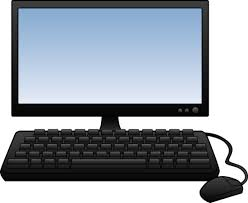 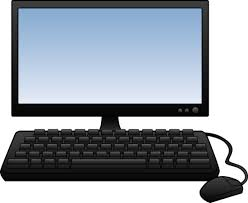 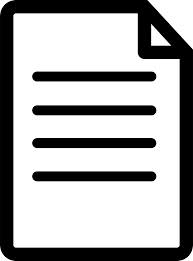 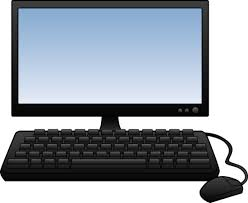 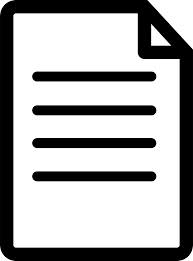 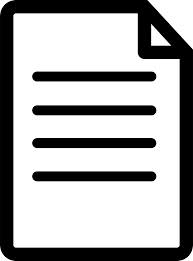 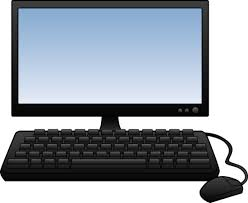 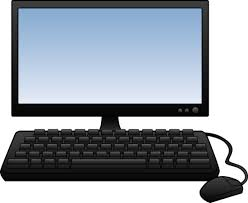 1.3 Networks
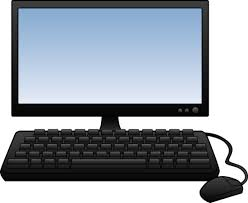 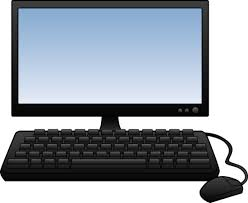 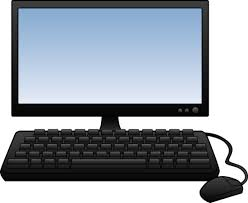 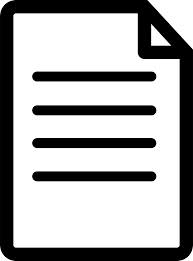 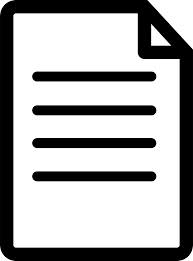 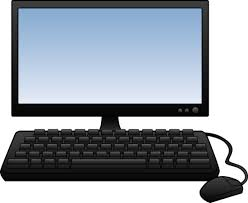 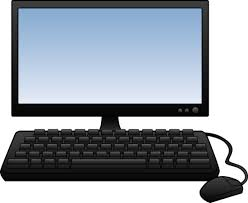 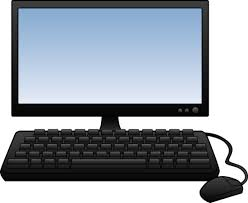 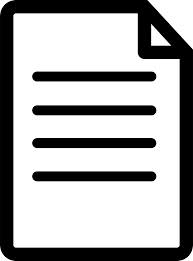 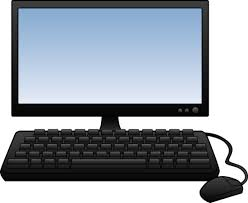 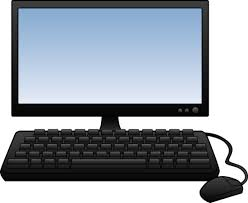 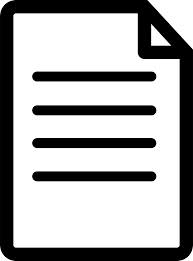 1.3 Networks
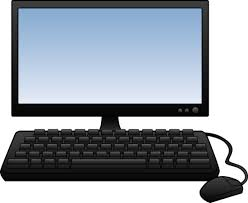 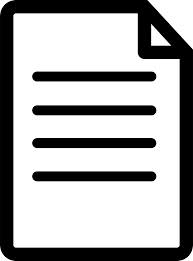 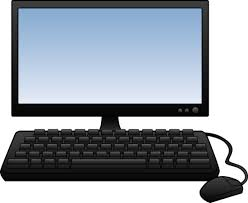 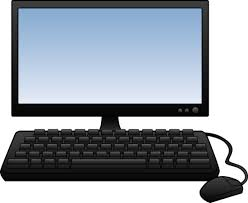 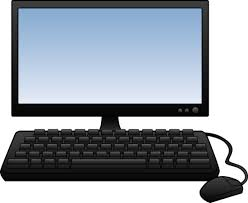 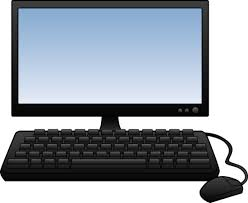 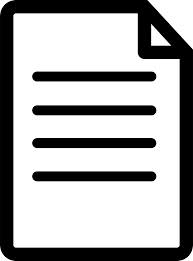 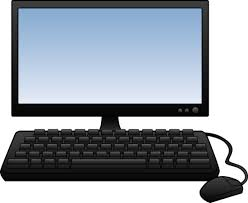 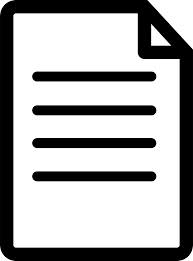 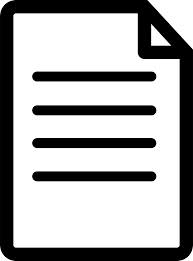 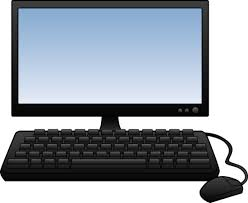 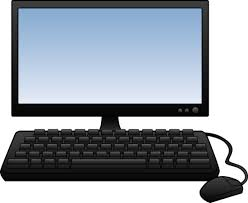 1.3 Networks
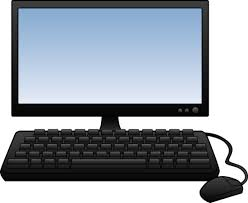 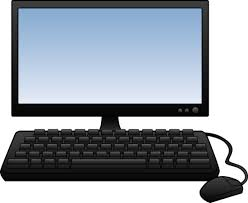 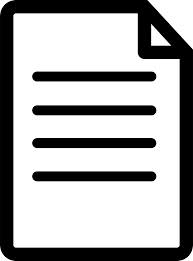 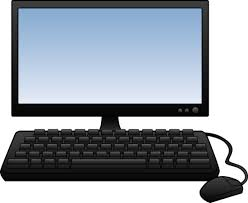 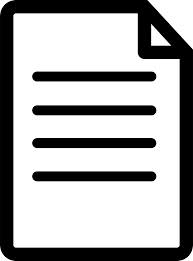 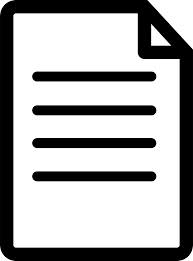 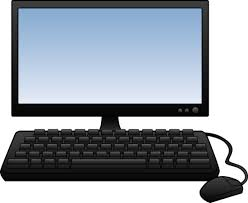 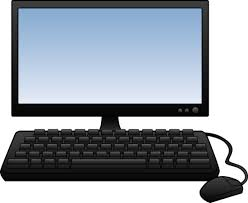 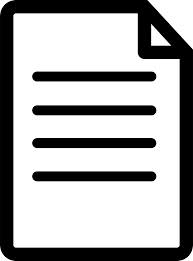 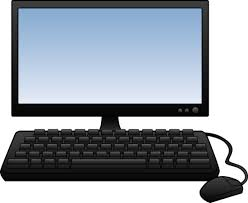 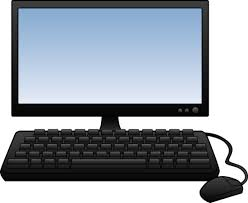 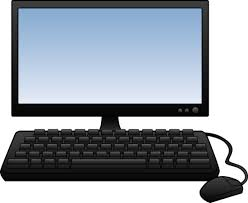 1.3 Networks
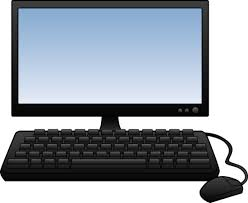 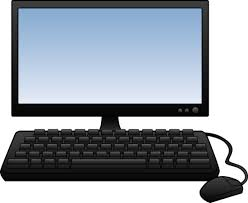 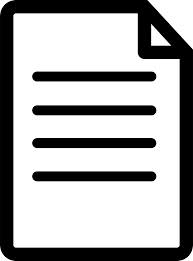 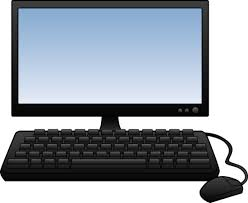 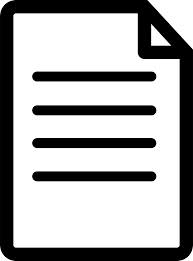 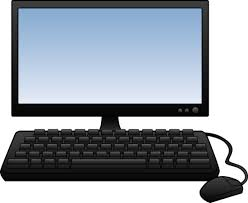 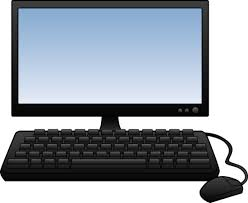 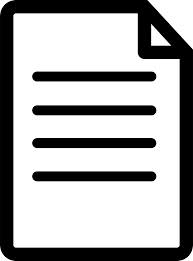 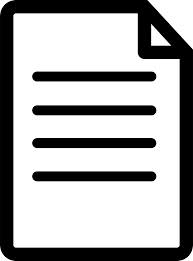 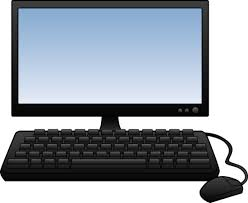 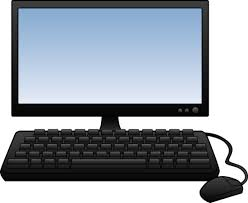 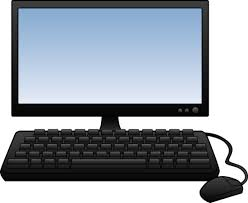 1.3 Networks
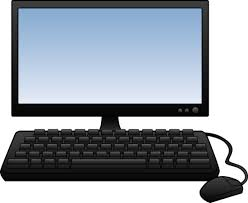 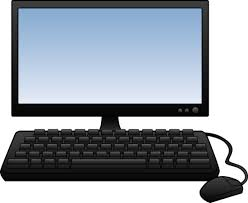 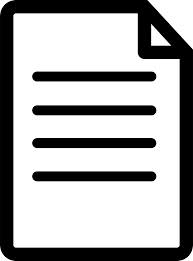 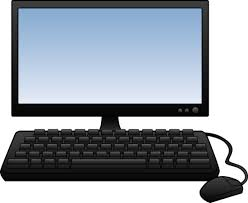 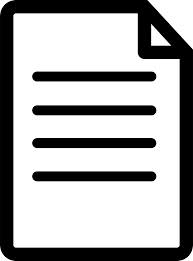 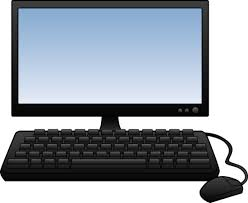 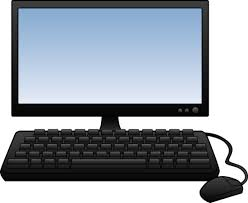 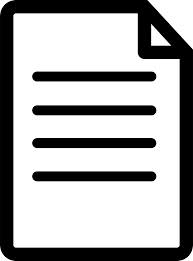 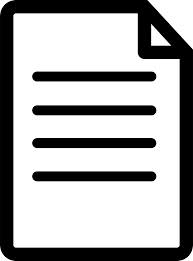 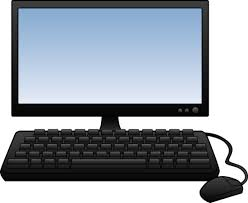 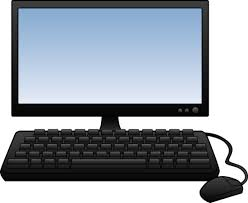 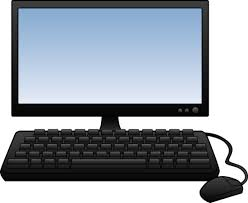 1.3 Networks
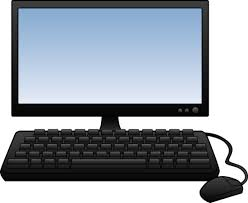 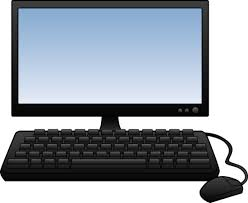 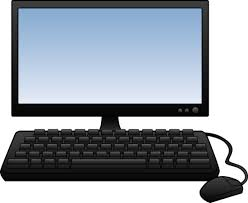 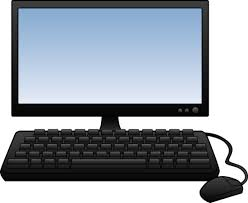 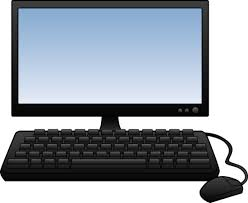 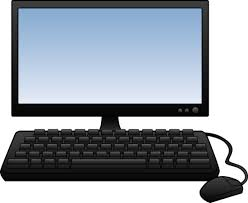 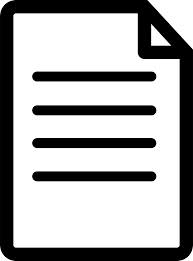 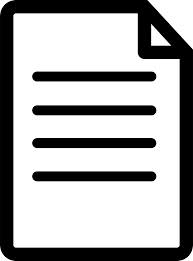 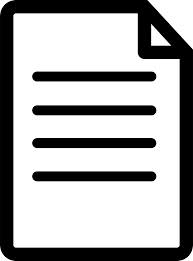 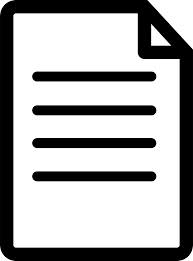 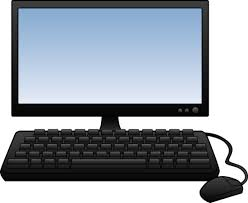 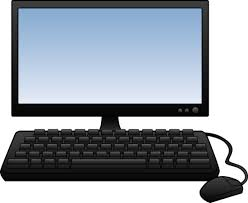 1.3 Networks
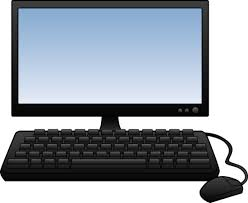 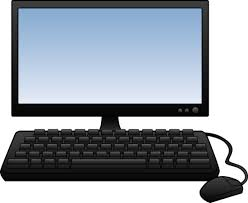 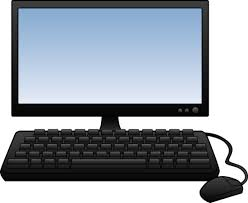 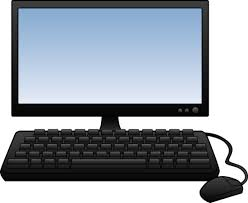 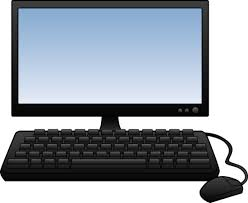 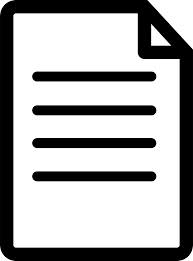 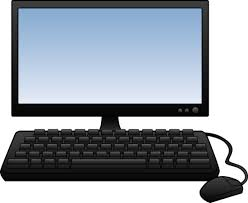 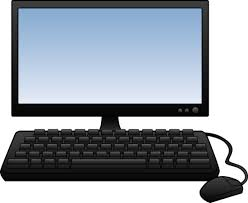 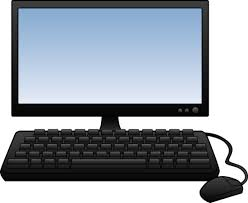 1.3 Networks
What if a hacker is watching the network?


Is this method a prevention measure or does it make it easy for the hackers to intercept our data?

How can we protect our data?
1.3 Networks
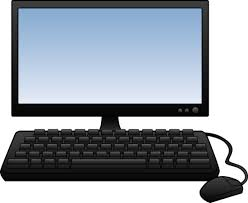 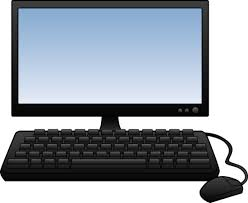 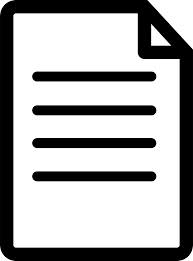 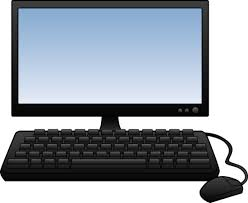 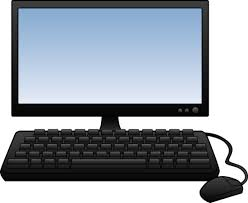 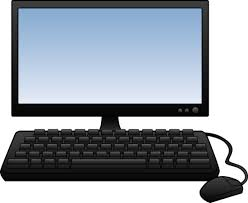 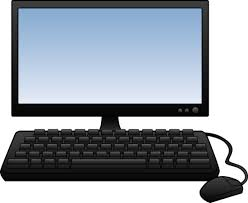 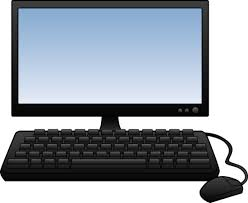 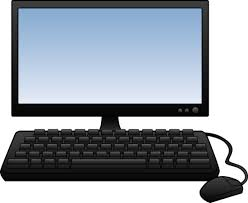 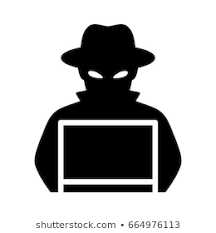 1.3 Networks
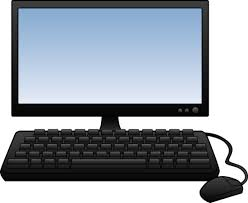 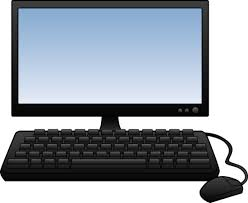 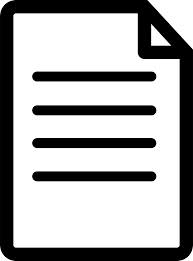 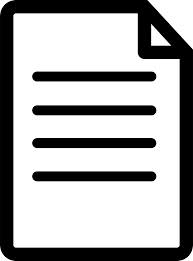 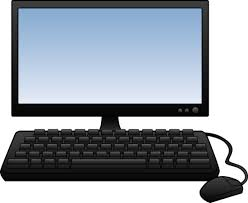 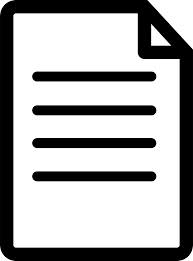 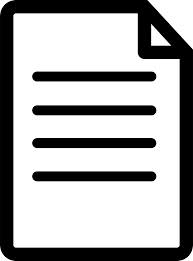 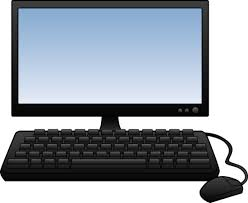 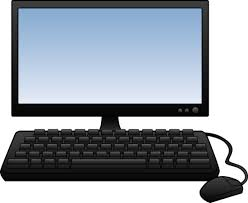 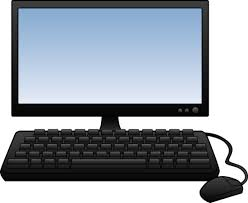 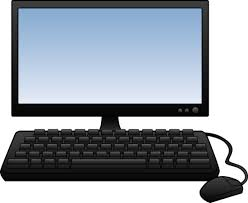 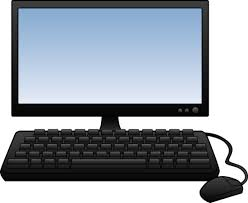 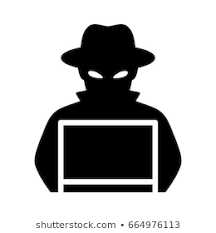 1.3 Networks
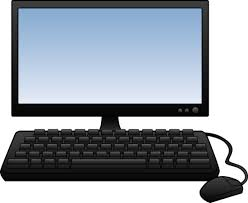 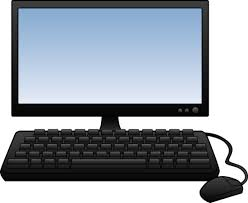 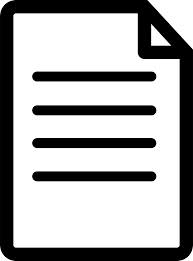 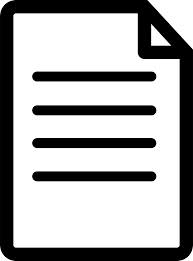 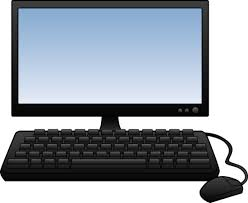 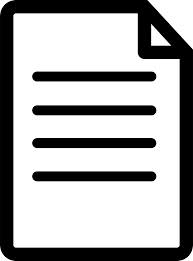 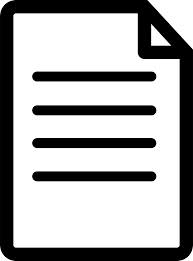 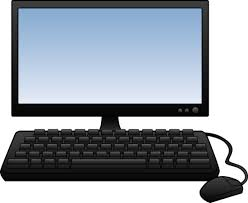 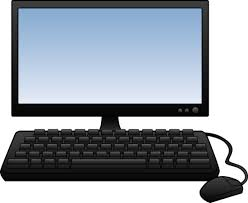 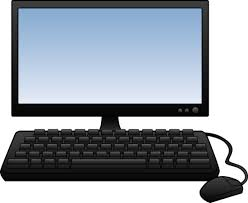 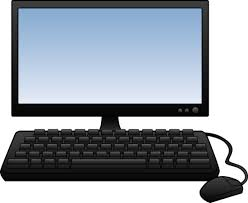 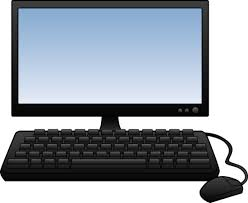 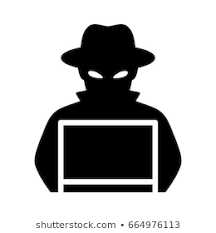 1.3 Networks
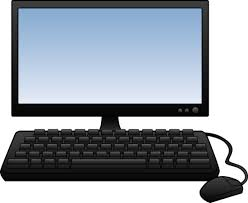 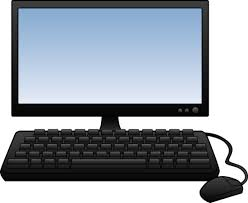 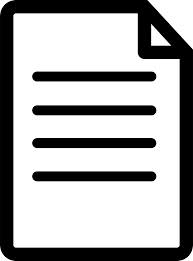 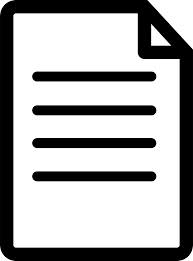 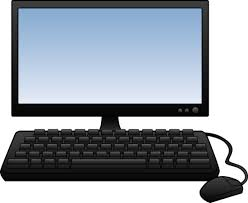 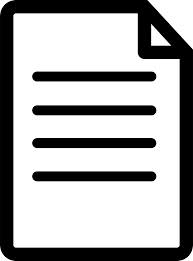 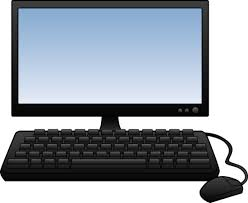 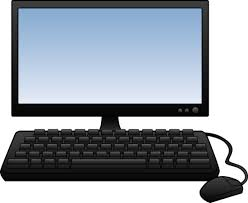 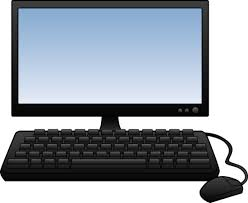 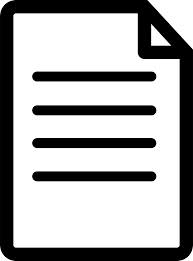 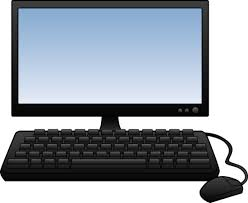 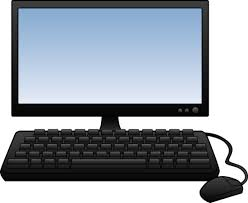 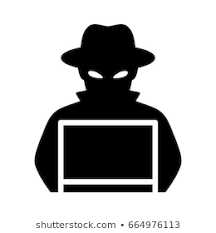 1.3 Networks
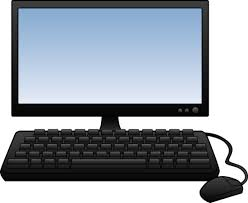 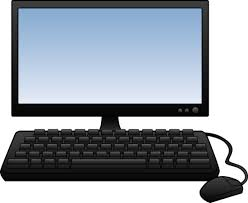 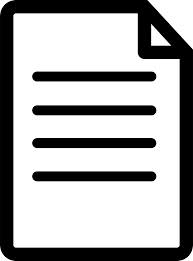 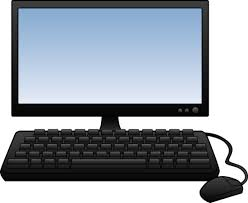 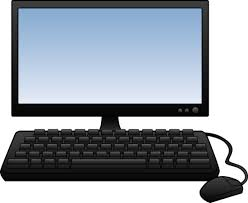 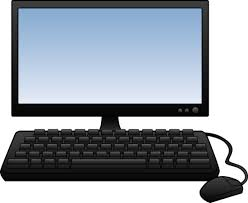 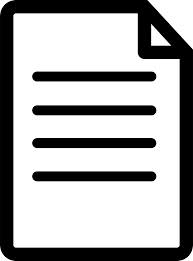 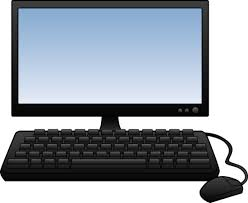 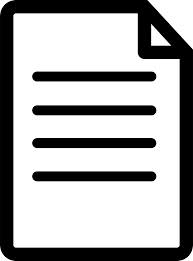 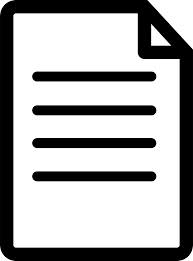 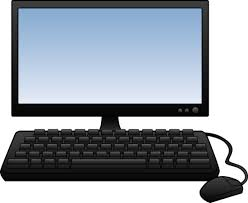 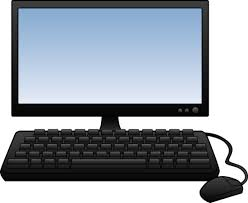 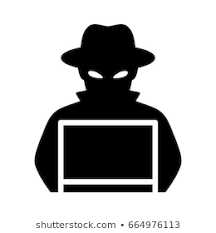 1.3 Networks
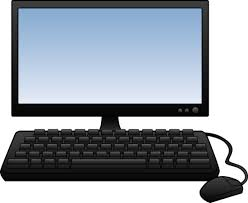 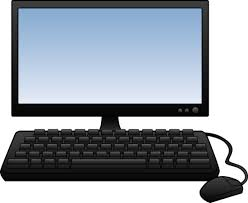 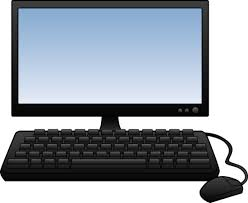 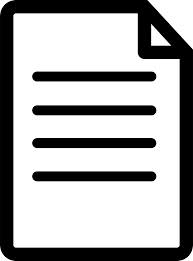 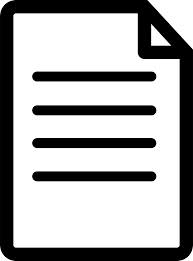 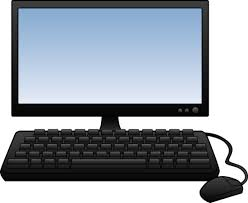 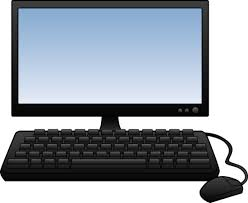 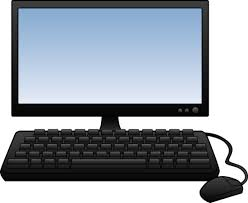 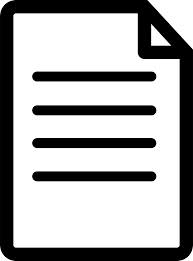 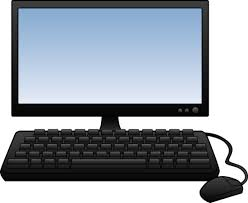 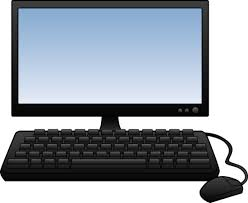 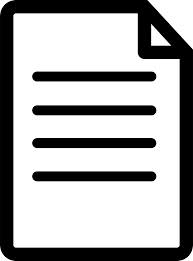 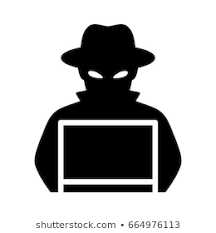 1.3 Networks
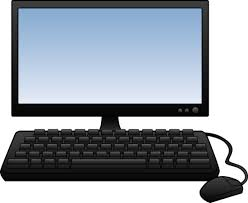 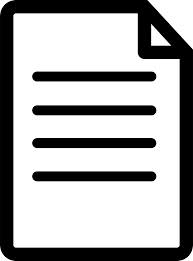 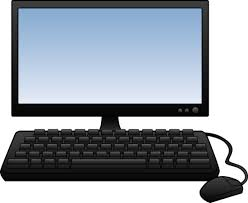 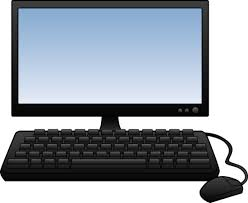 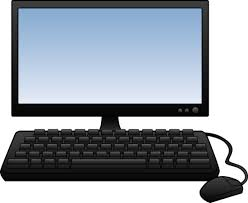 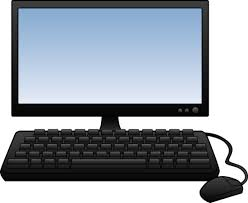 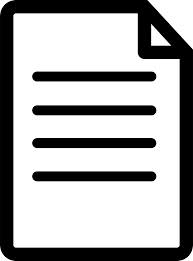 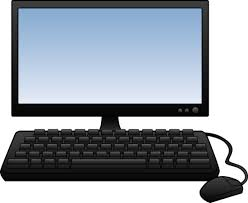 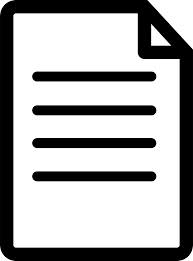 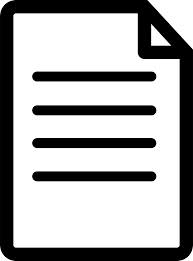 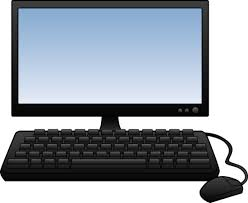 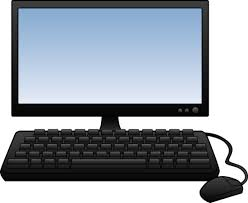 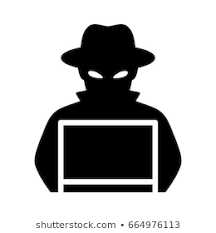 1.3 Networks
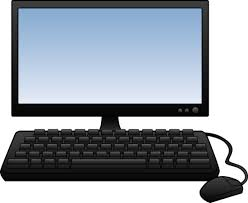 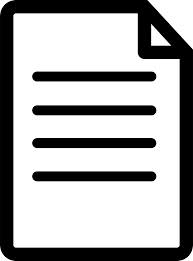 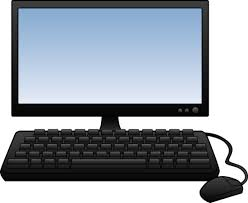 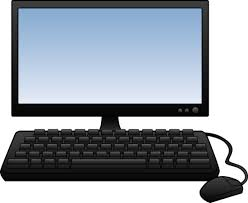 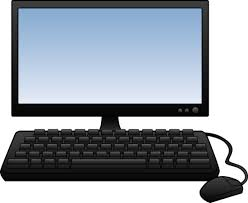 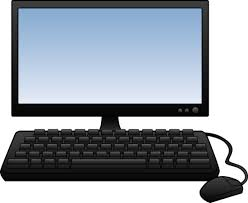 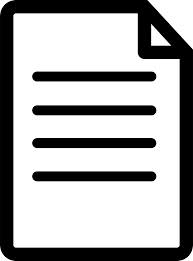 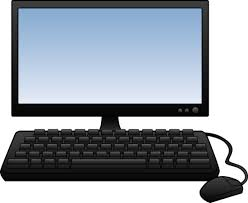 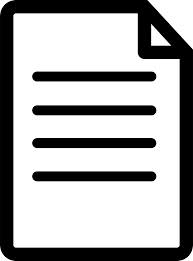 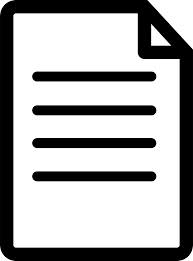 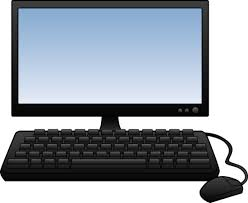 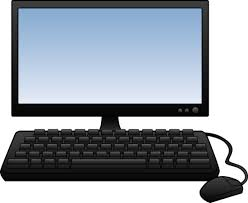 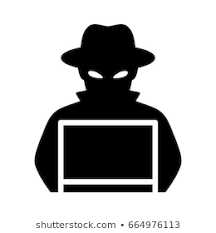 1.3 Networks
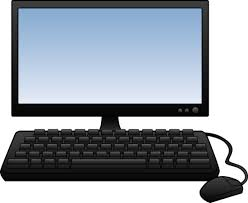 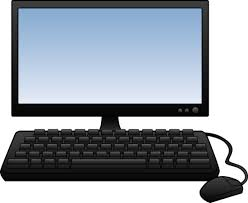 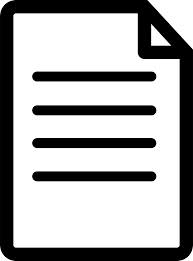 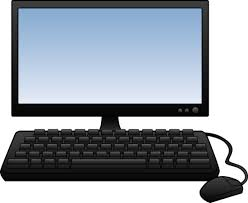 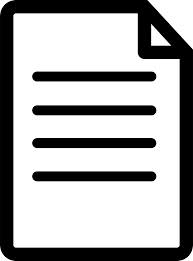 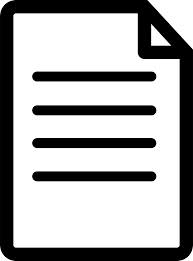 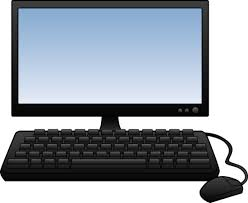 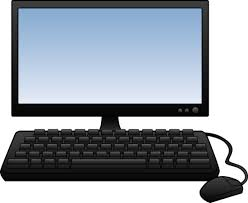 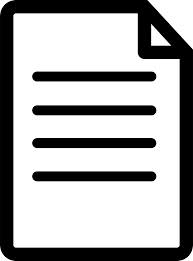 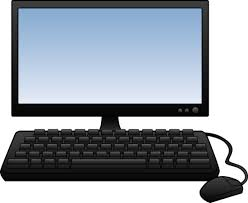 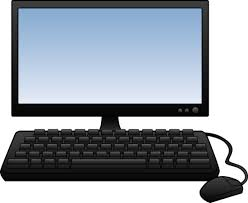 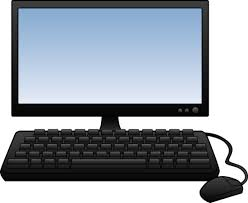 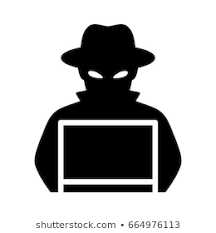 1.3 Networks
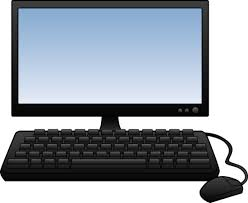 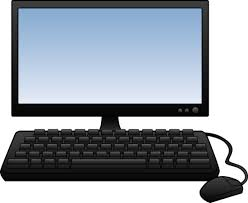 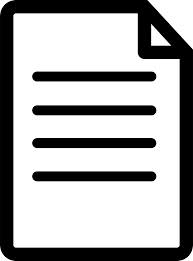 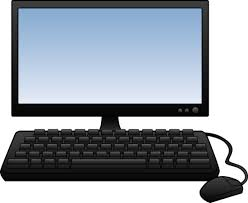 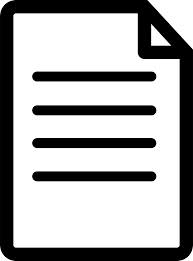 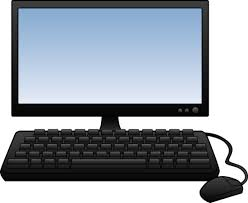 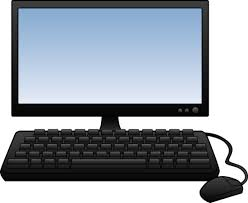 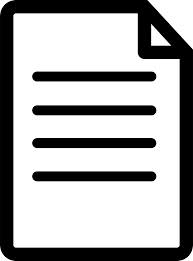 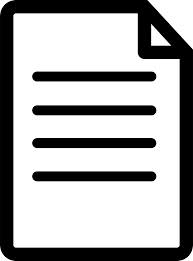 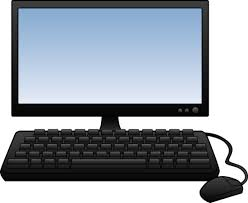 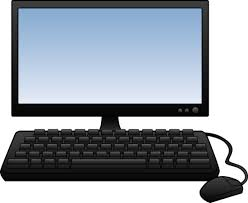 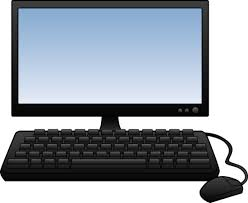 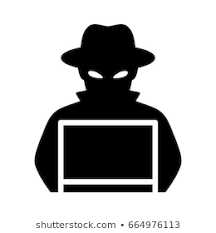 1.3 Networks
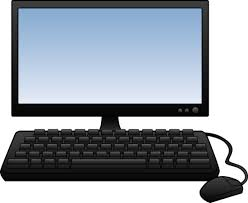 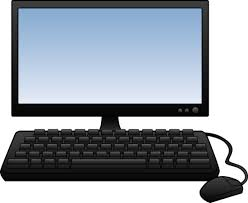 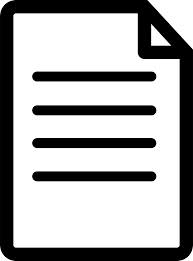 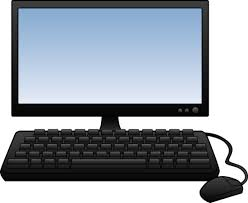 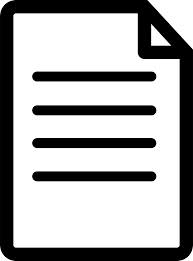 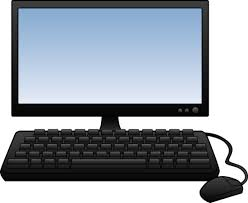 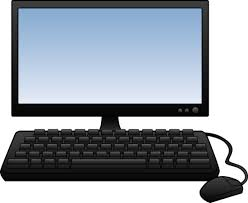 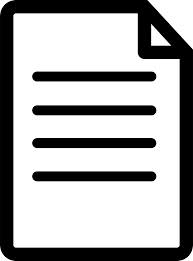 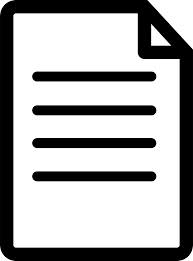 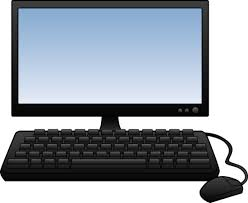 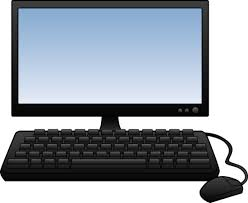 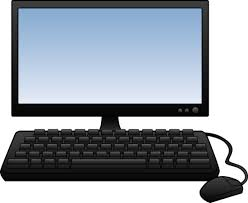 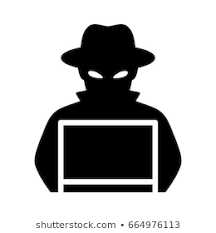 1.3 Networks
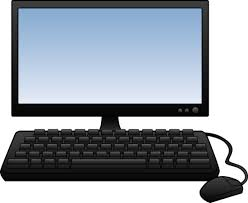 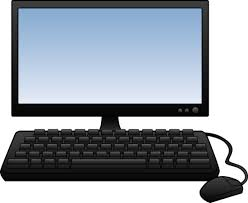 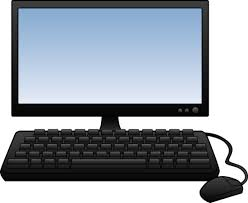 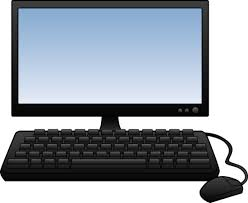 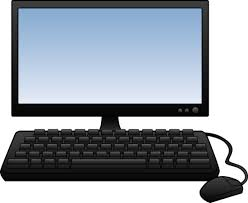 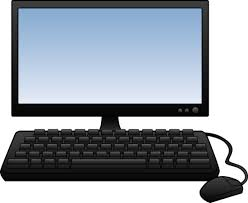 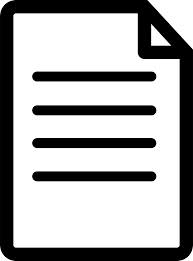 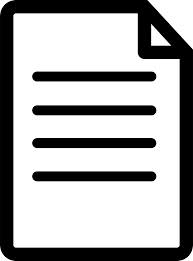 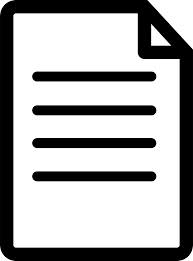 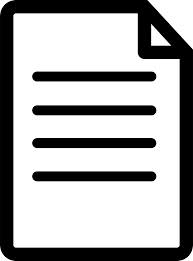 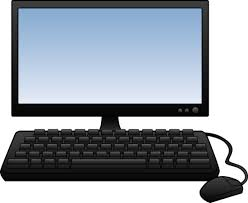 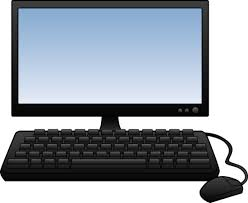 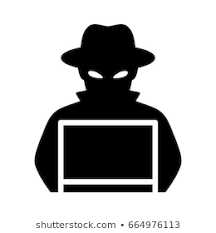 1.3 Networks
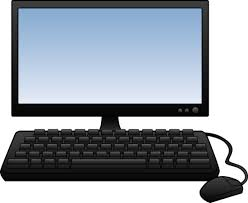 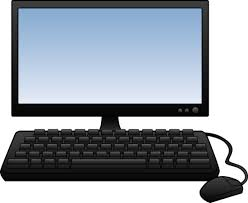 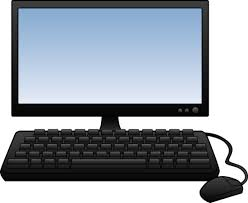 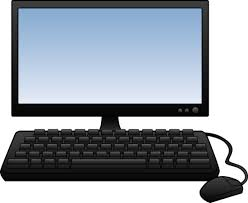 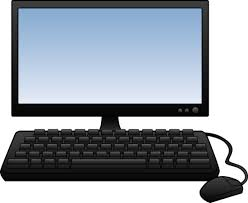 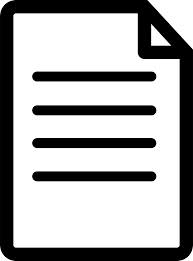 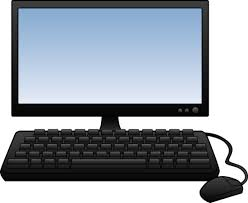 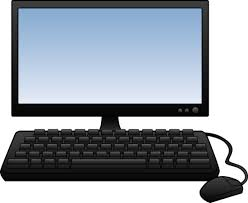 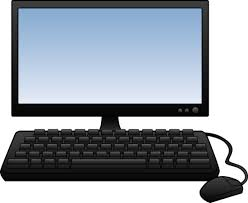 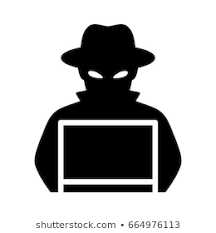 1.3 Networks
Packet Switching
1.3 Networks
Packet Switching 
Breaks the data to be sent up. Why?
1.3 Networks
Packet Switching 
Breaks the data to be sent up. 
Data is sent in packets of up to 1500 bytes.
1.3 Networks
Packet Switching 
Breaks the data to be sent up. 
Data is sent in packets of up to 1500 bytes. 
Packets are loaded with information. Why?
1.3 Networks
Packet Switching 
Breaks the data to be sent up. 
Data is sent in packets of up to 1500 bytes. 
Packets are loaded with information. 
Sent over different routes.
1.3 Networks
Packet Switching 
Breaks the data to be sent up. 
Data is sent in packets of up to 1500 bytes. 
Packets are loaded with information.  
Sent over different routes.
Harder for hackers – why?
1.3 Networks
Packet Switching 
Breaks the data to be sent up. 
Data is sent in packets of up to 1500 bytes. 
Packets are loaded with information. 
Sent over different routes.
Harder for hackers 
More secure – why?
1.3 Networks
Watch the video on layering.

Think about how the protocols fit into the different layers.
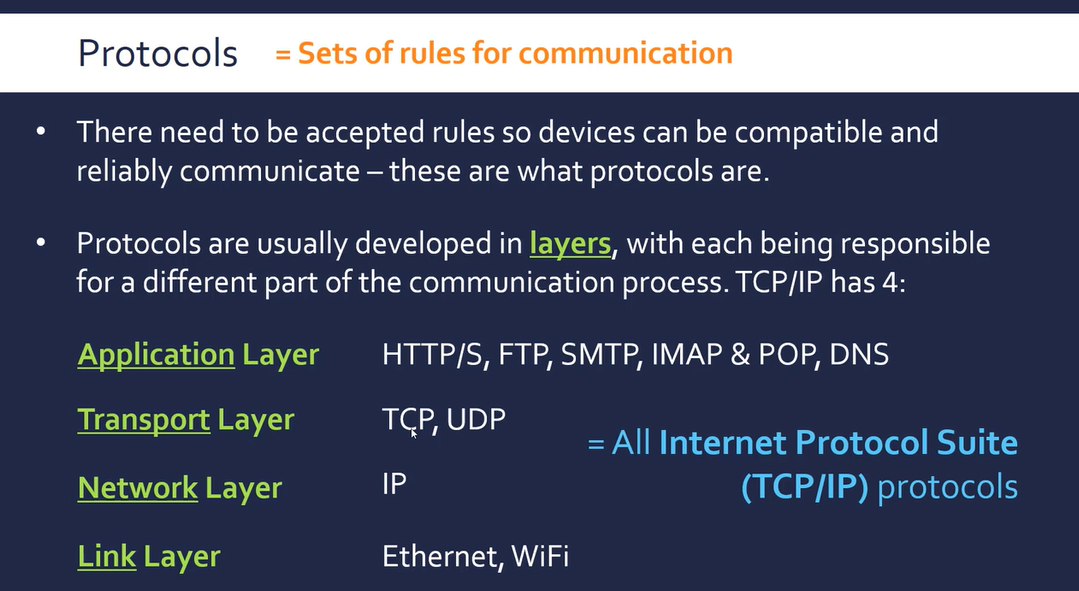 1.3 Networks
TCP/IP has 4 main layers:
Application Layer
Transport Layer
Network Layer
Link Layer

Each layer is responsible for a different part of the sending/receiving of data.
1.3 Networks
Each layer has to be compatible with the layer above or below the layer. 

Each layer does a specific job when sending data.
1.3 Networks
1992 – WWW was invented by Sir Tim Berners-Lee. 

People started browsing the internet on a web browser. Looking at news etc.
1.3 Networks
1995 – Ebay was founded – people started to buy online. 

HTTP was the current protocol used. 

What is the problem that is going to arise in 1995?
1.3 Networks
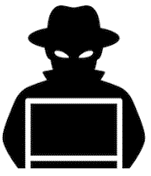 1.3 Networks
We need a new protocol to protect us when entering data into our computers.
1.3 Networks
We need a new protocol to protect us when entering data into our computers.
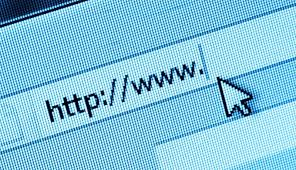 1.3 Networks
We need a new protocol to protect us when entering data into our computers.
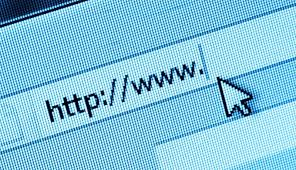 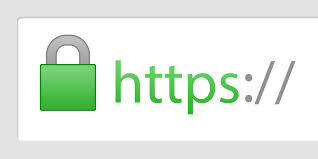 1.3 Networks
HTTPS had to work with existing layers below that were already being used. 

It was designed to work with TCP as this protocol was already in use.
1.3 Networks
Application Layer
Transport Layer
Network Layer
Link Layer
1.3 Networks
Using apps/software
Application Layer
Transport Layer
Network Layer
Link Layer
1.3 Networks
Using apps/software
Application Layer
Transport Layer
Network Layer
Link Layer
Cables to send data.
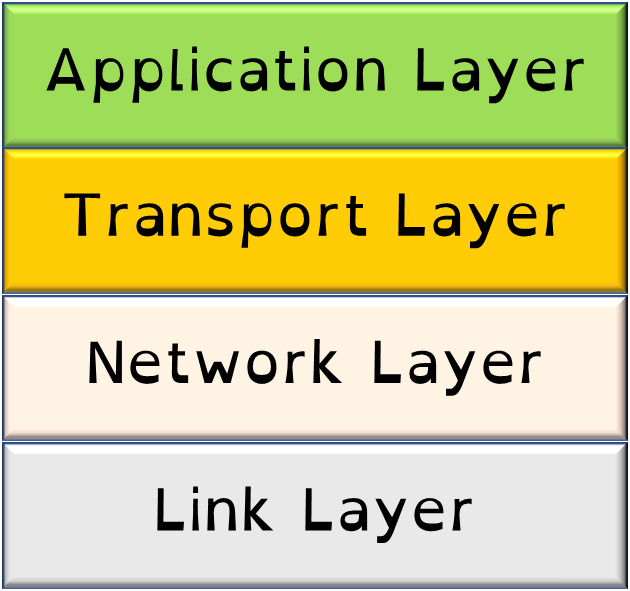 1.3 Networks
Application Layer – this is where the software is used to create the data being sent. 

e.g. web browsers or email (Internet Explorer or Gmail).
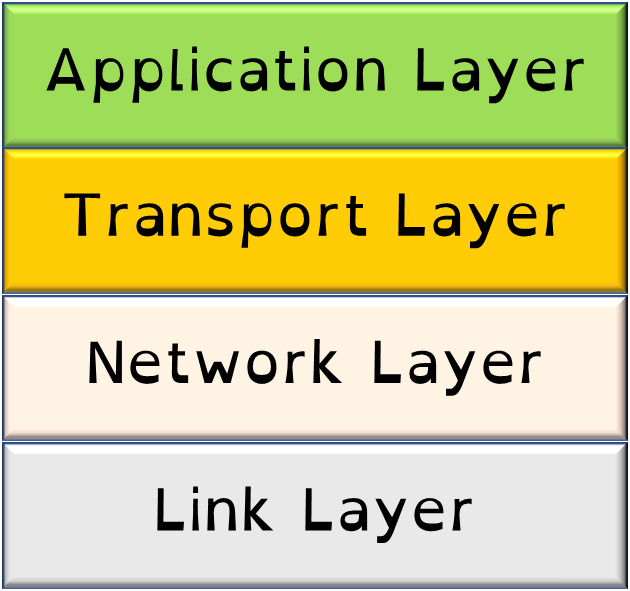 1.3 Networks
Application Layer
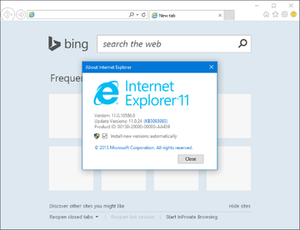 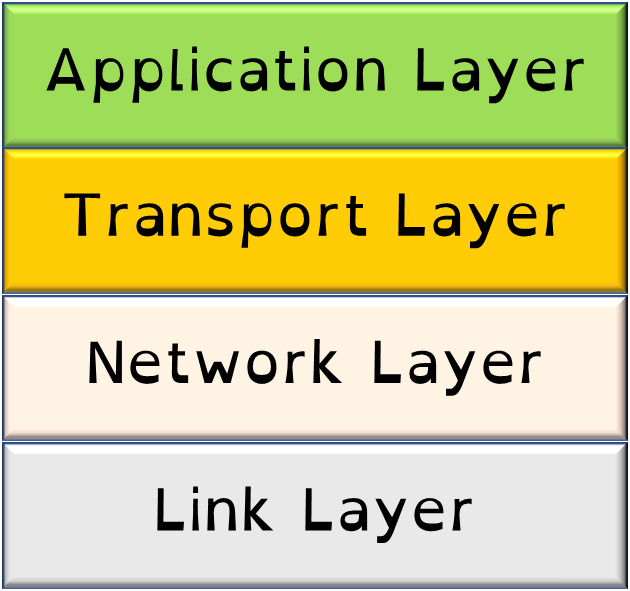 1.3 Networks
Application Layer
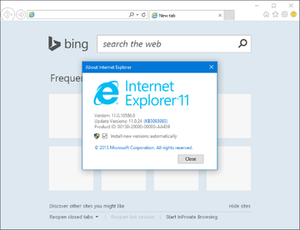 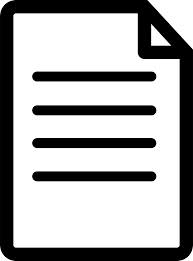 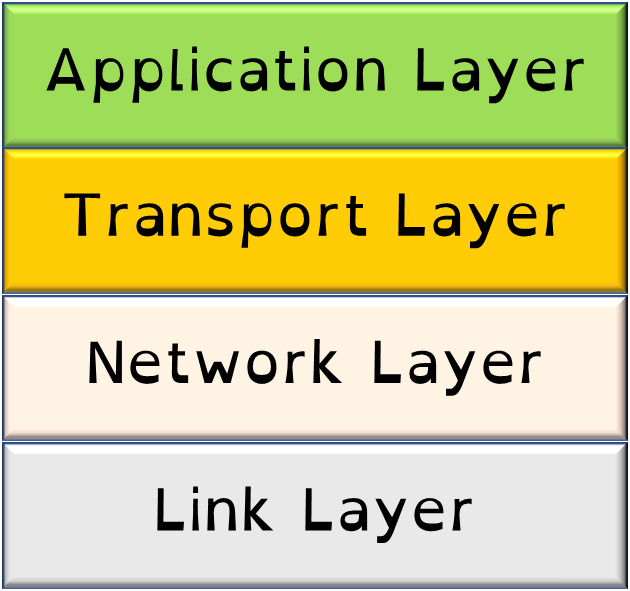 1.3 Networks
Application Layer
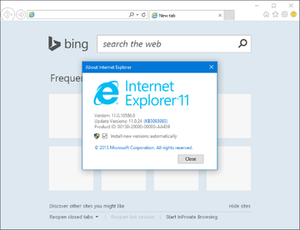 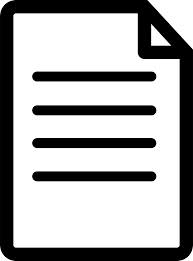 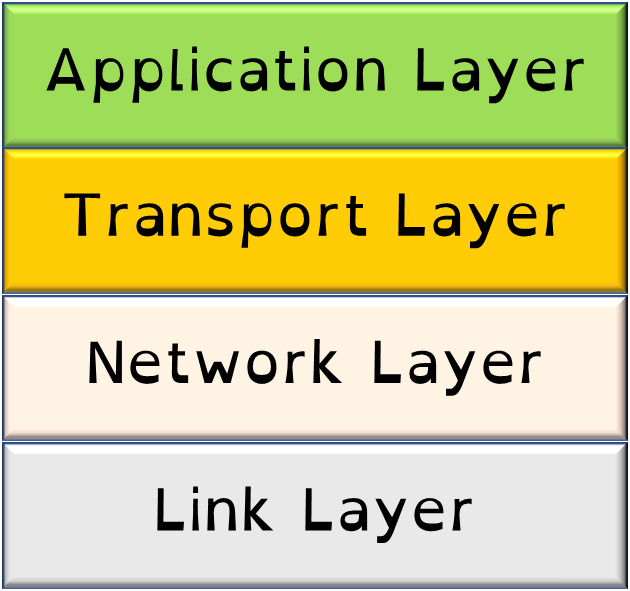 1.3 Networks
Transport layer – sets up the communication between the two nodes, agreeing on the rules to be used. 

i.e. packet size.
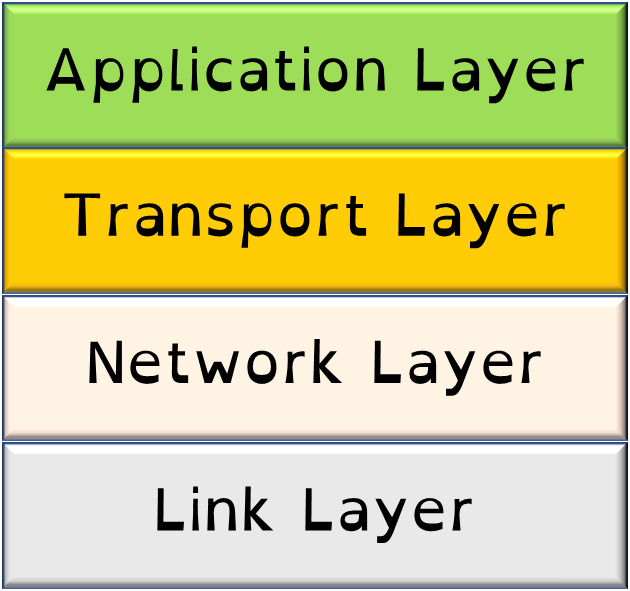 1.3 Networks
Transport layer
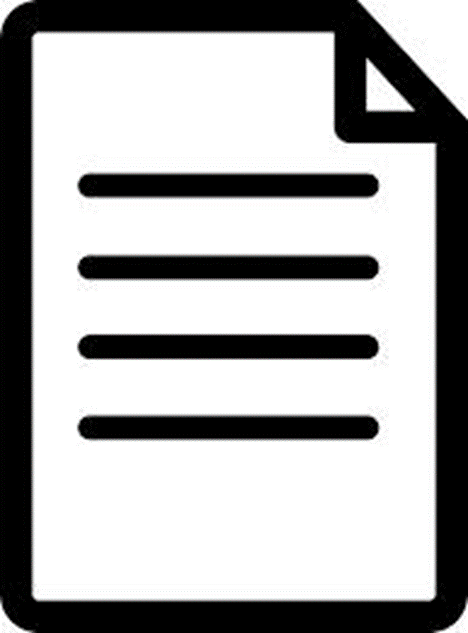 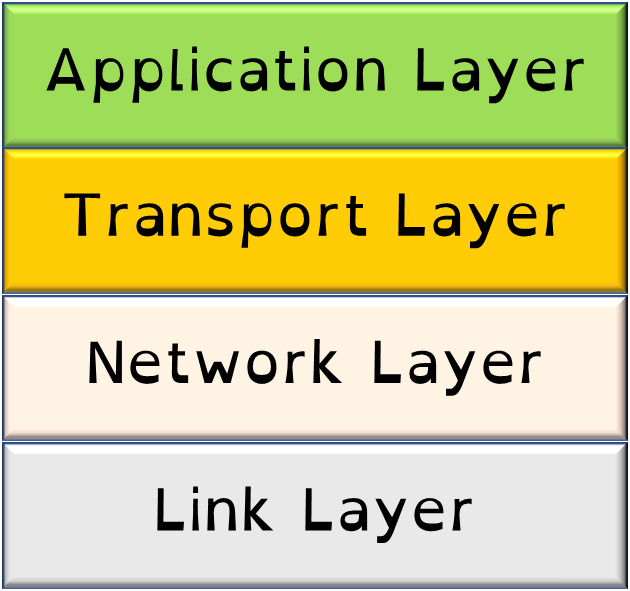 1.3 Networks
Transport layer
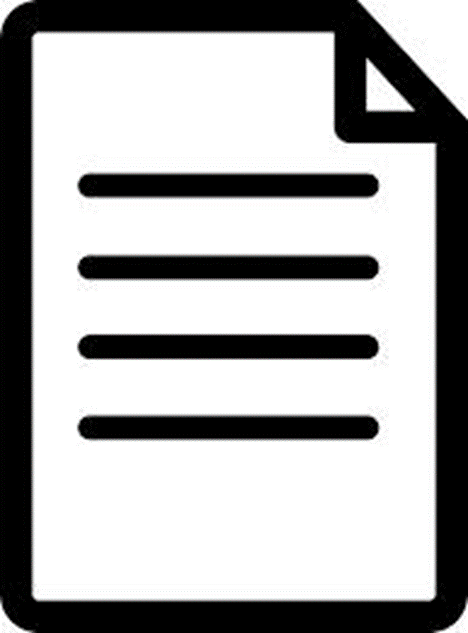 Maximum 1000 bytes per packet
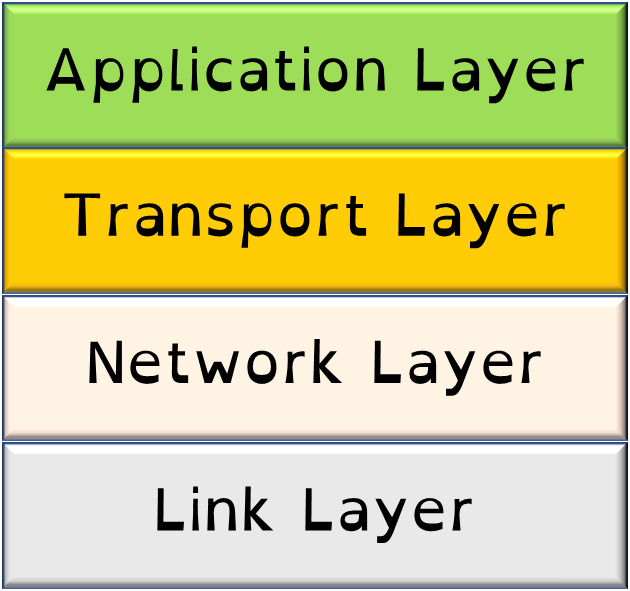 1.3 Networks
Transport layer
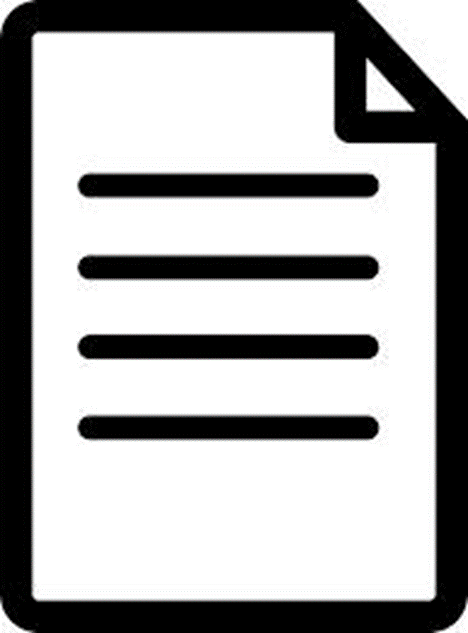 Maximum 1000 bytes per packet
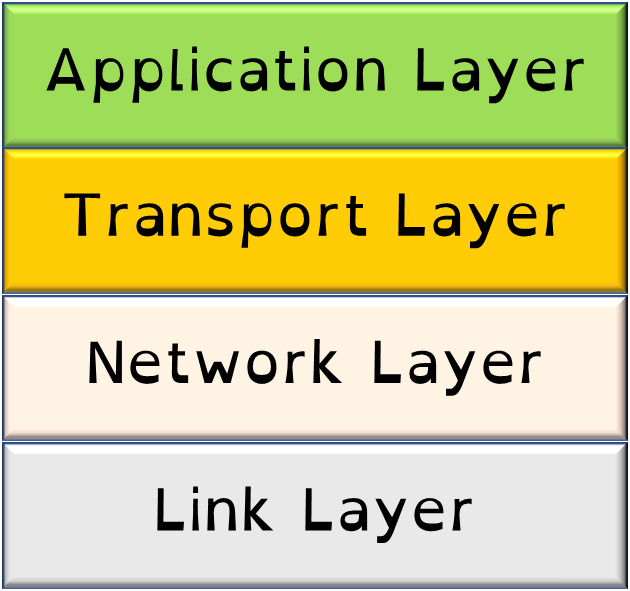 1.3 Networks
Transport layer
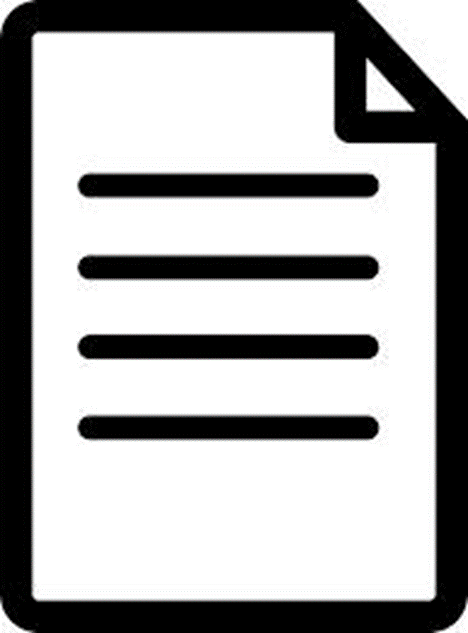 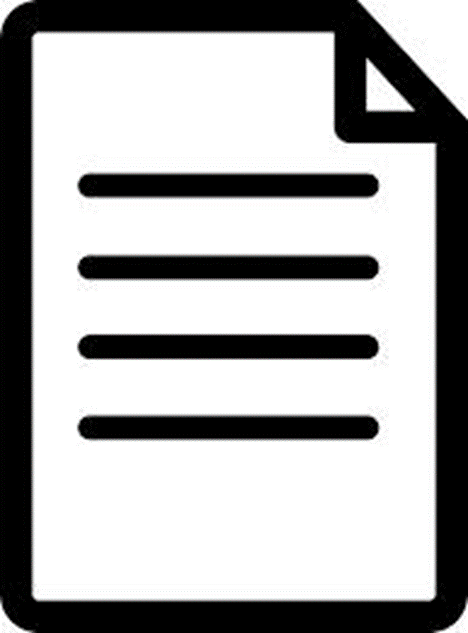 Maximum 1000 bytes per packet
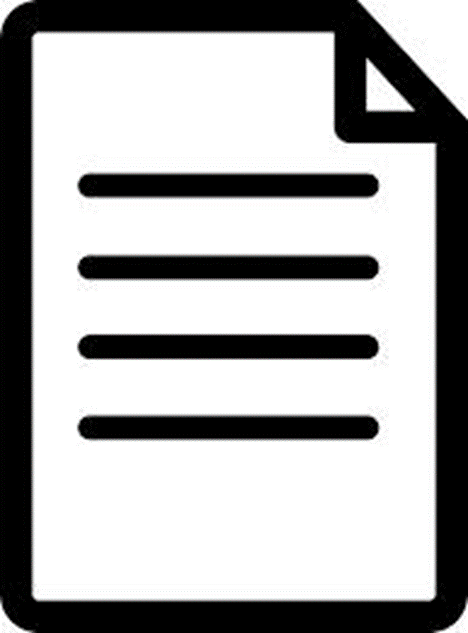 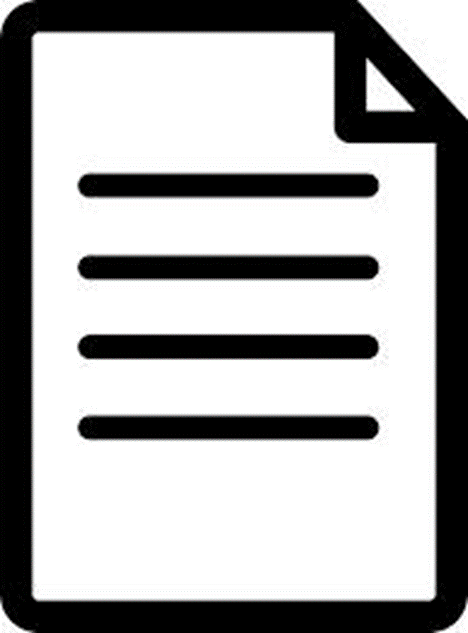 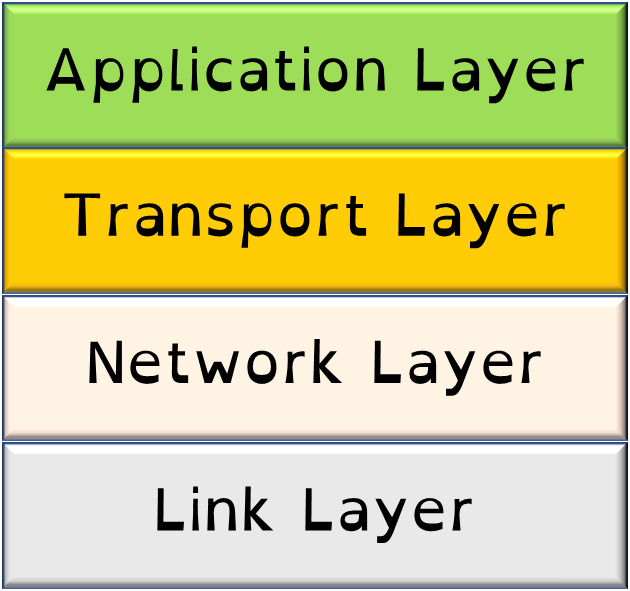 1.3 Networks
Transport layer
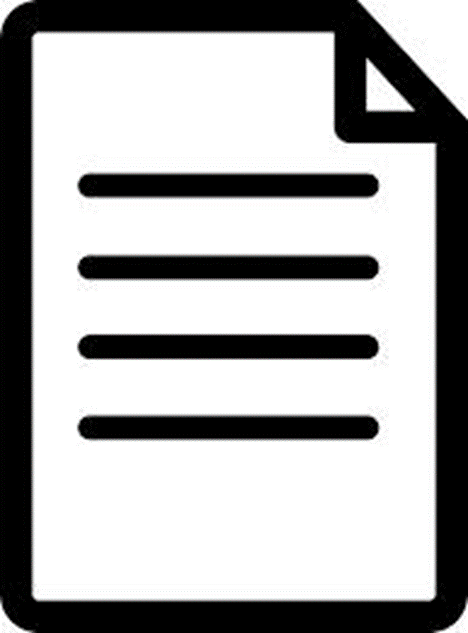 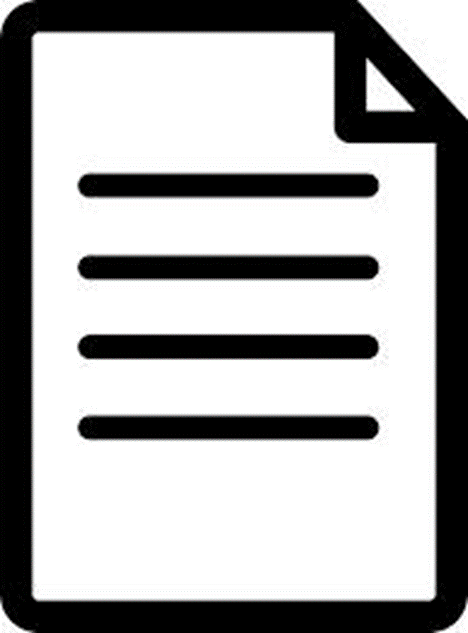 Maximum 1000 bytes per packet
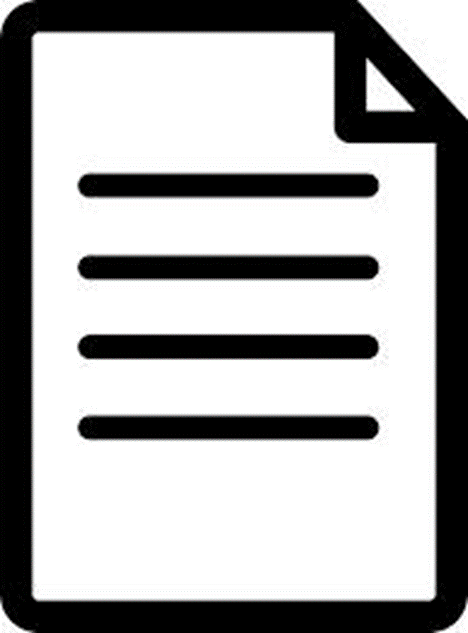 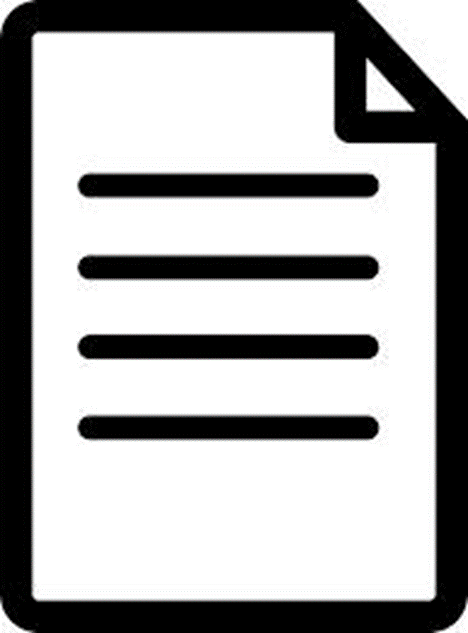 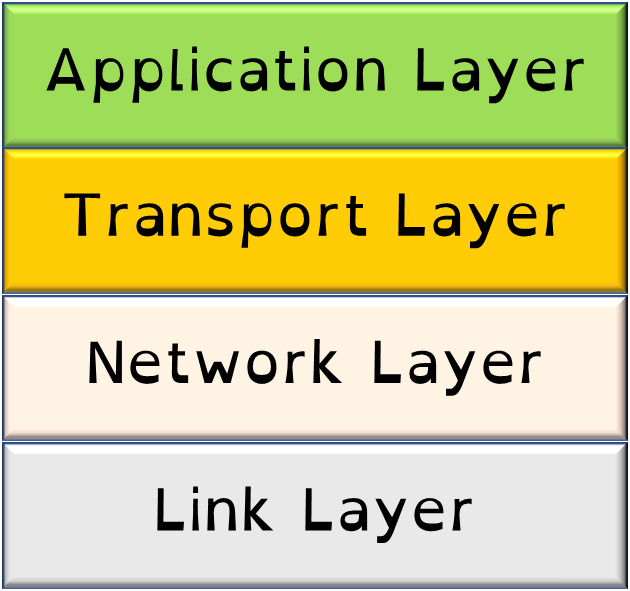 1.3 Networks
Network layer – packets are addressed in this section and routes the data to the link layer.
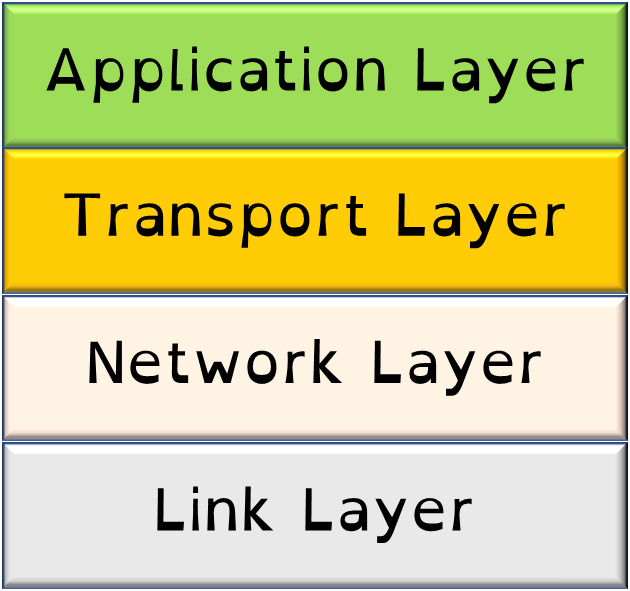 1.3 Networks
Network layer
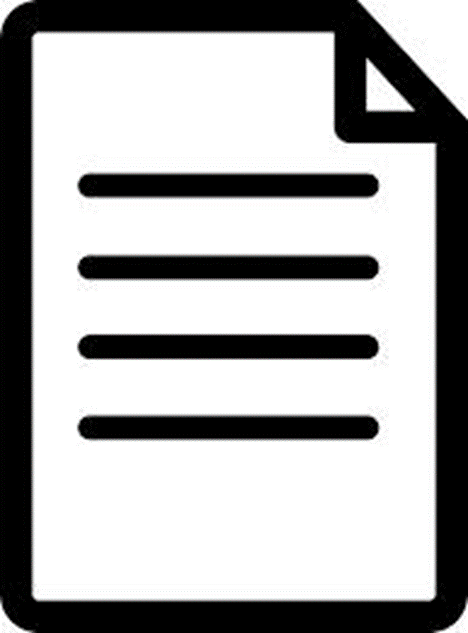 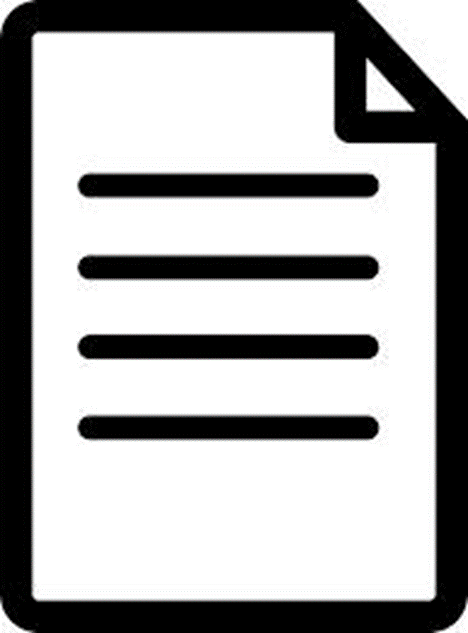 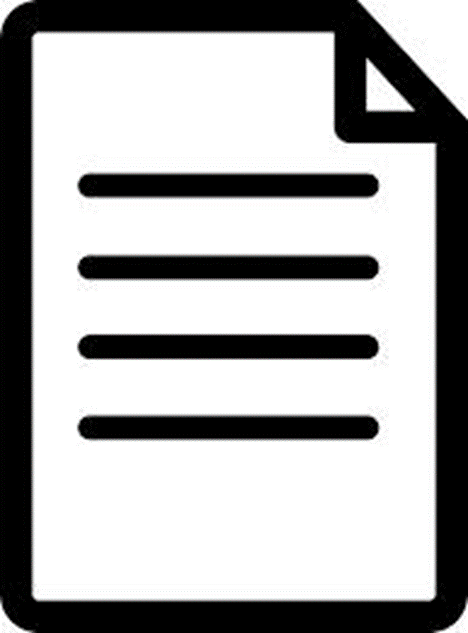 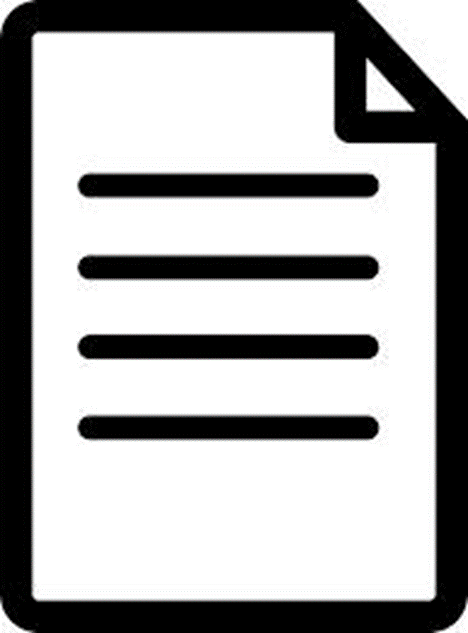 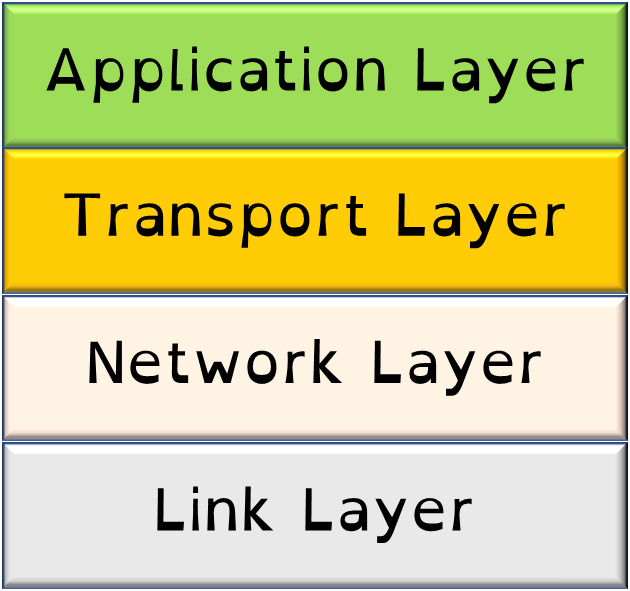 1.3 Networks
Network layer
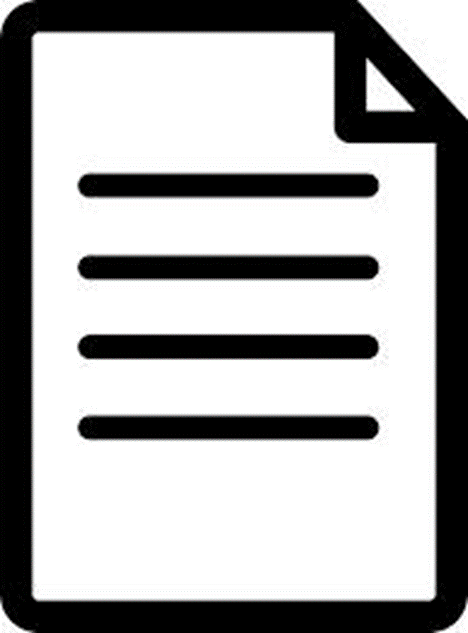 Mac Address (Sender) – FF:01:A1:74:D2
Mac Address (Receiver) – D0:10:ED:45:7F
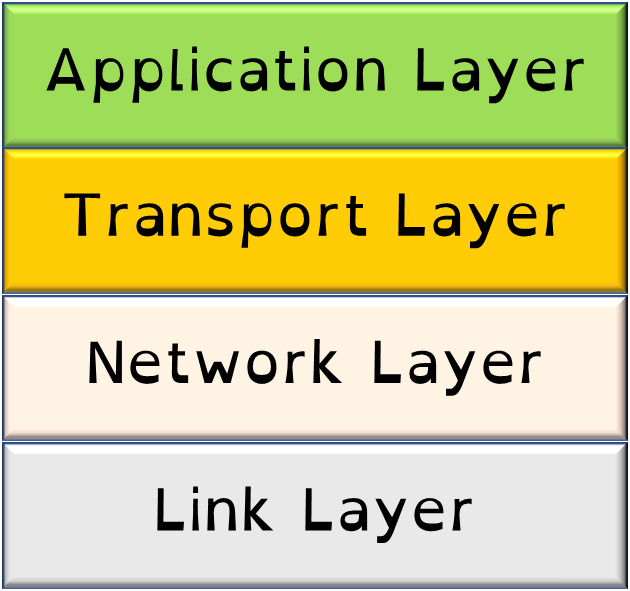 1.3 Networks
Network layer
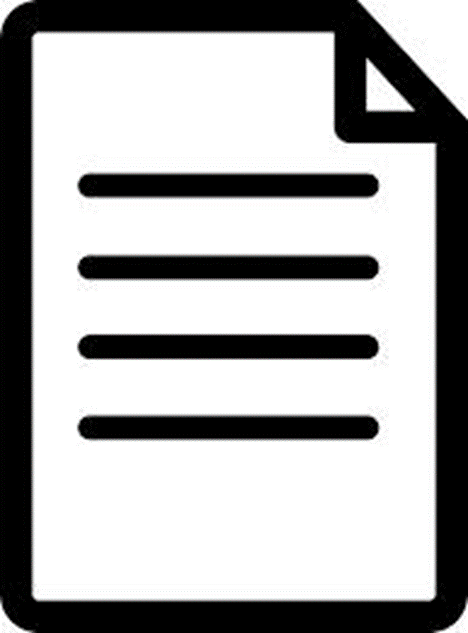 MAS– FF:01:A1:74:D2
MAR– D0:10:ED:45:7F
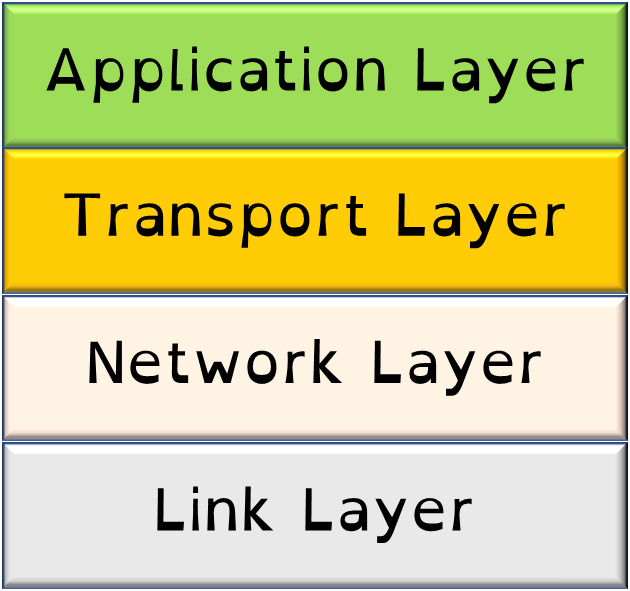 1.3 Networks
Network layer
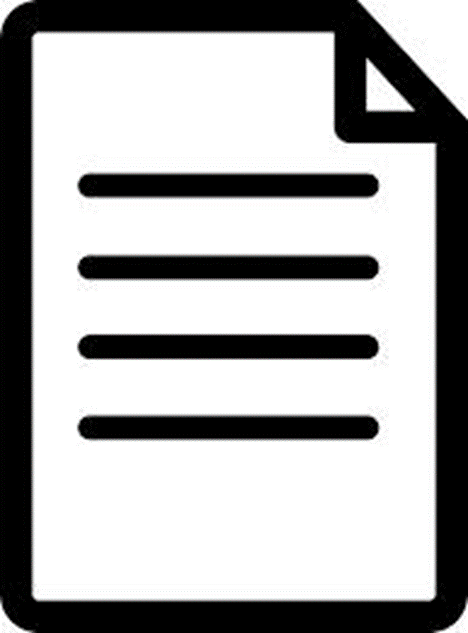 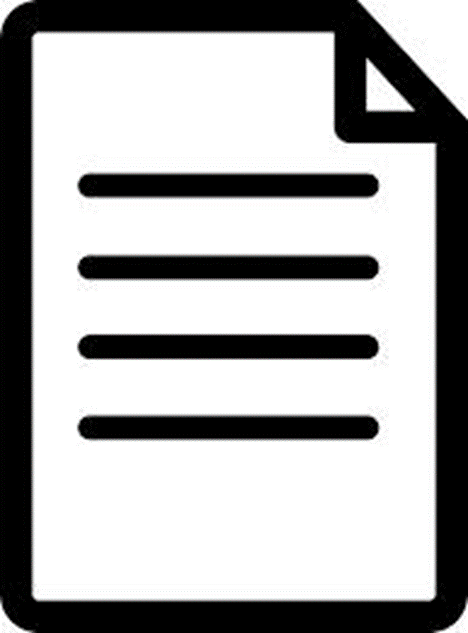 MAS– FF:01:A1:74:D2
MAR– D0:10:ED:45:7F
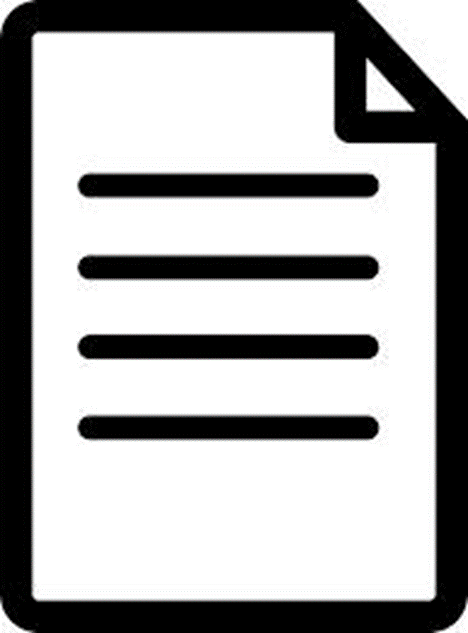 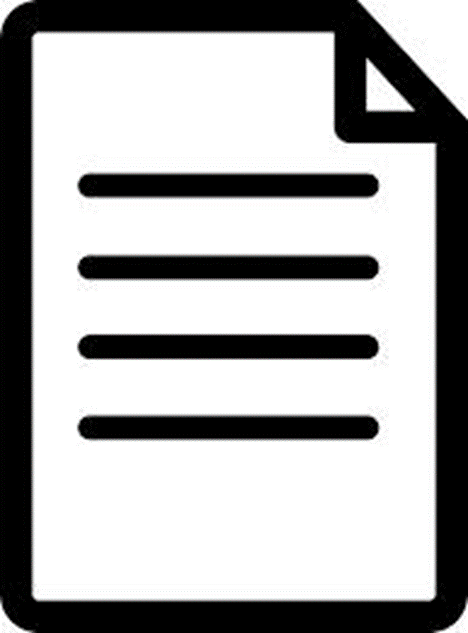 MAS– FF:01:A1:74:D2
MAR– D0:10:ED:45:7F
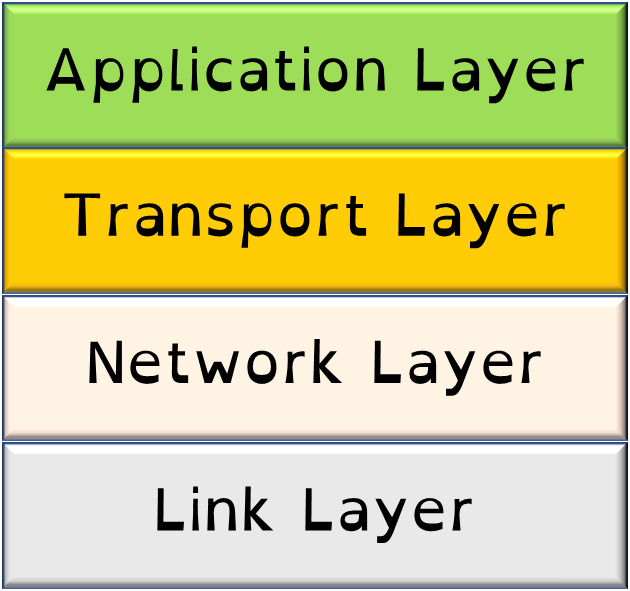 1.3 Networks
Network layer
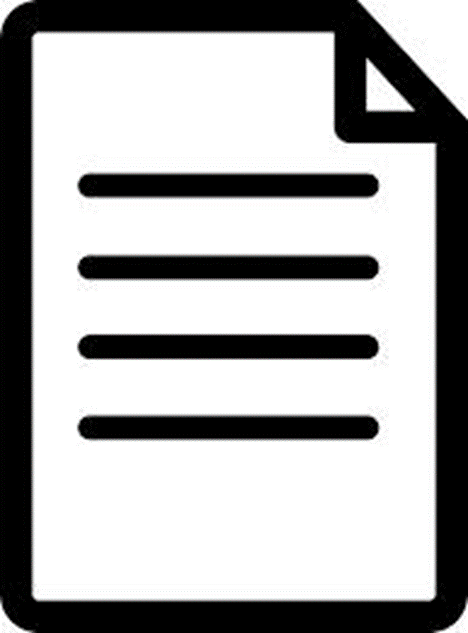 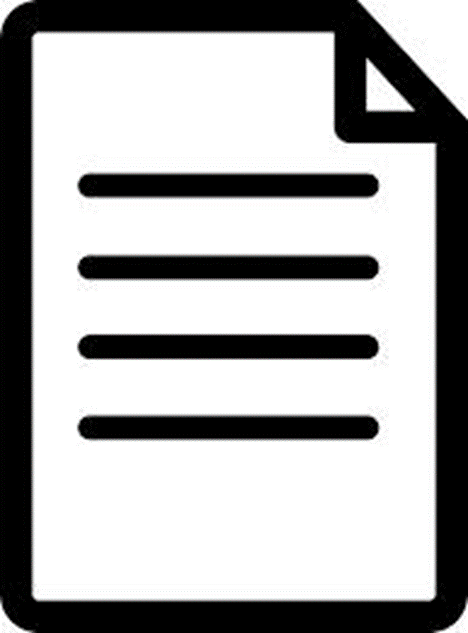 MAS– FF:01:A1:74:D2
MAR– D0:10:ED:45:7F
MAS– FF:01:A1:74:D2
MAR– D0:10:ED:45:7F
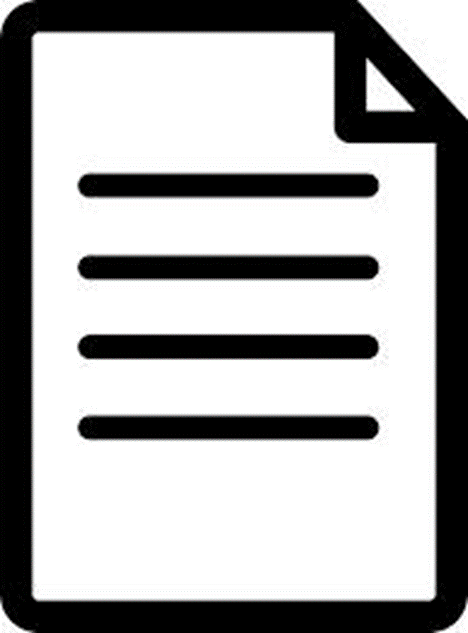 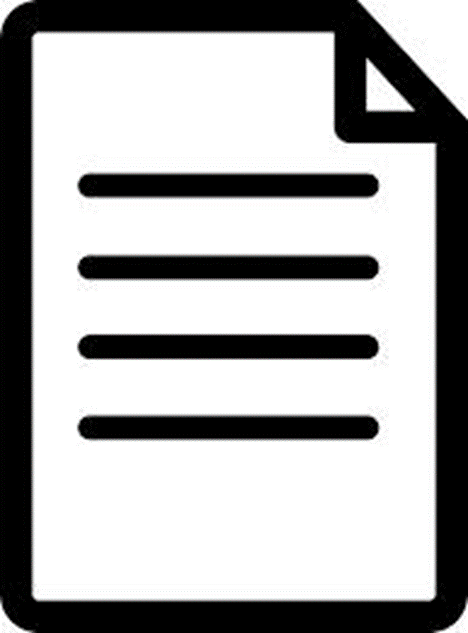 MAS– FF:01:A1:74:D2
MAR– D0:10:ED:45:7F
MAS– FF:01:A1:74:D2
MAR– D0:10:ED:45:7F
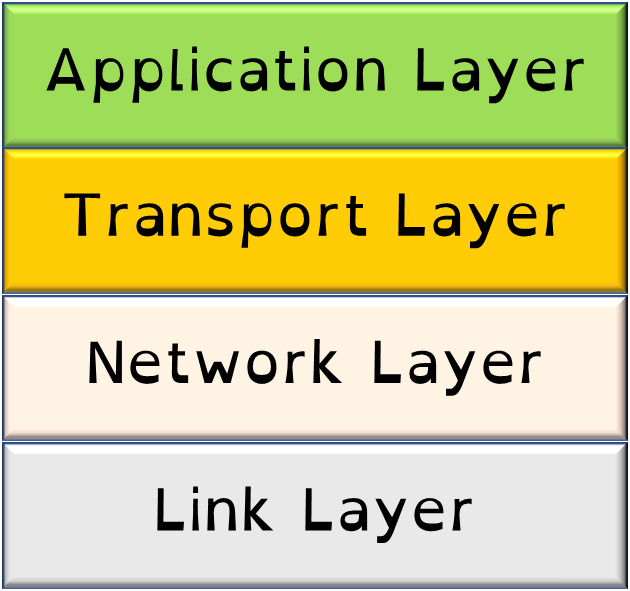 1.3 Networks
Network layer





Pushed on to the link layer.
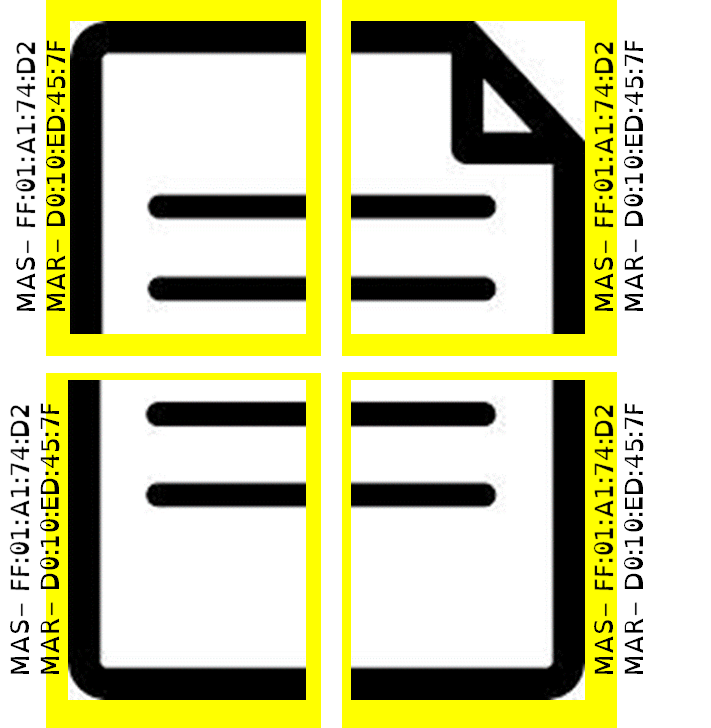 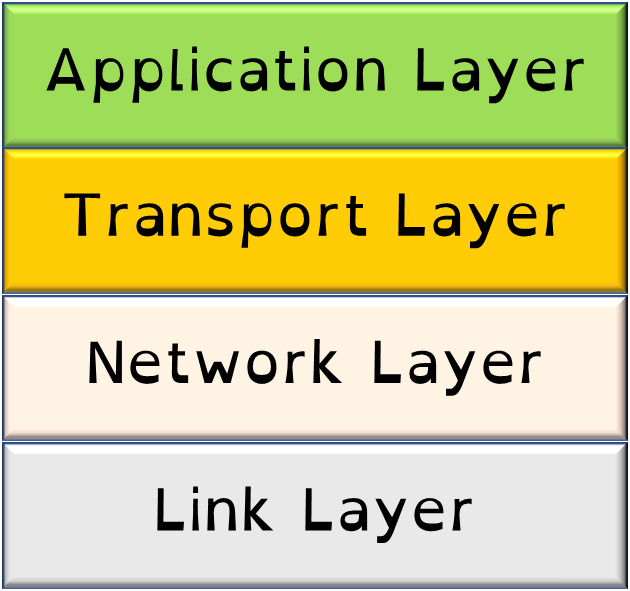 1.3 Networks
Link layer – this is where the hardware used to send data operates. 

i.e. Ethernet cables.
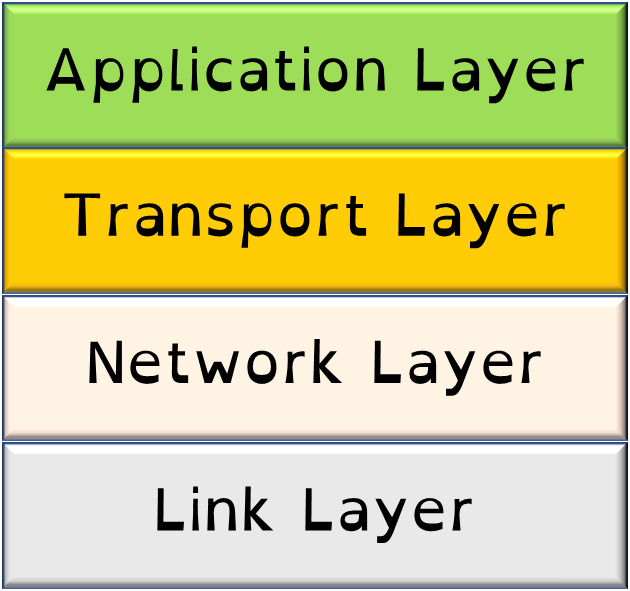 1.3 Networks
Link layer
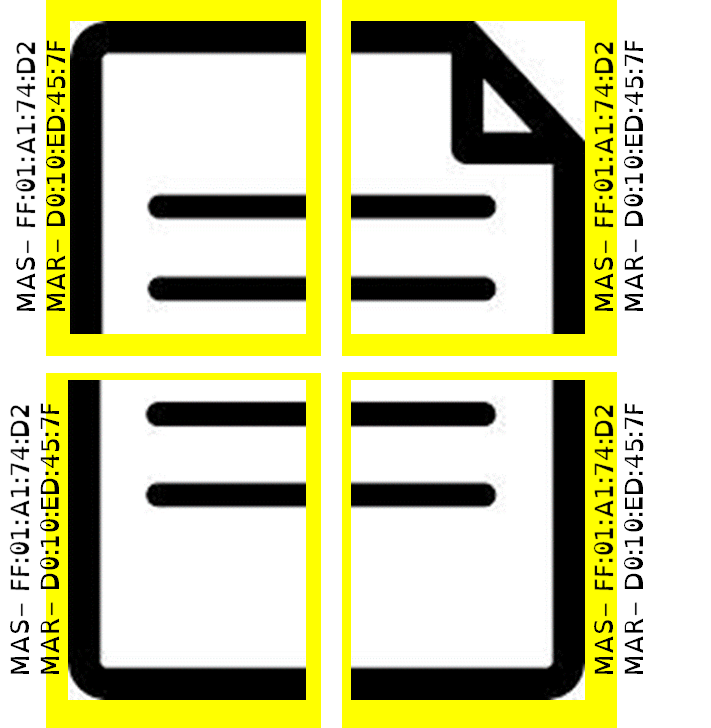 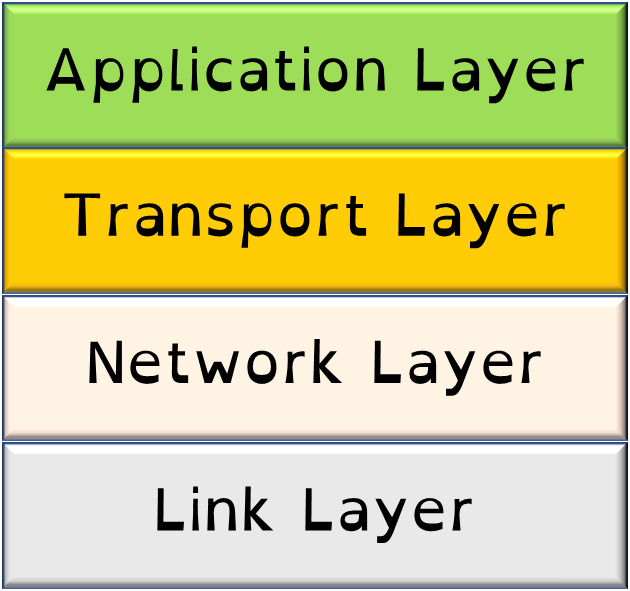 1.3 Networks
Link layer
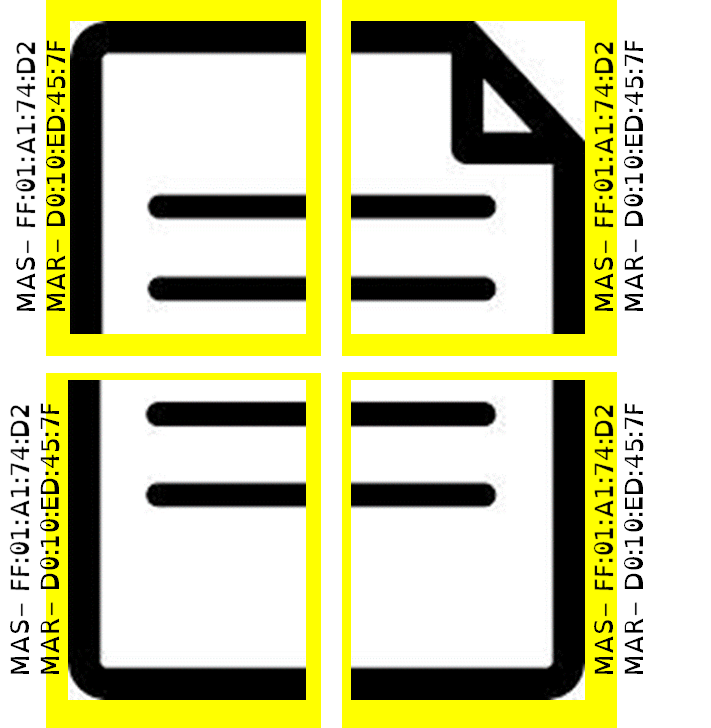 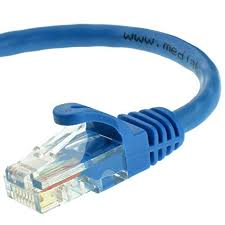 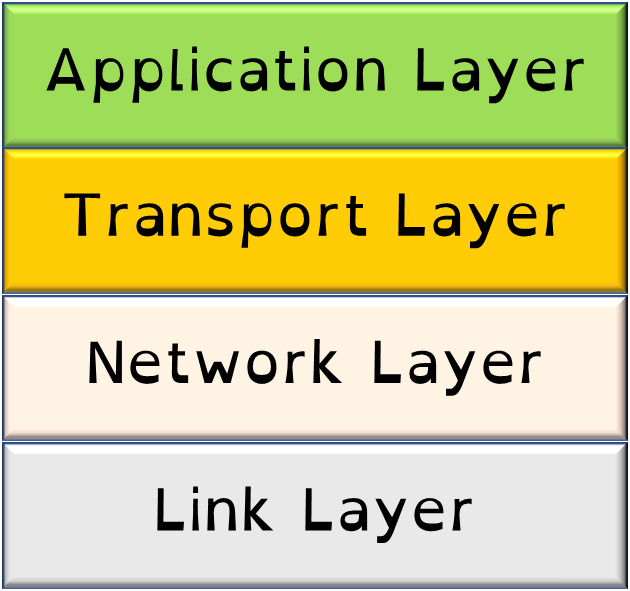 1.3 Networks
Link layer
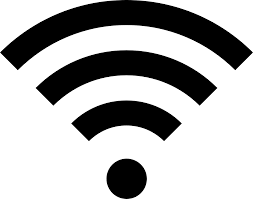 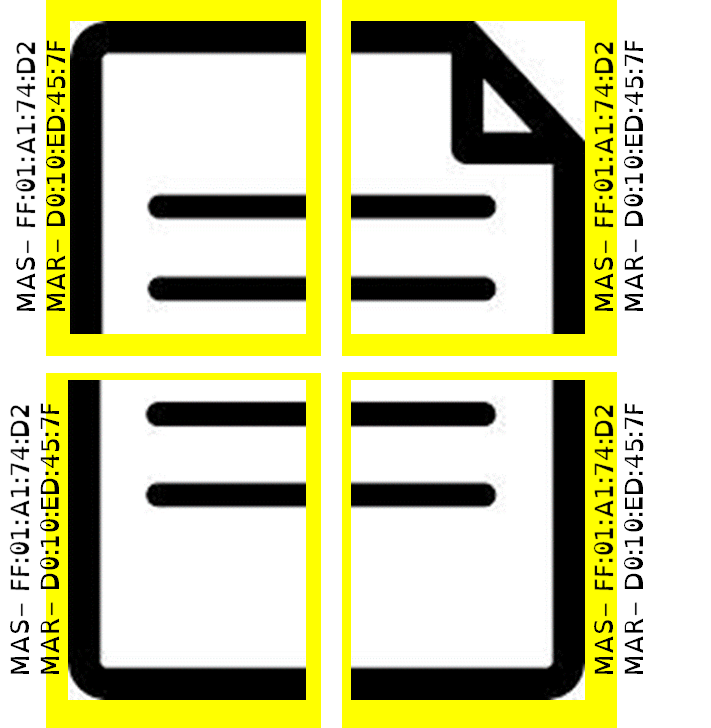 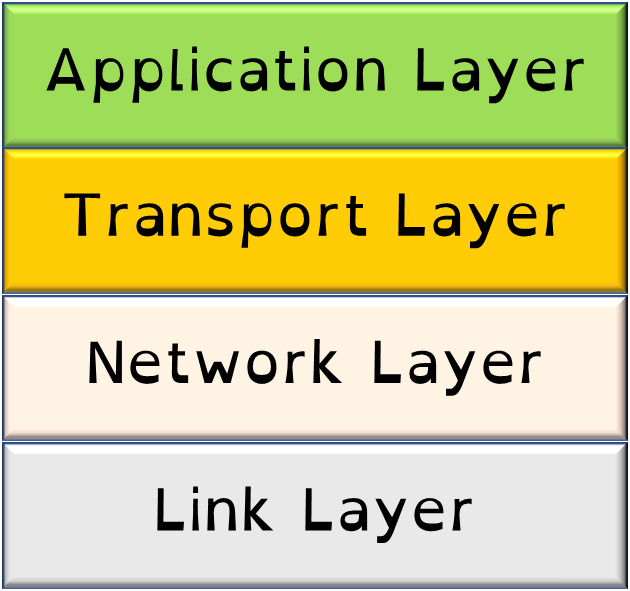 1.3 Networks
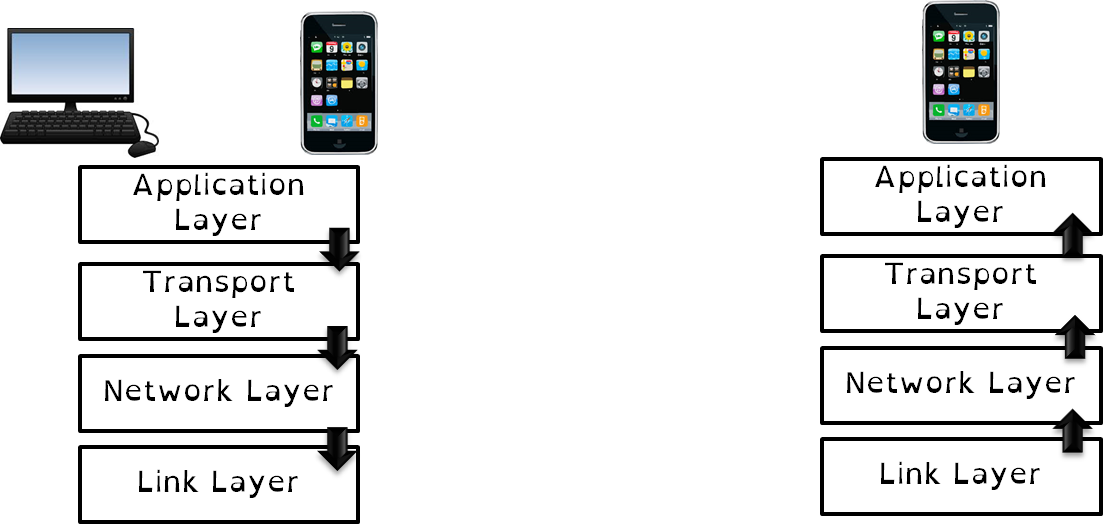 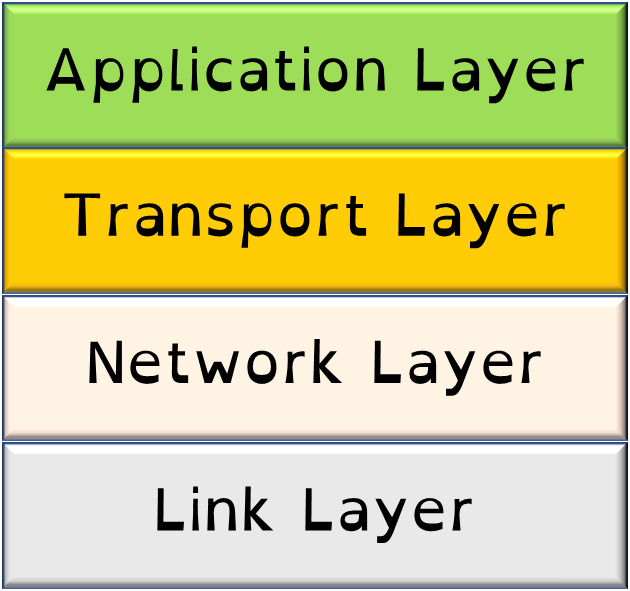 1.3 Networks
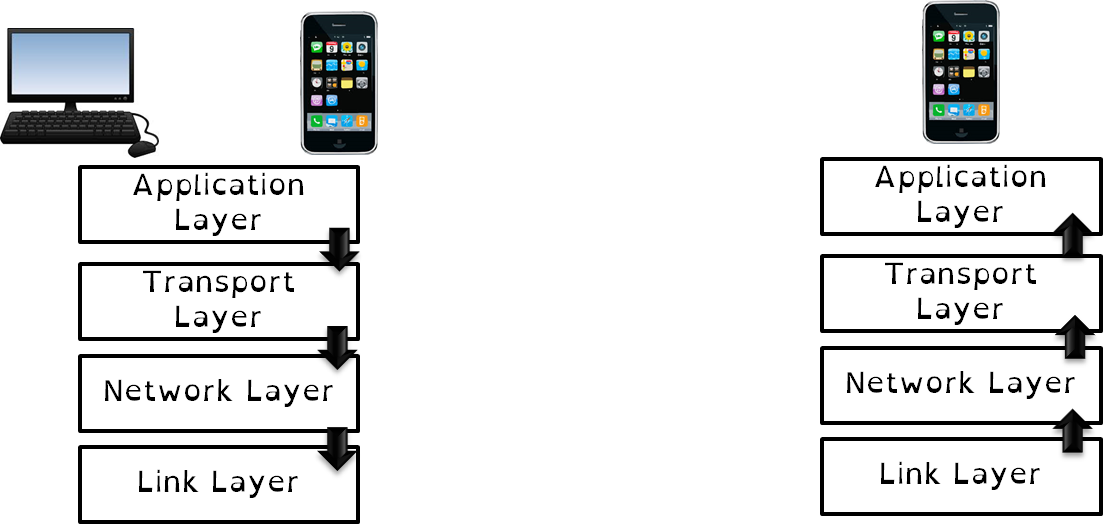 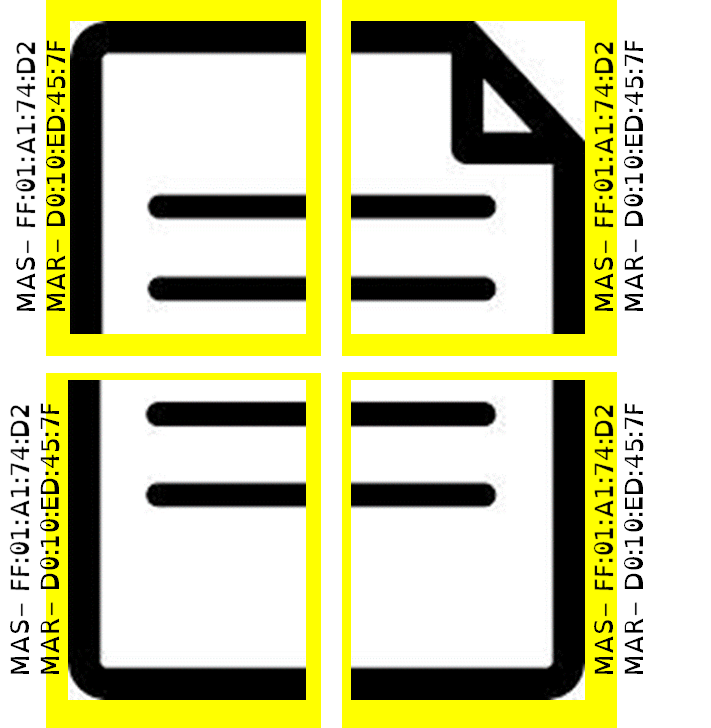 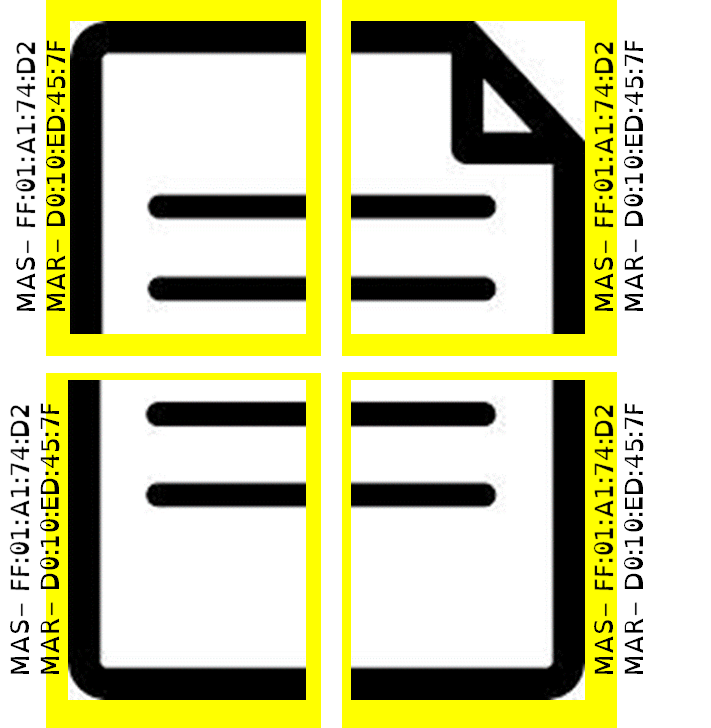 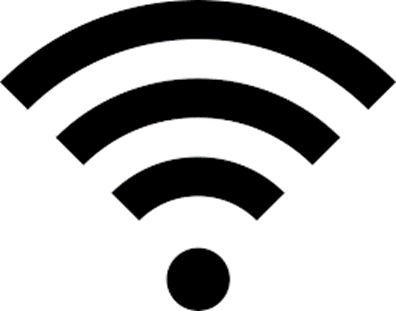 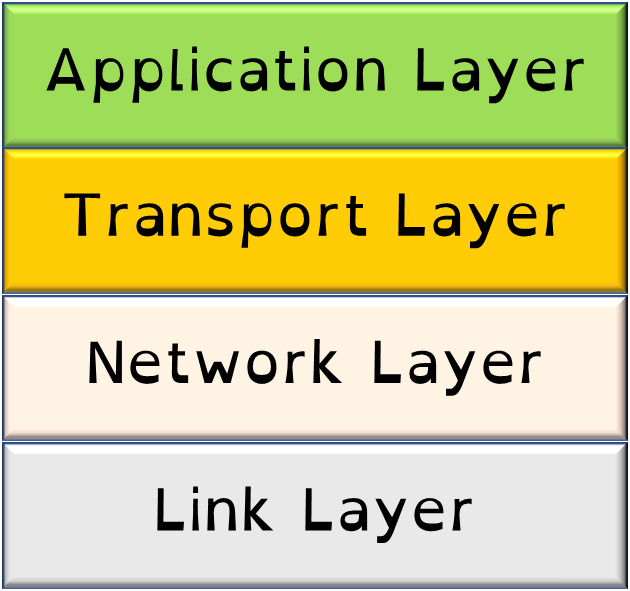 1.3 Networks
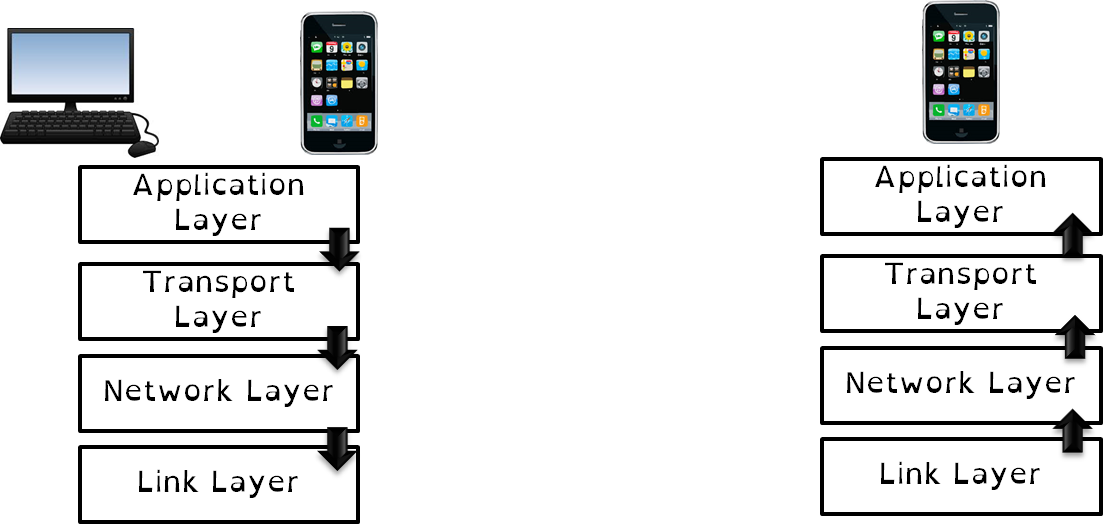 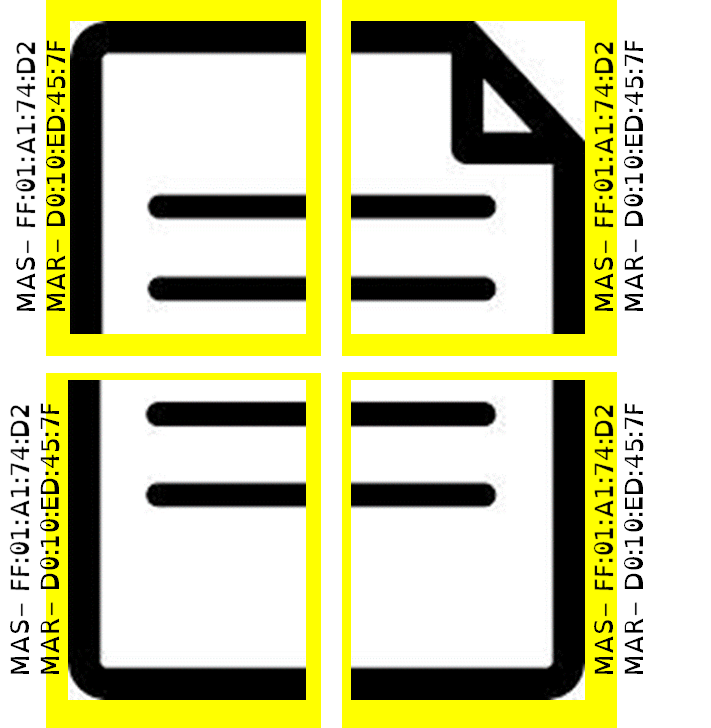 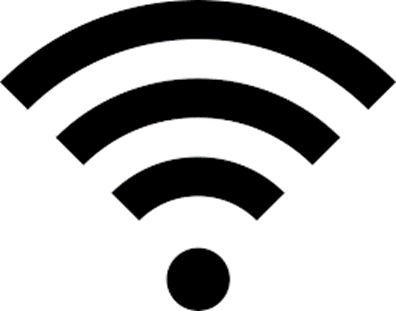 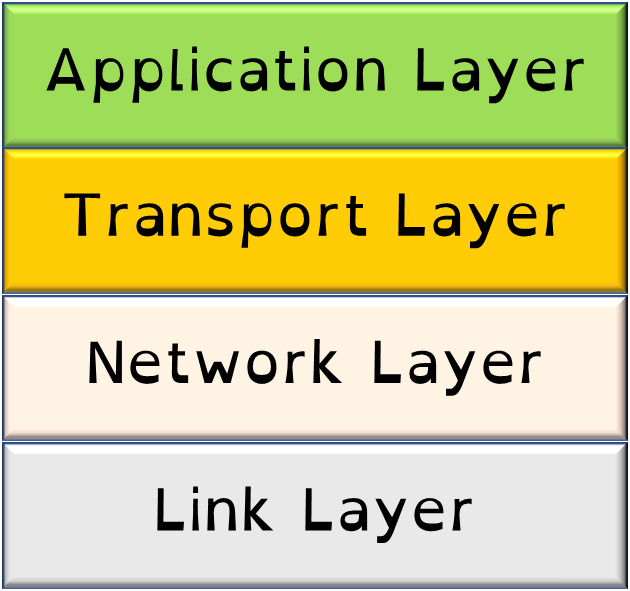 1.3 Networks
HTTP/S, FTP, POP, IMAP, SMTP
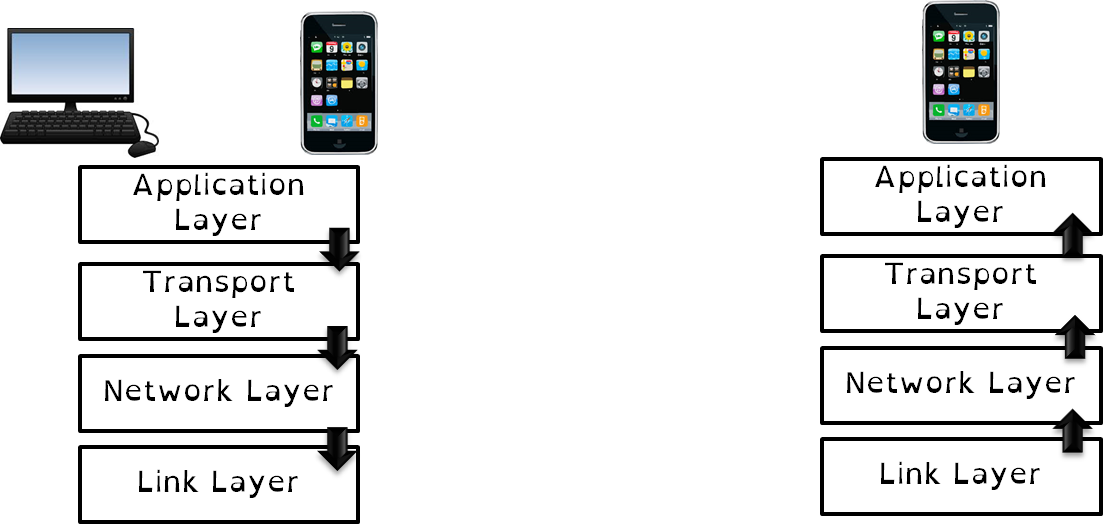 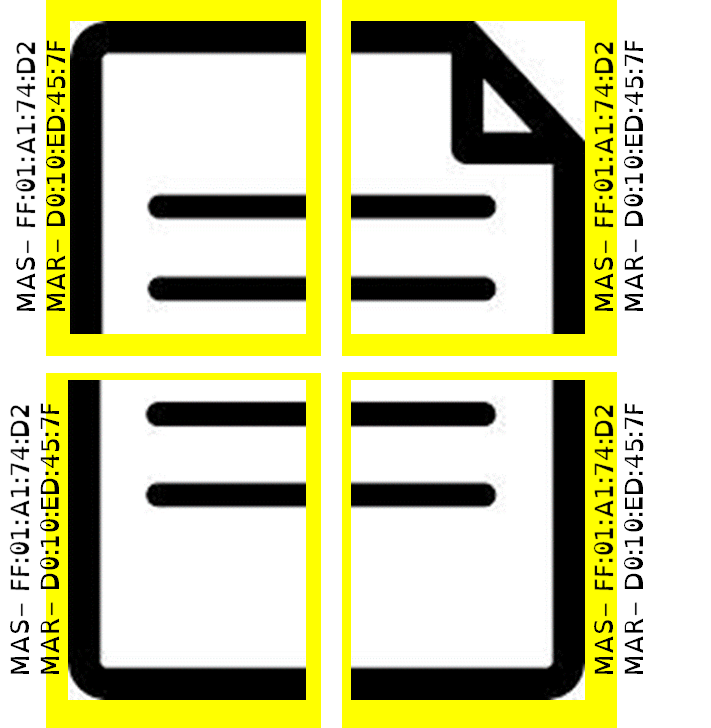 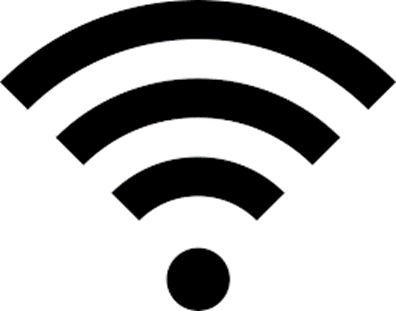 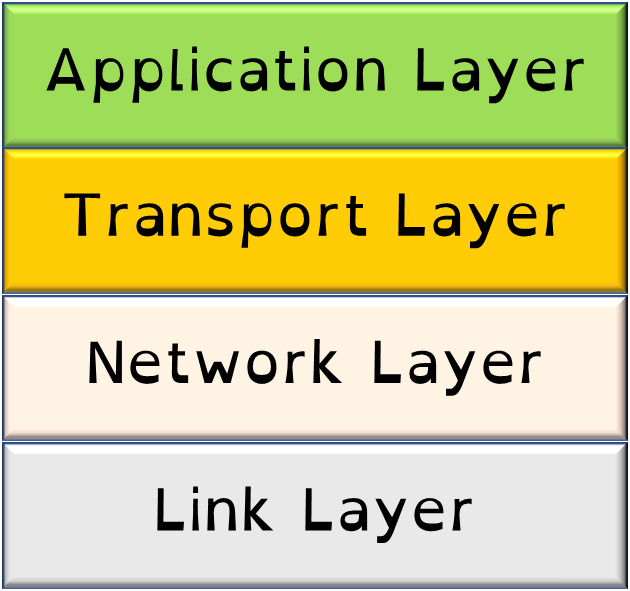 1.3 Networks
HTTP/S, FTP, POP, IMAP, SMTP
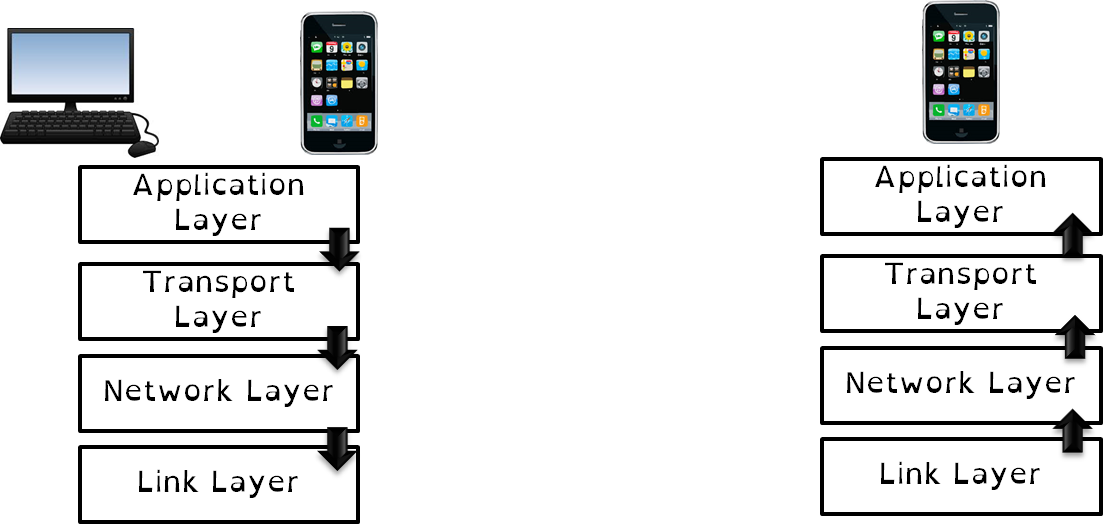 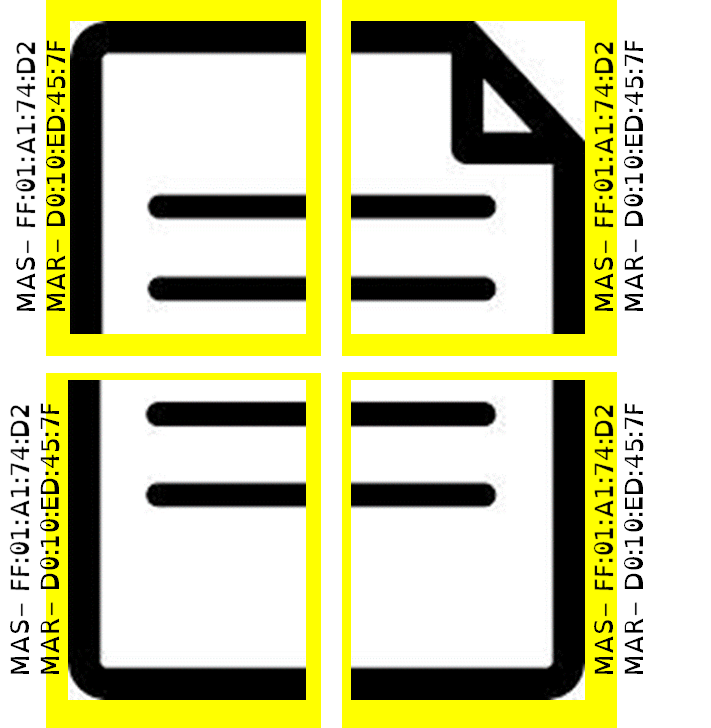 FTP
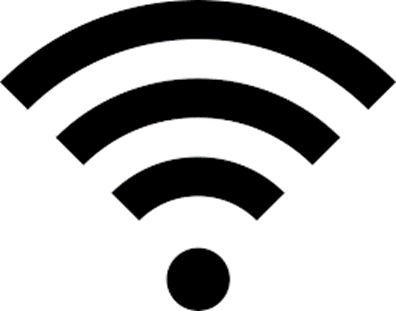 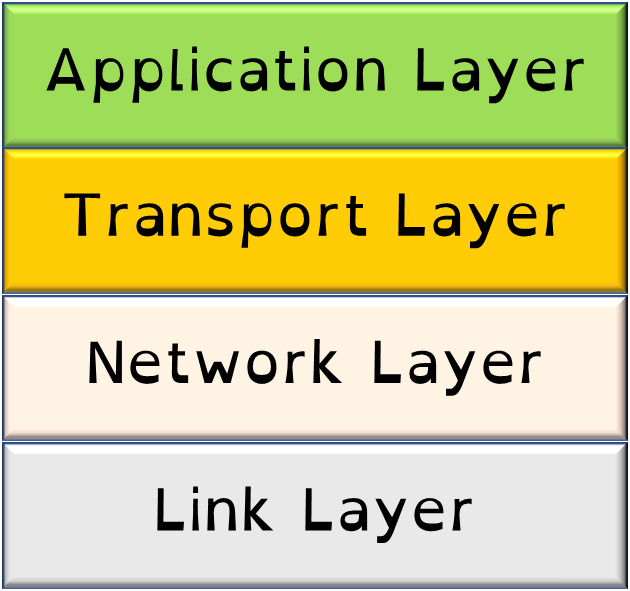 1.3 Networks
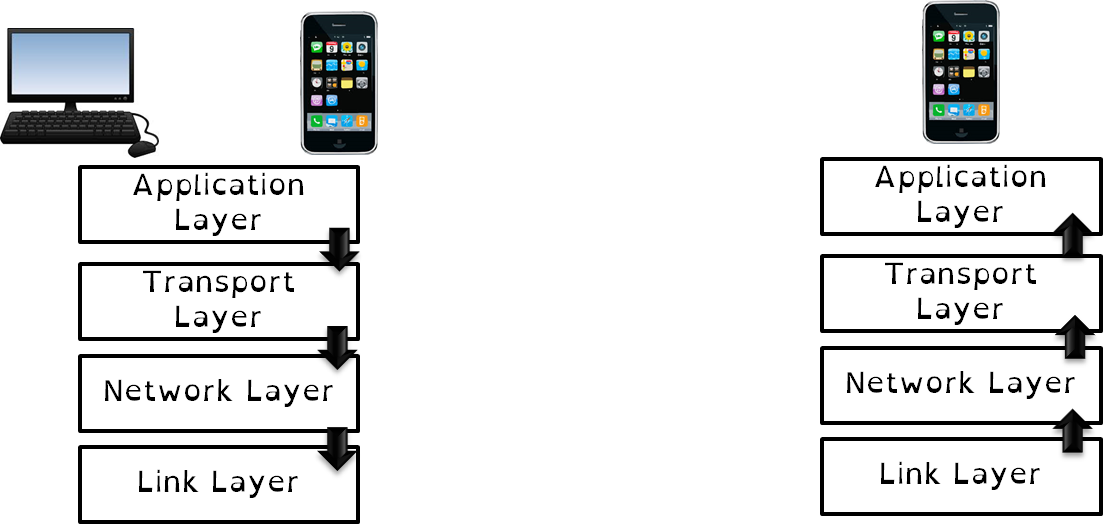 FTP
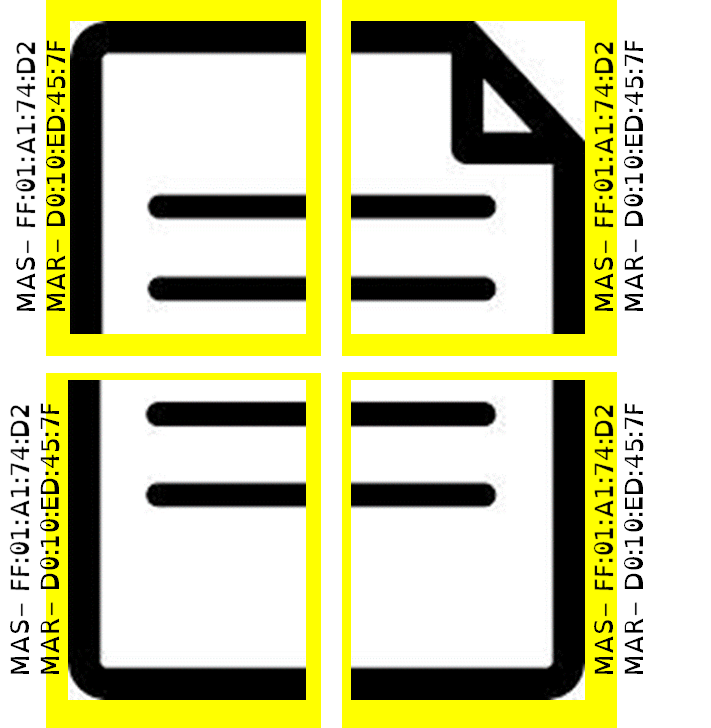 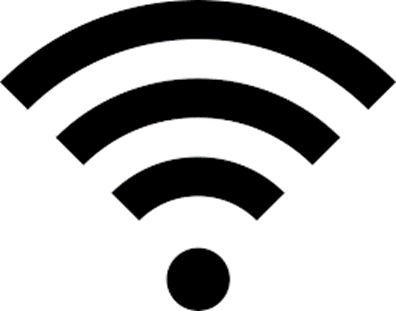 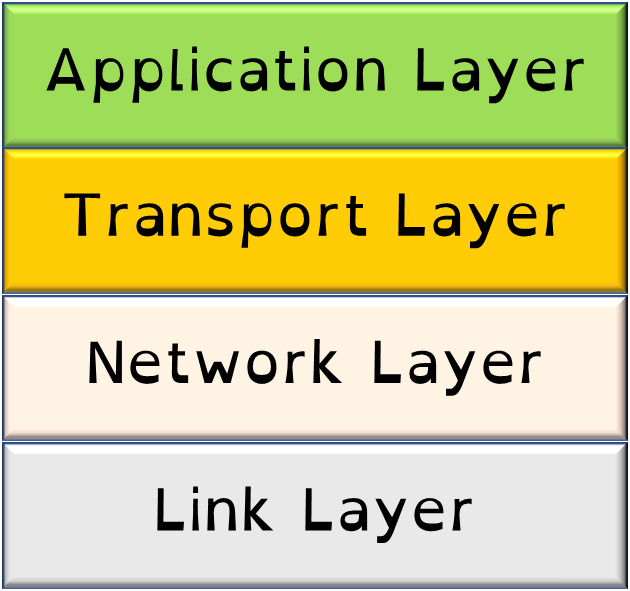 1.3 Networks
TCP or UDP
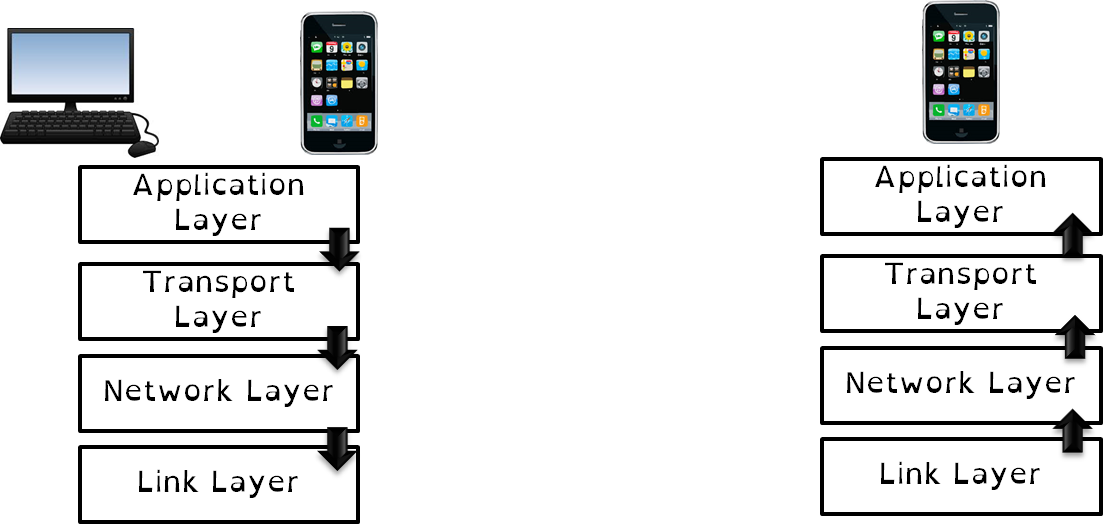 FTP
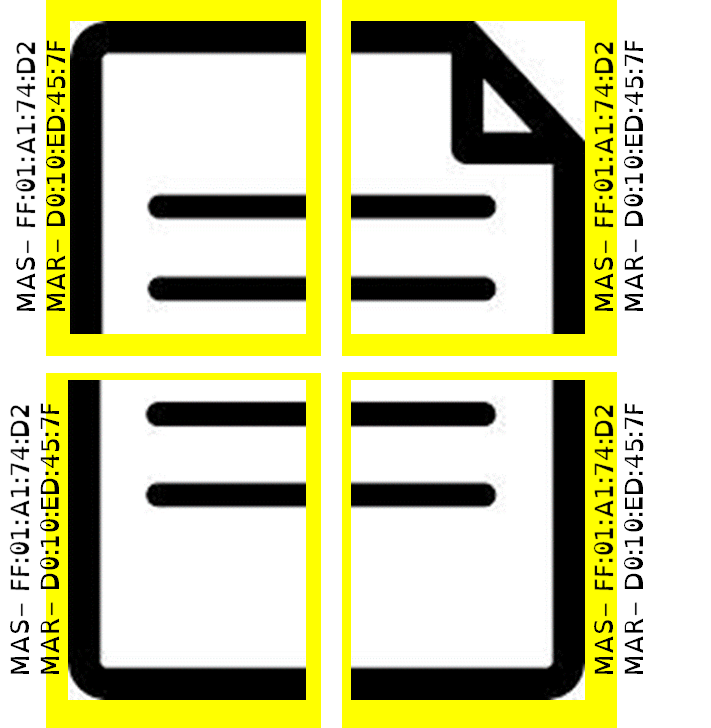 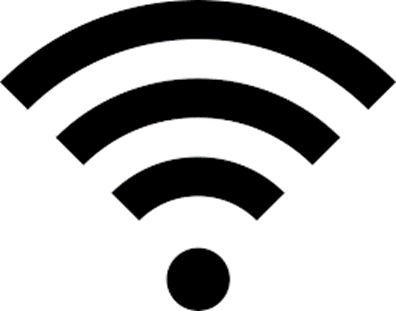 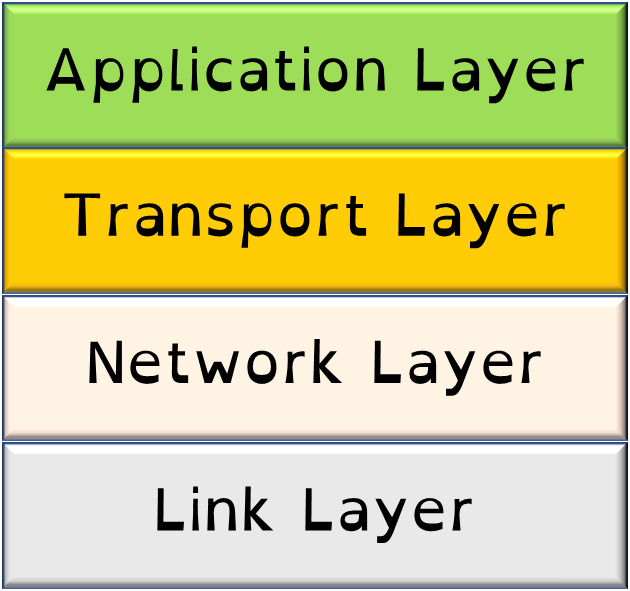 1.3 Networks
TCP or UDP
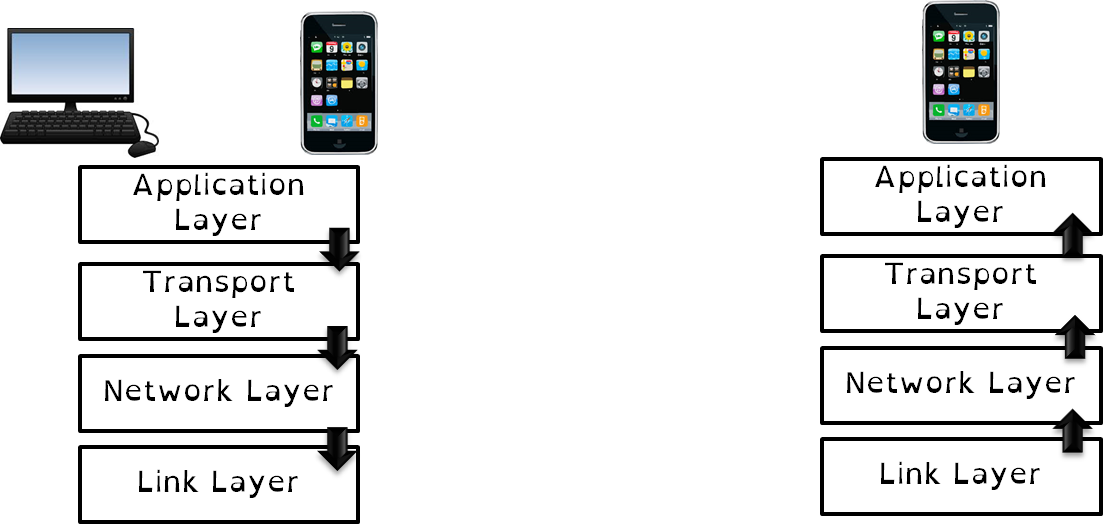 FTP
TCP
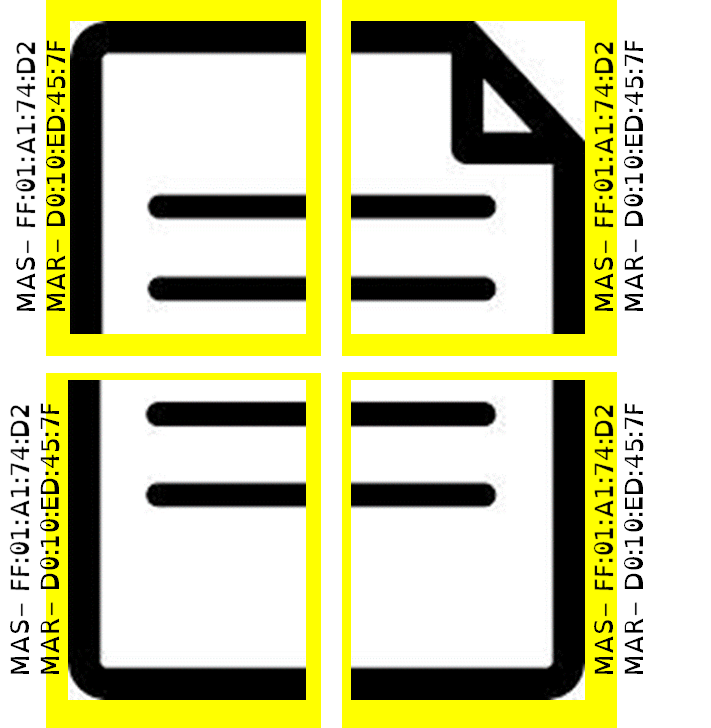 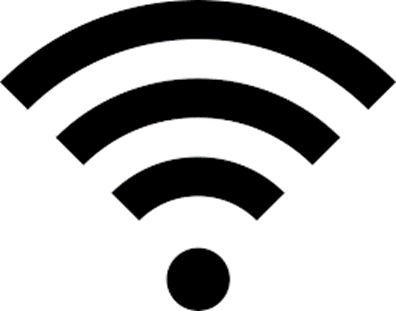 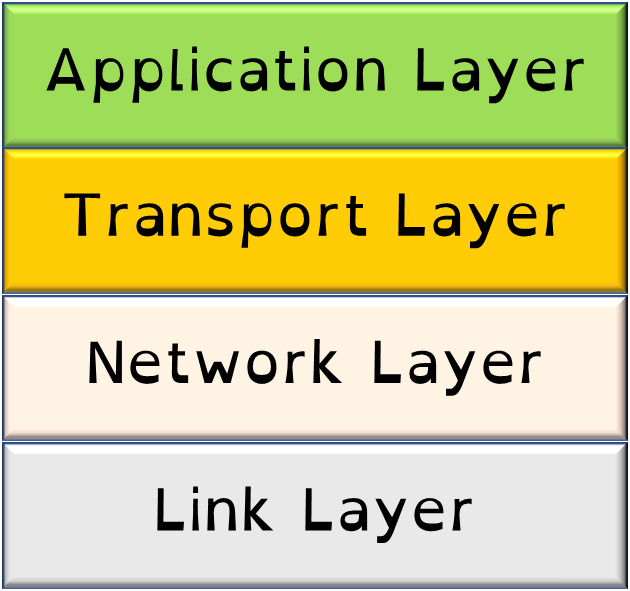 1.3 Networks
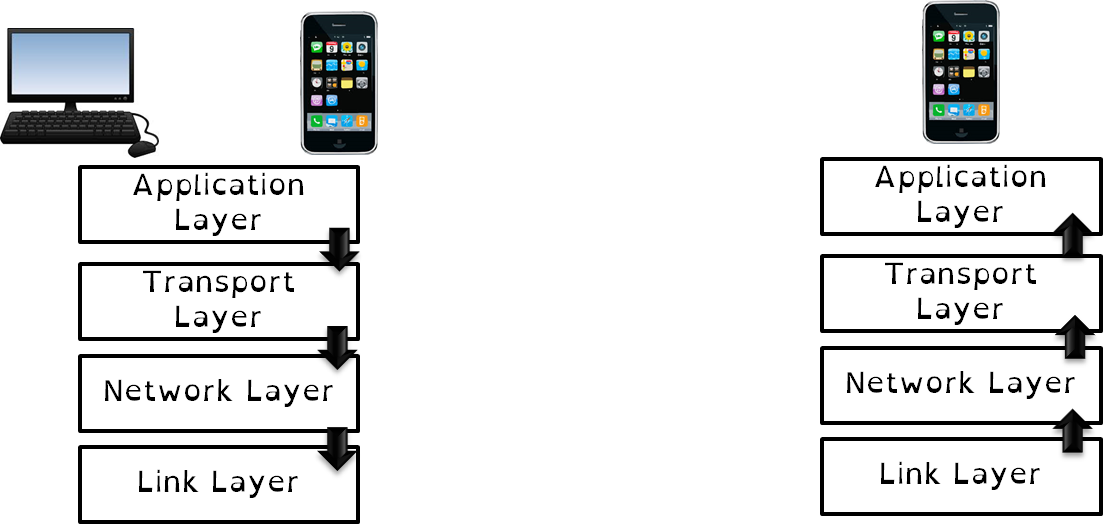 FTP
TCP
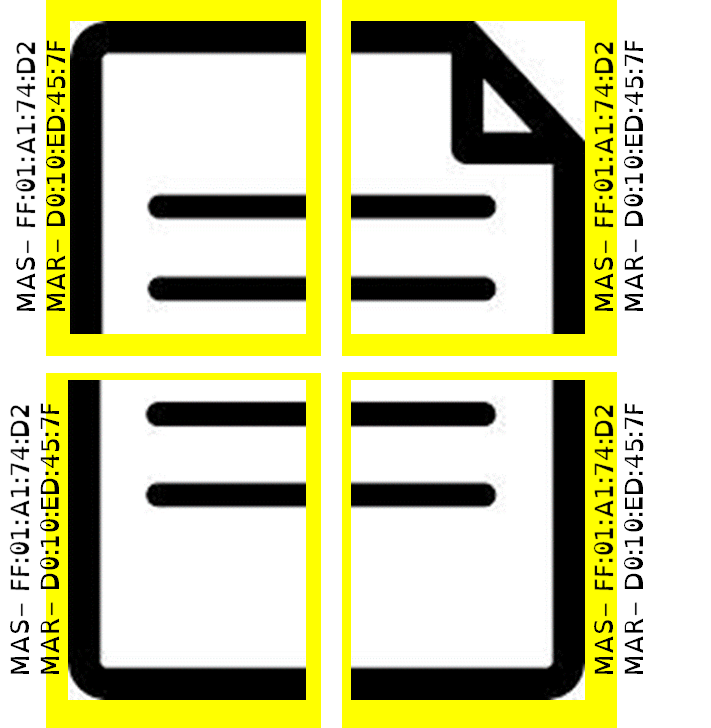 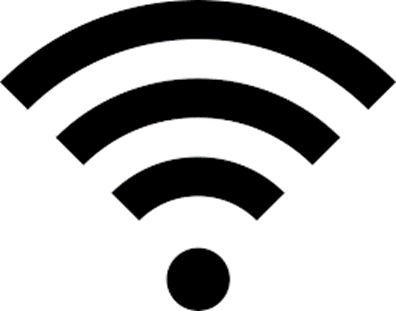 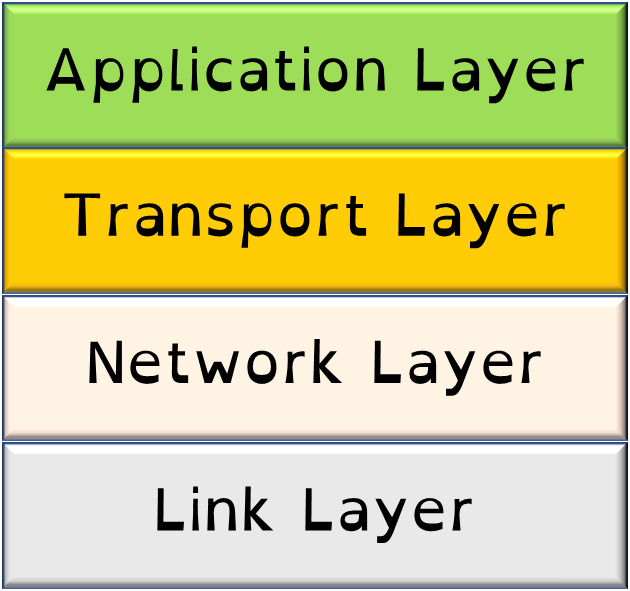 1.3 Networks
IP
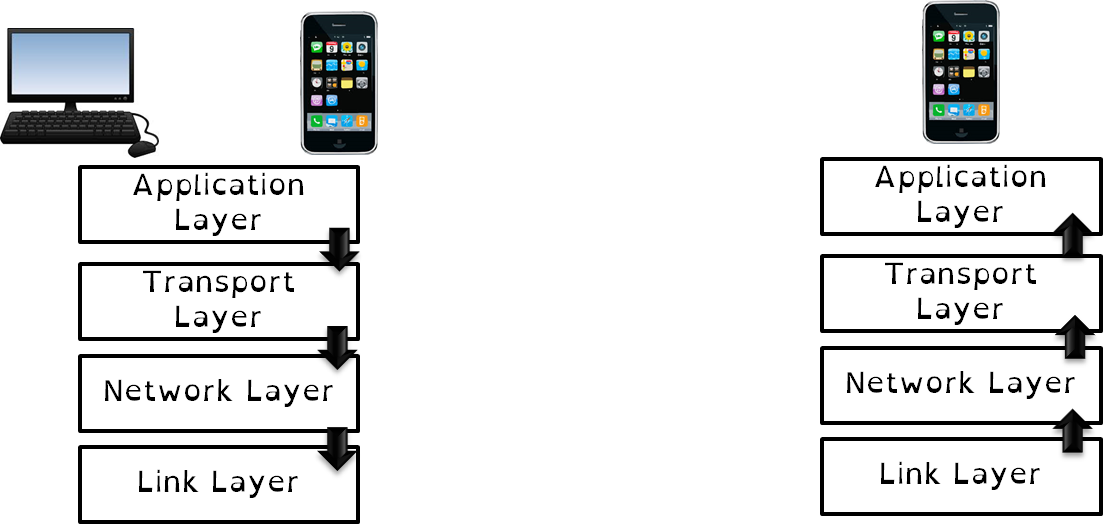 FTP
TCP
IP
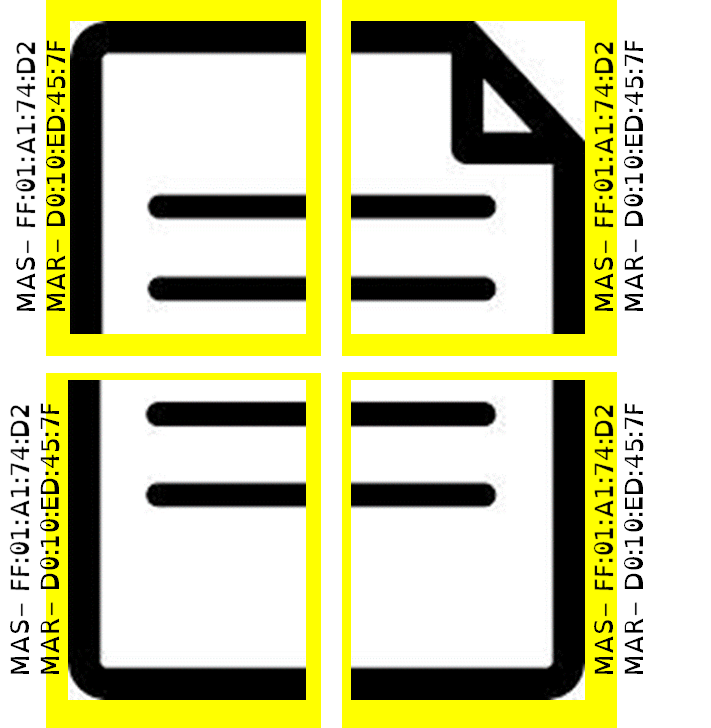 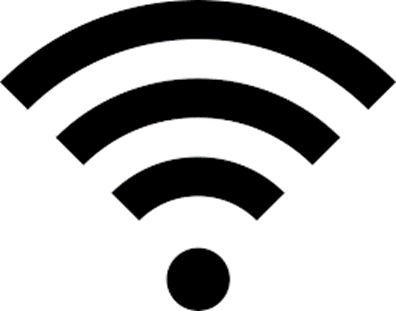 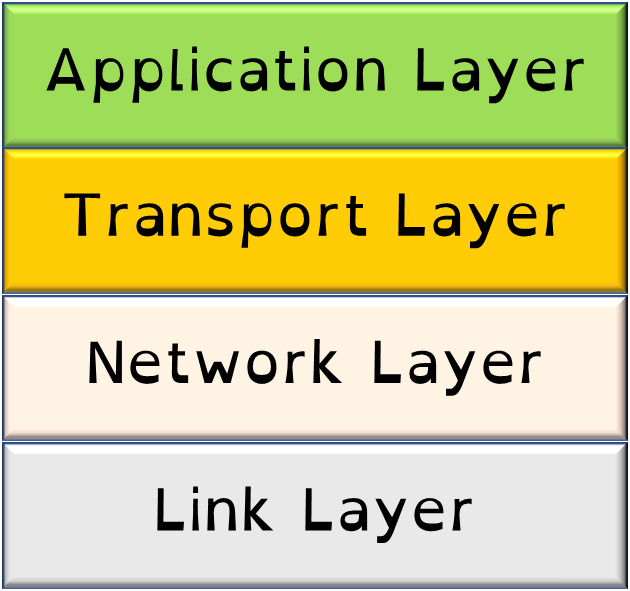 1.3 Networks
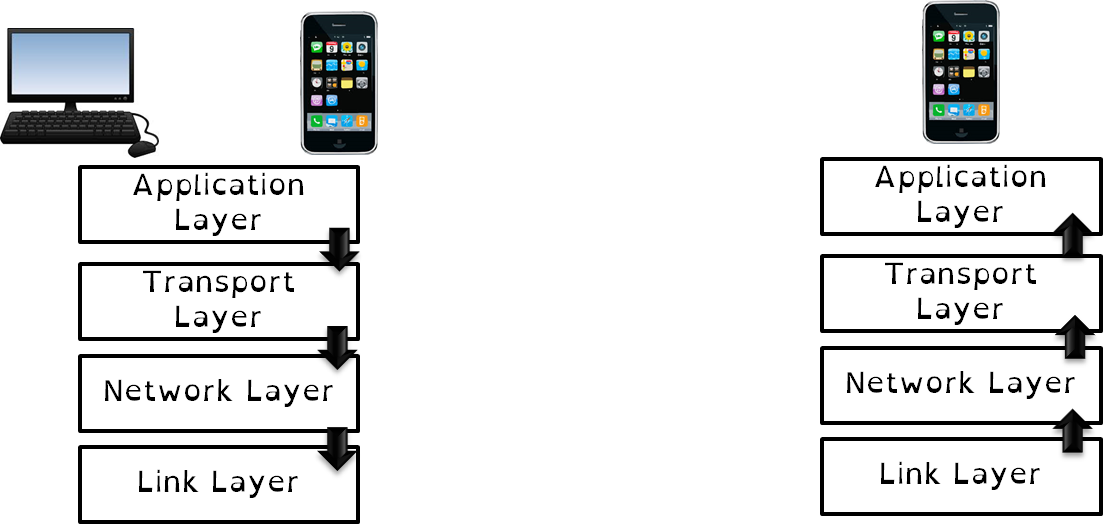 FTP
TCP
IP
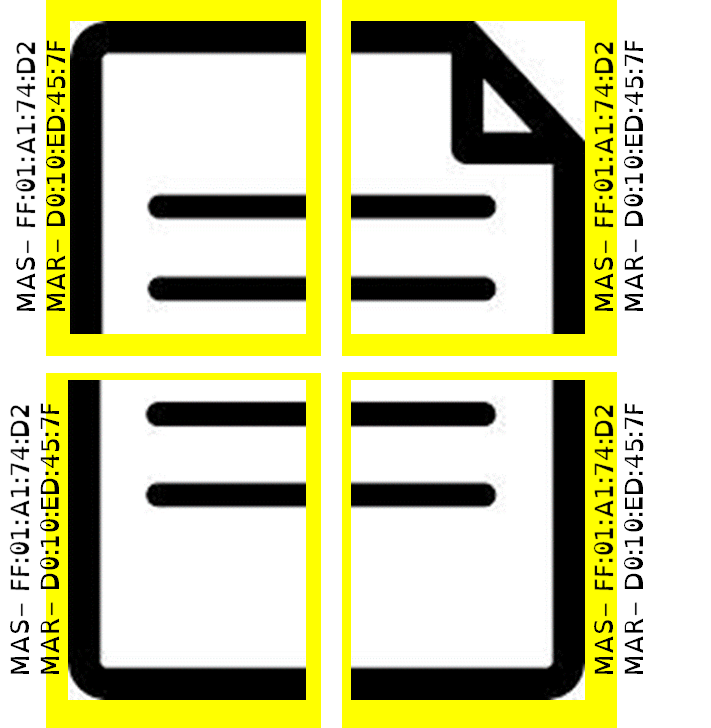 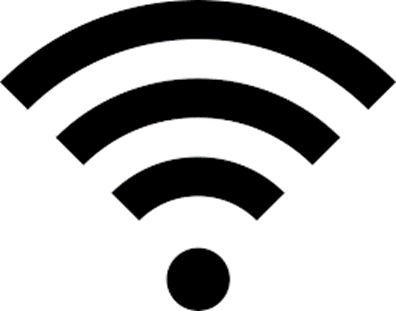 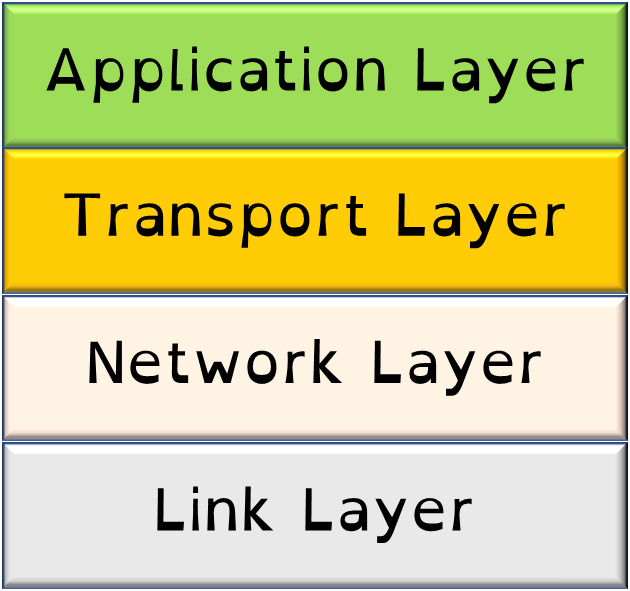 1.3 Networks
Ethernet or WIFI
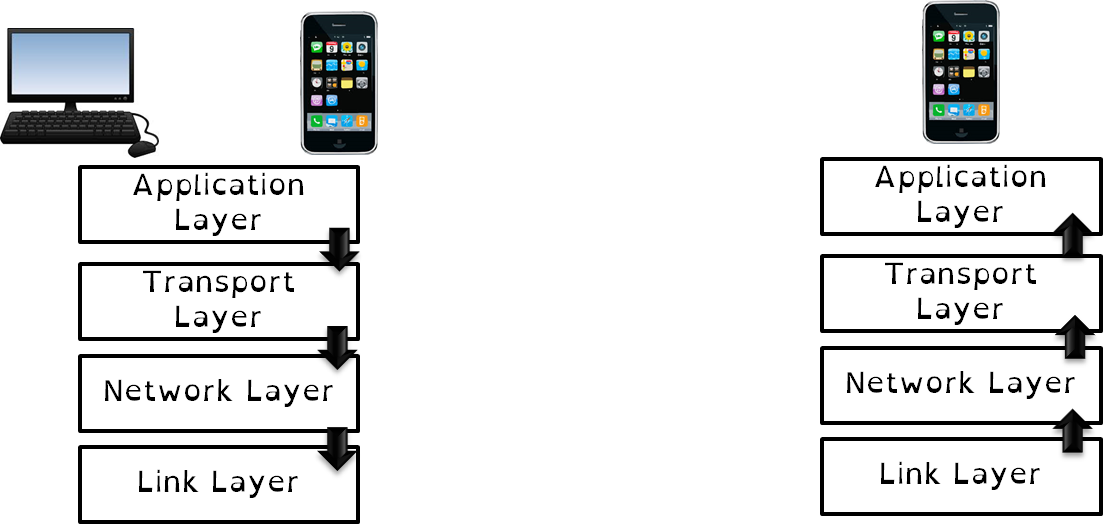 FTP
TCP
IP
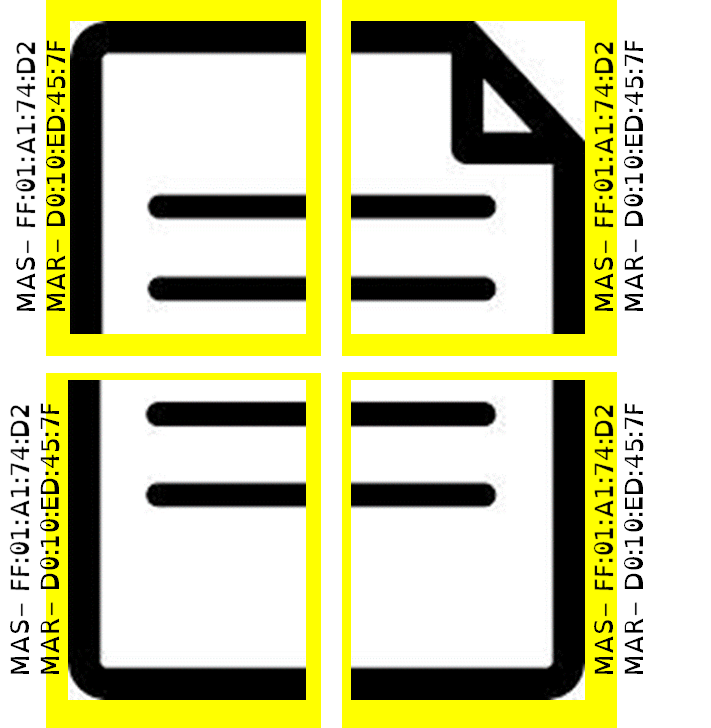 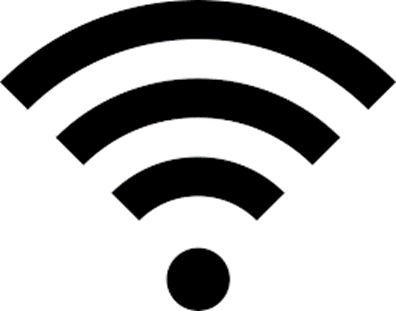 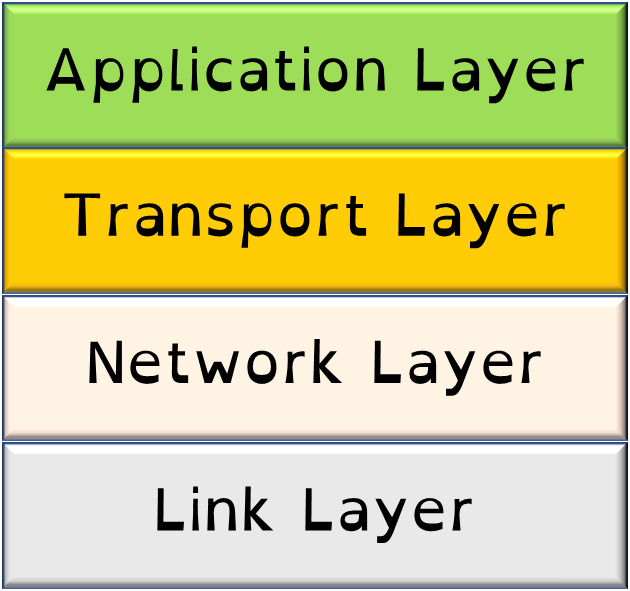 1.3 Networks
Ethernet or WIFI
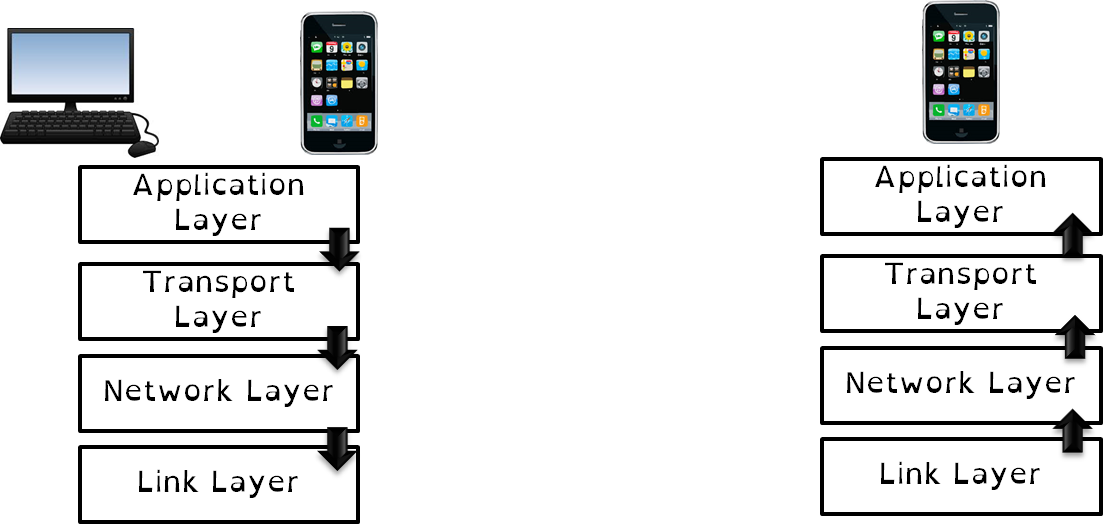 FTP
TCP
IP
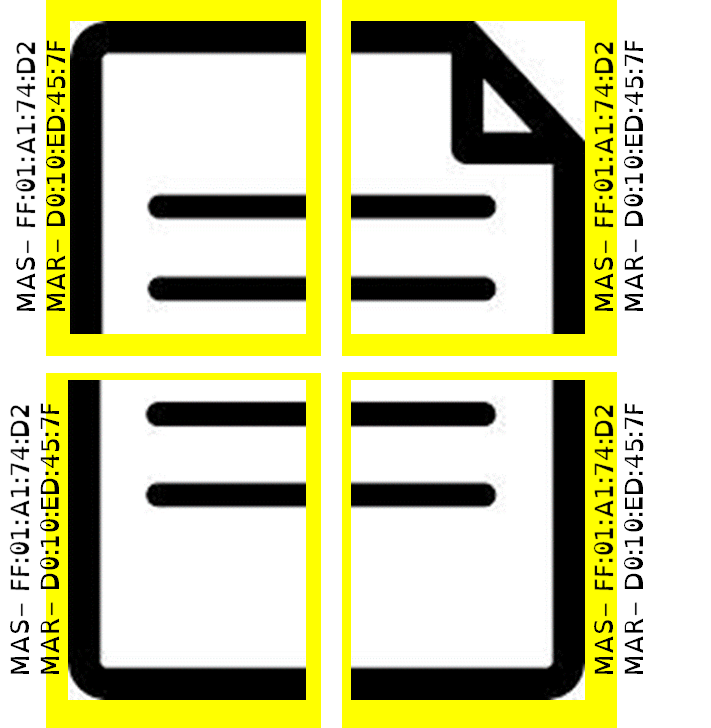 WIFI
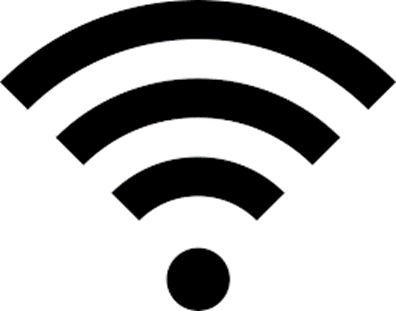 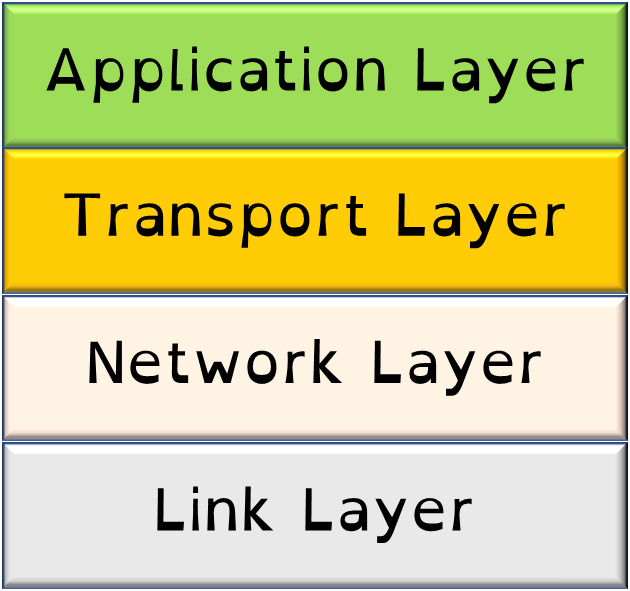 1.3 Networks
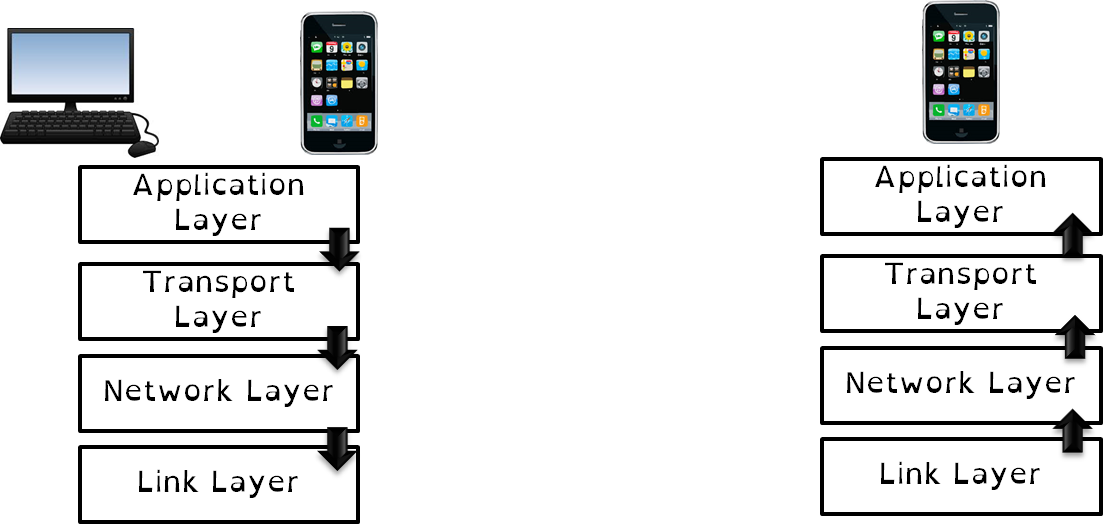 FTP
TCP
IP
WIFI
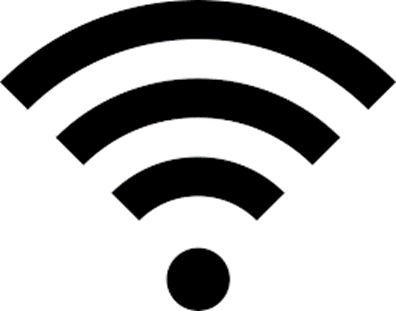 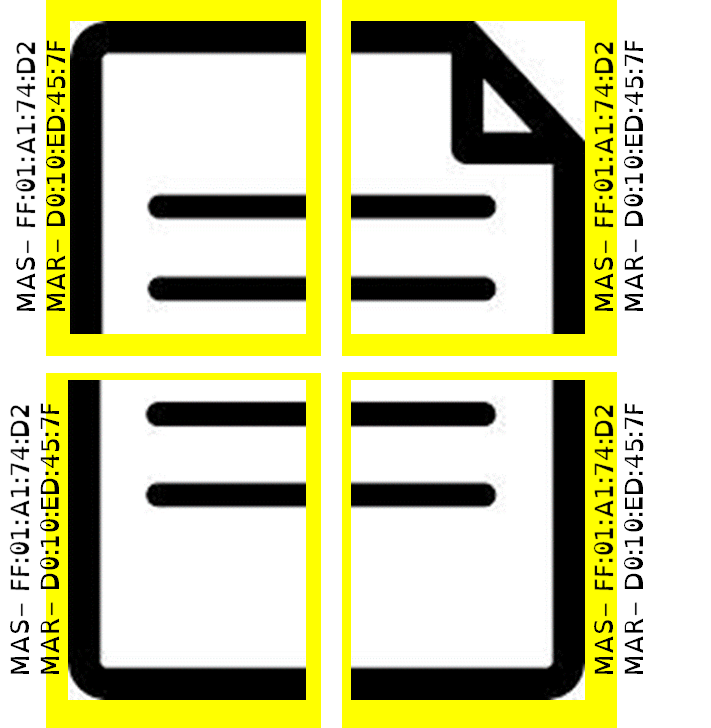 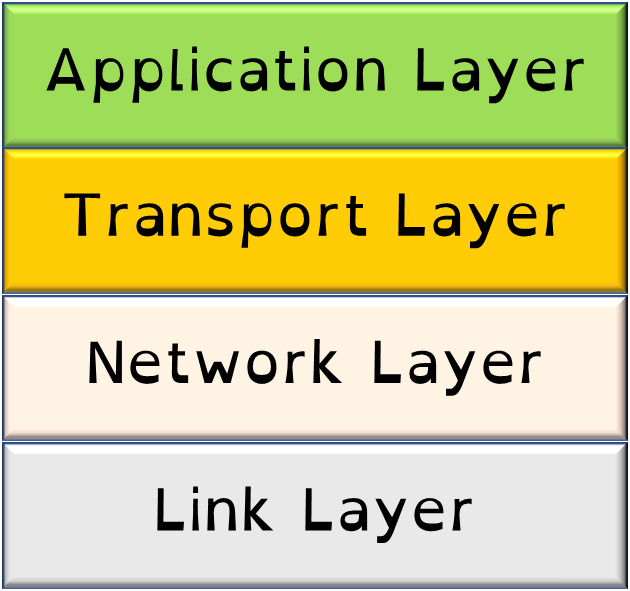 1.3 Networks
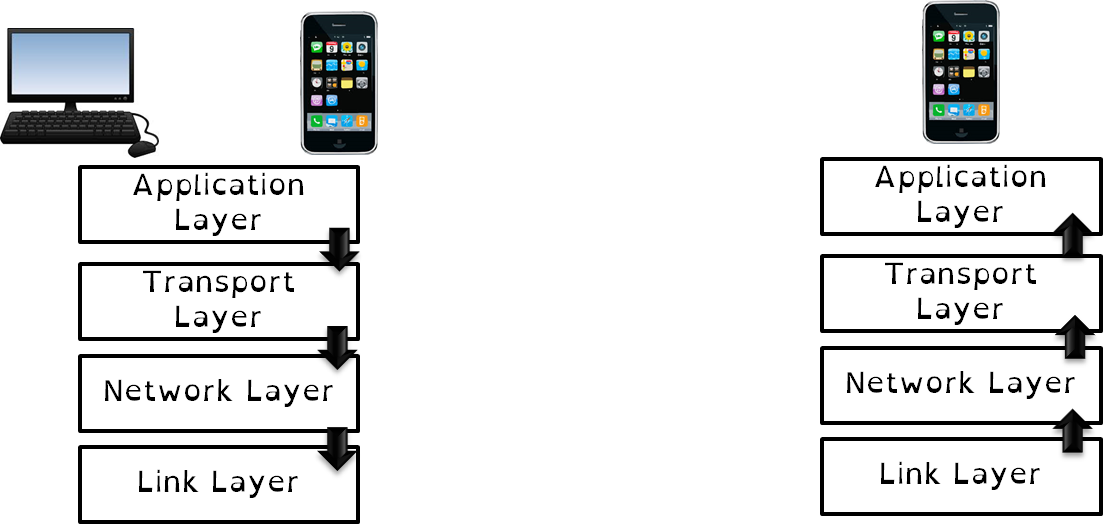 FTP
TCP
IP
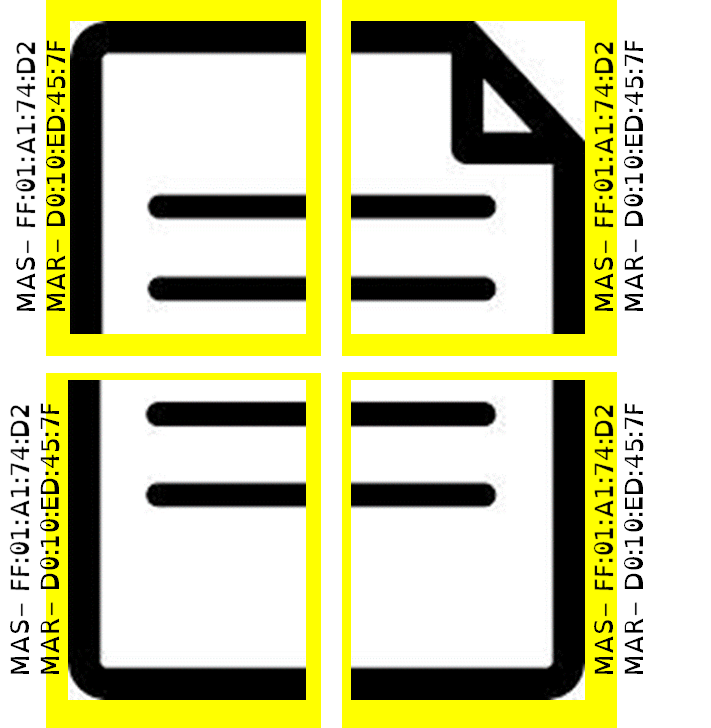 WIFI
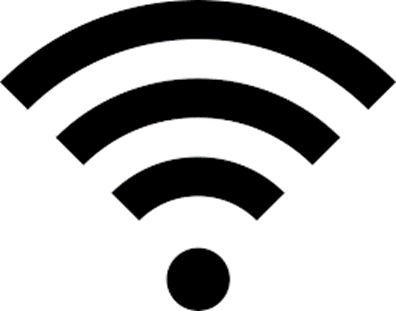 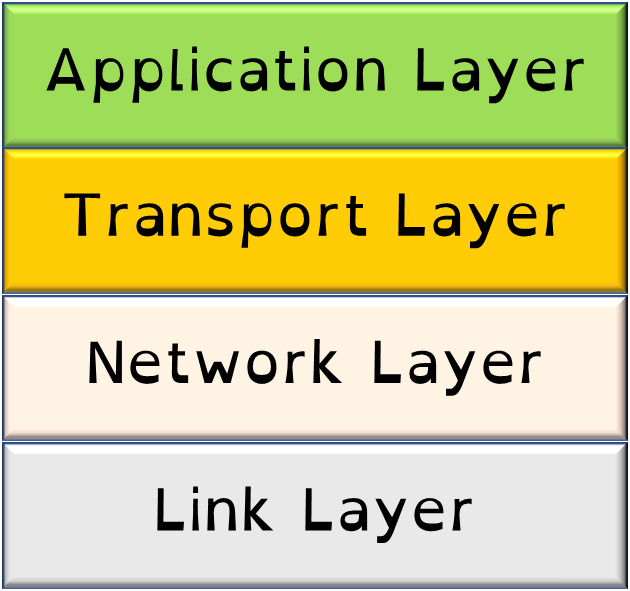 1.3 Networks
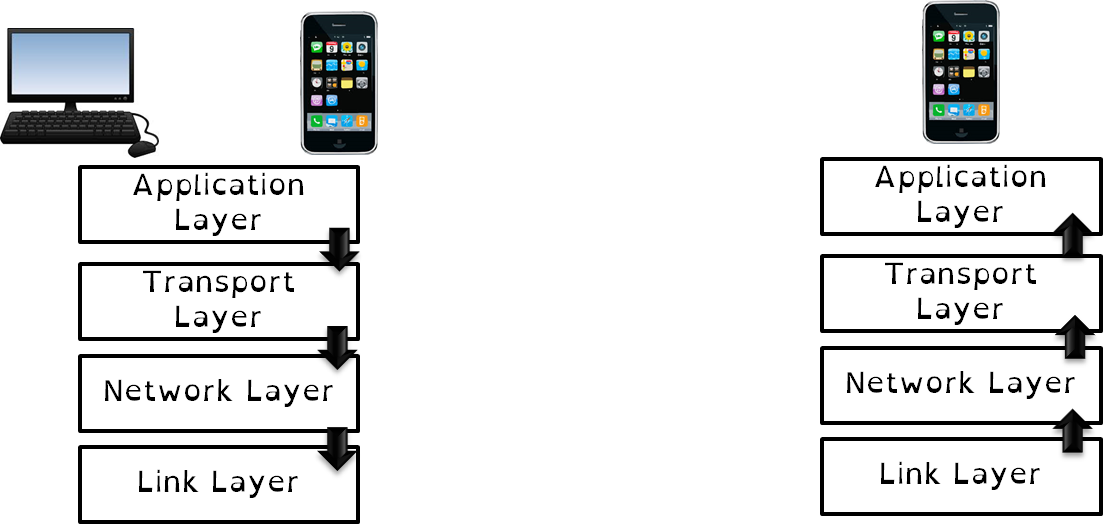 FTP
TCP
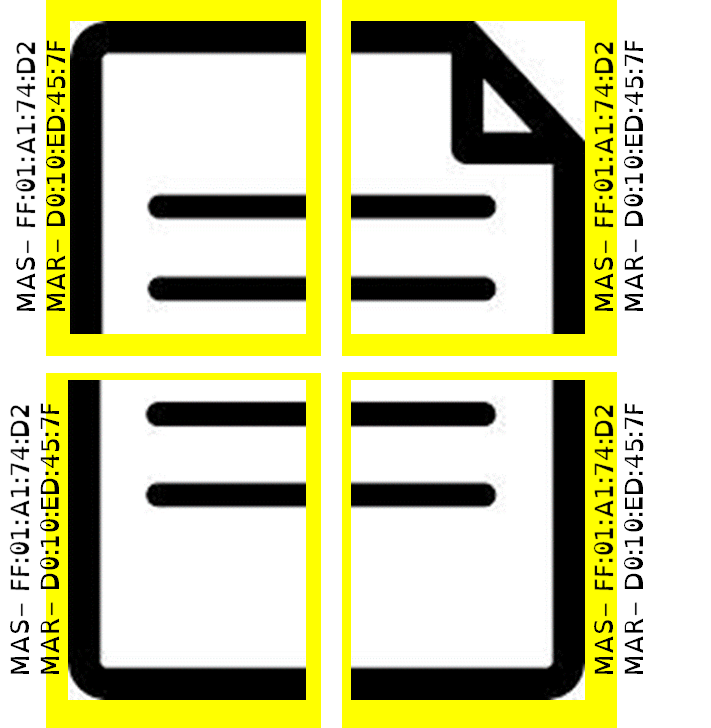 IP
WIFI
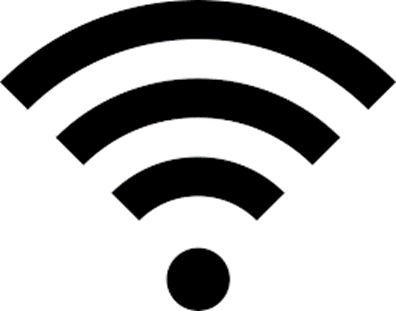 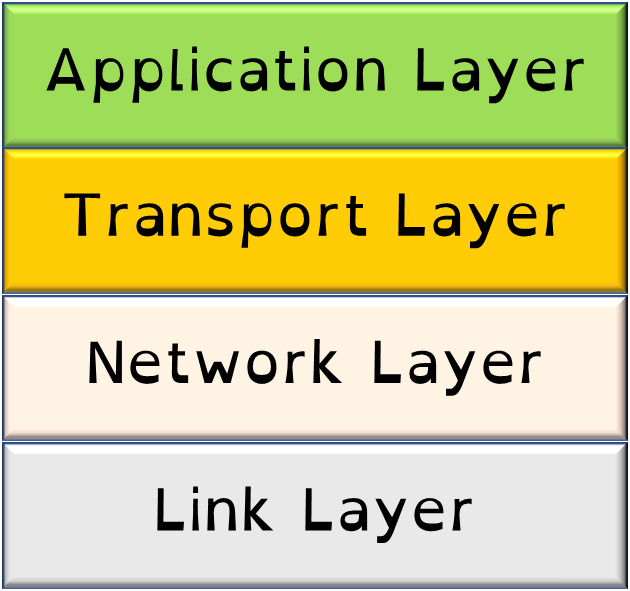 1.3 Networks
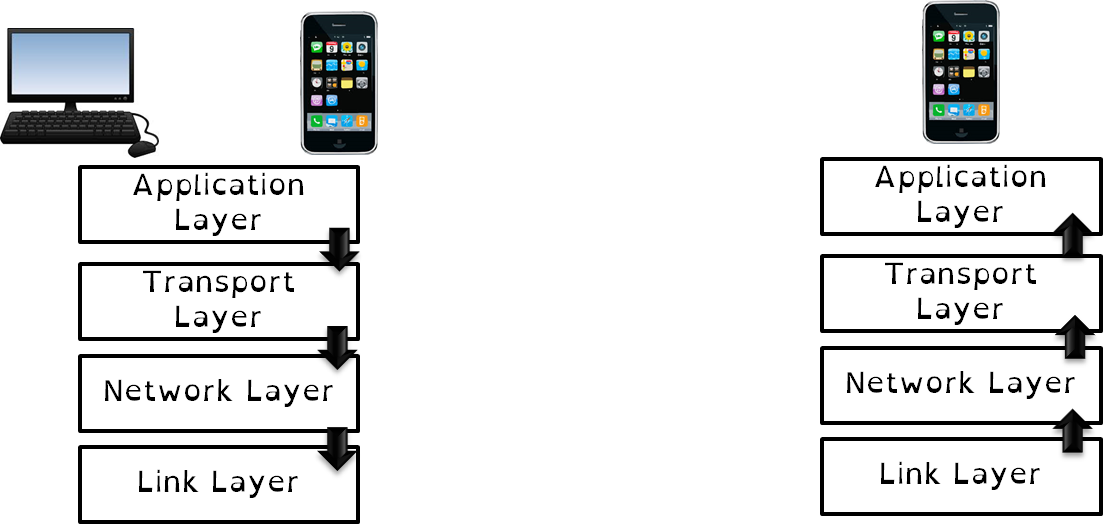 FTP
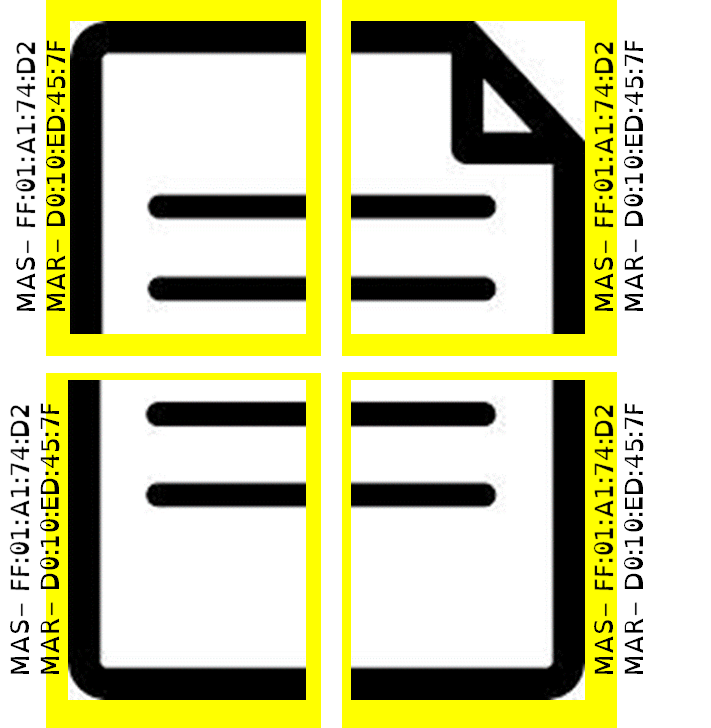 TCP
IP
WIFI
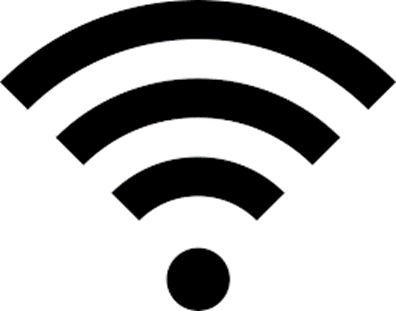 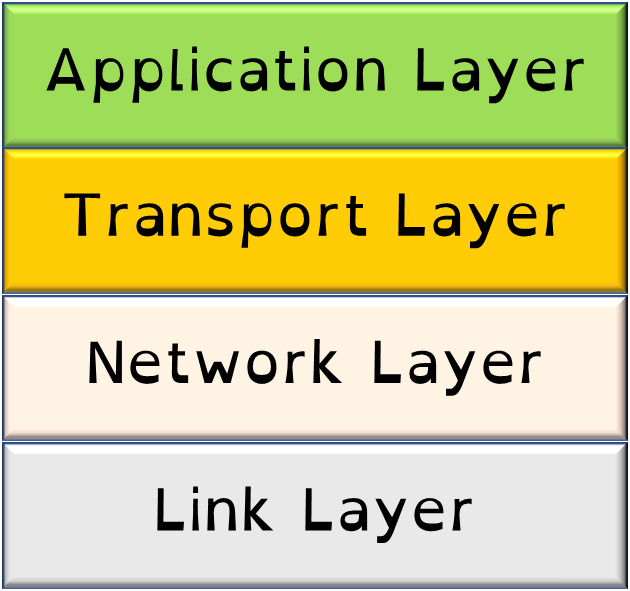 1.3 Networks
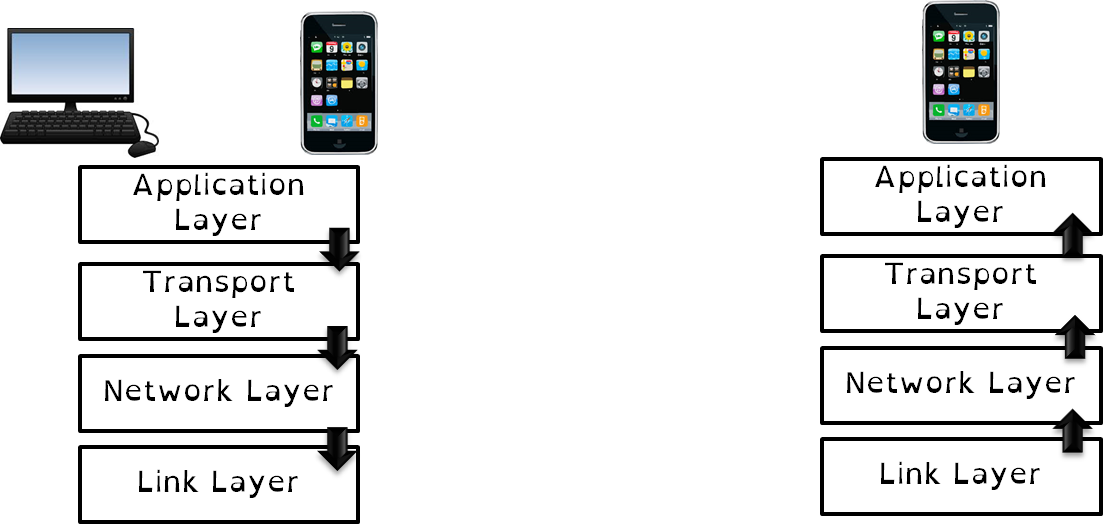 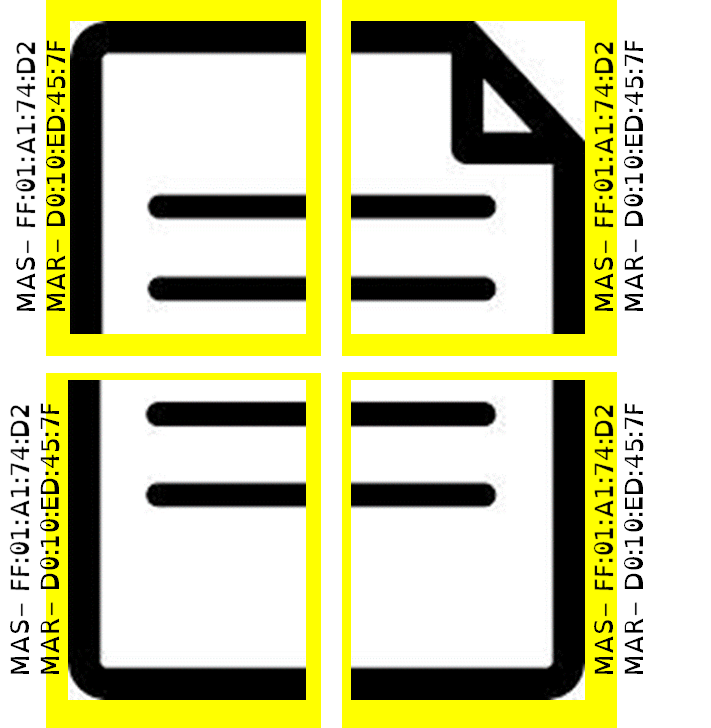 FTP
TCP
IP
WIFI
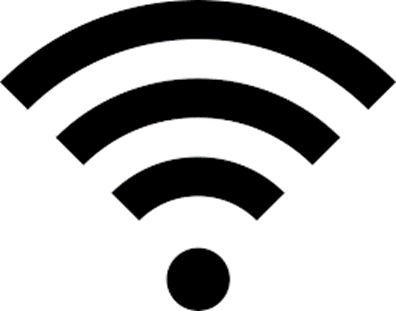 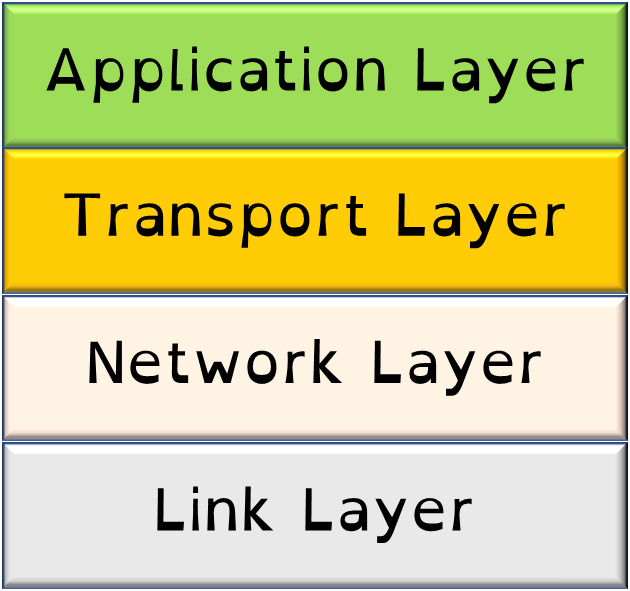 1.3 Networks
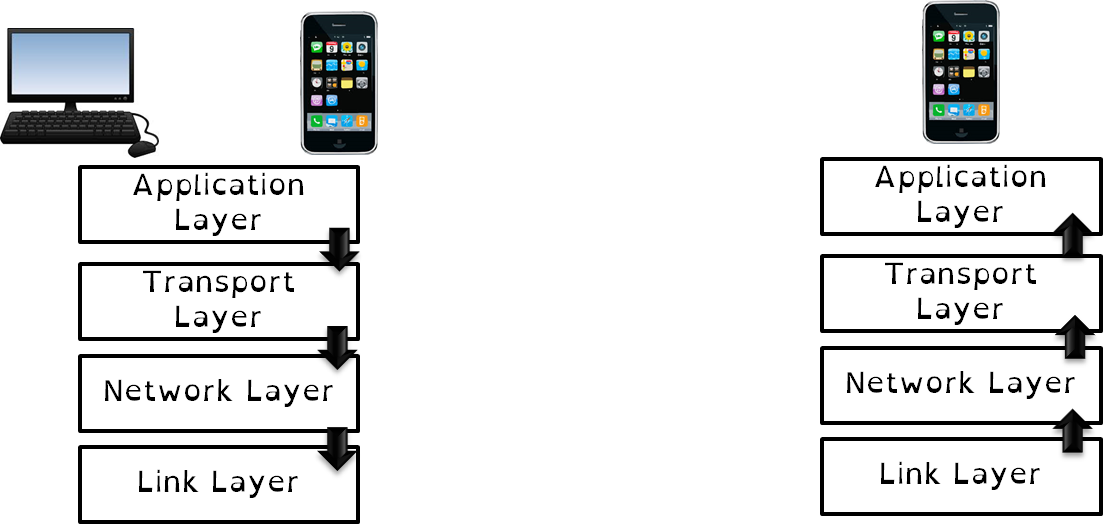 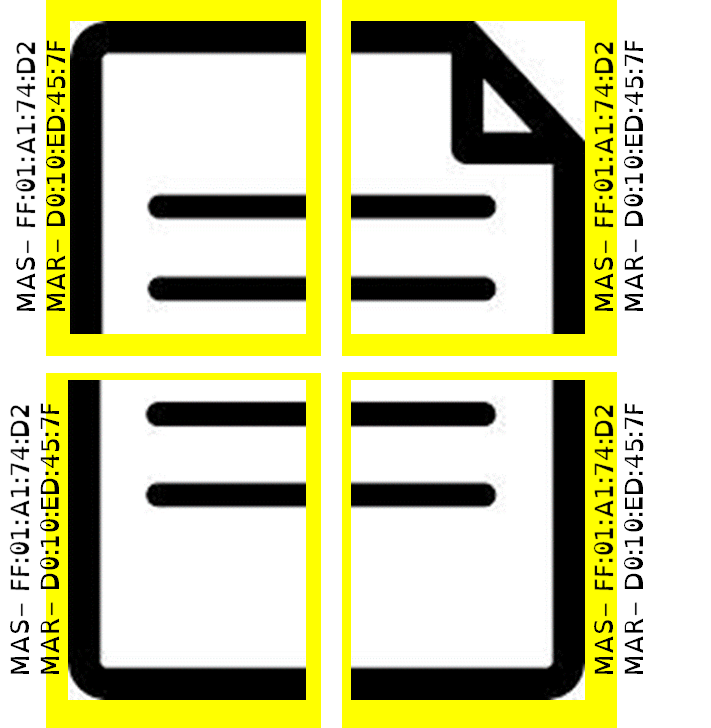 FTP
TCP
IP
WIFI
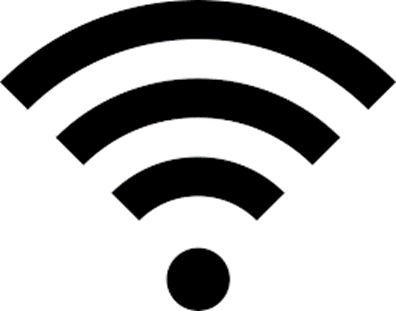 1.3 Networks
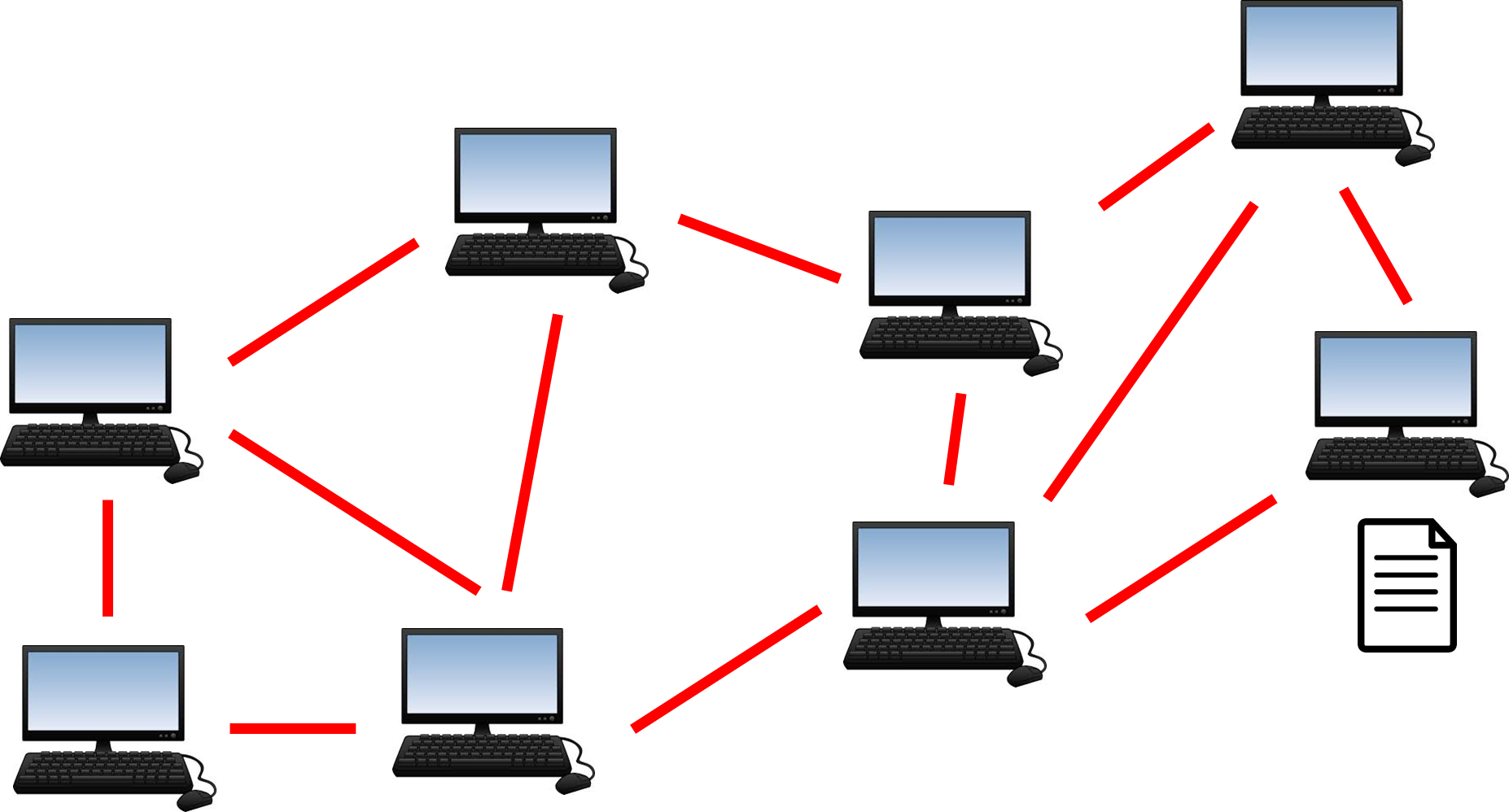 Explain how packet switching works in networking. 
What are the benefits to this type of switching? Answer Support – use these sentence starters for guidance.
When sending data across a network, the data must be…
Inside the ______, certain pieces of information must be included. These are…
The r______ a___ss is needed because…
The s______ a___ss is needed because…
Similarly, the protocol type is needed…
Likewise, the CRC is needed…
Finally, …

These packets are sent using the p_____ s_____ method which means… 
The benefits of using this method are…
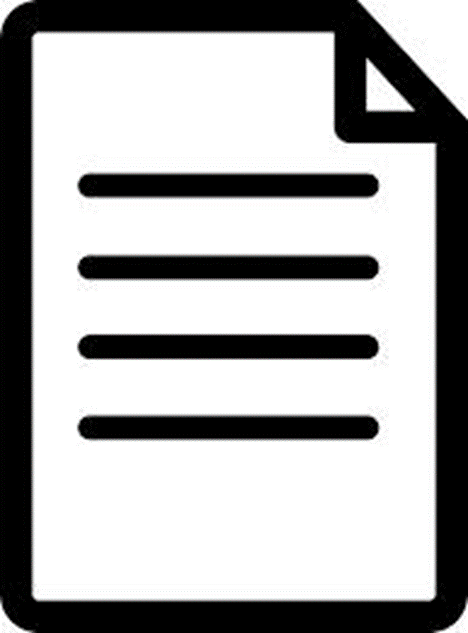 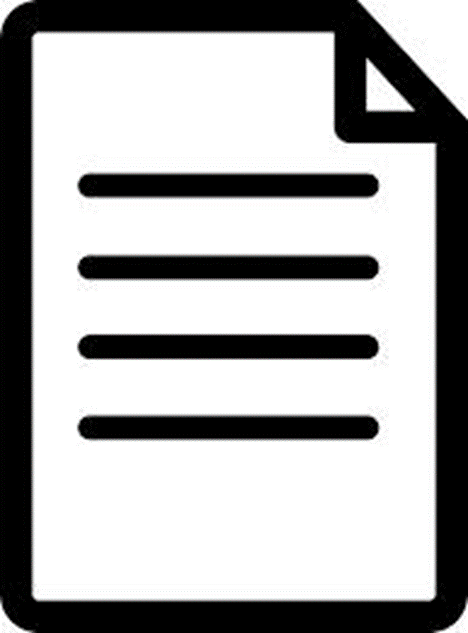 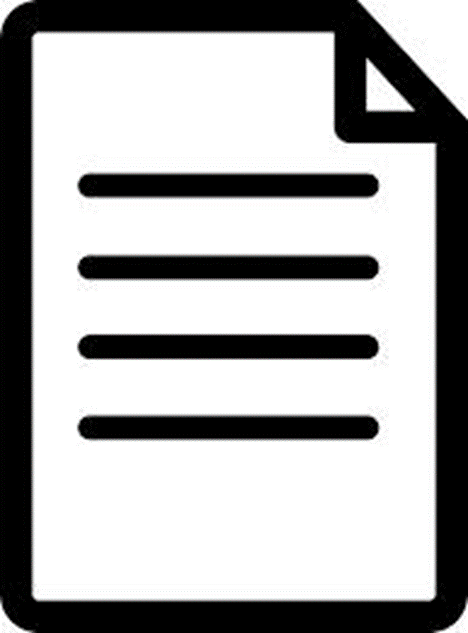 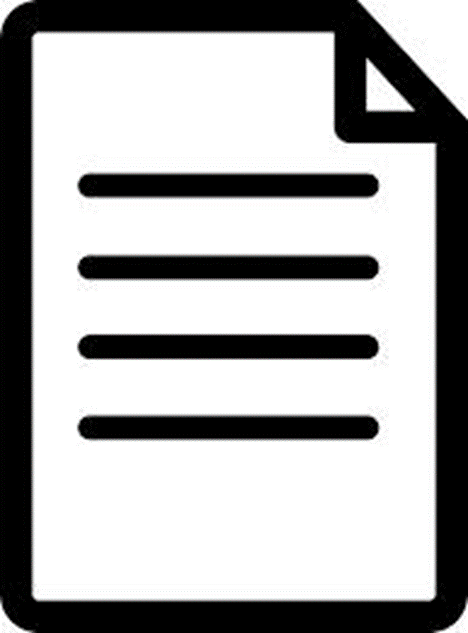 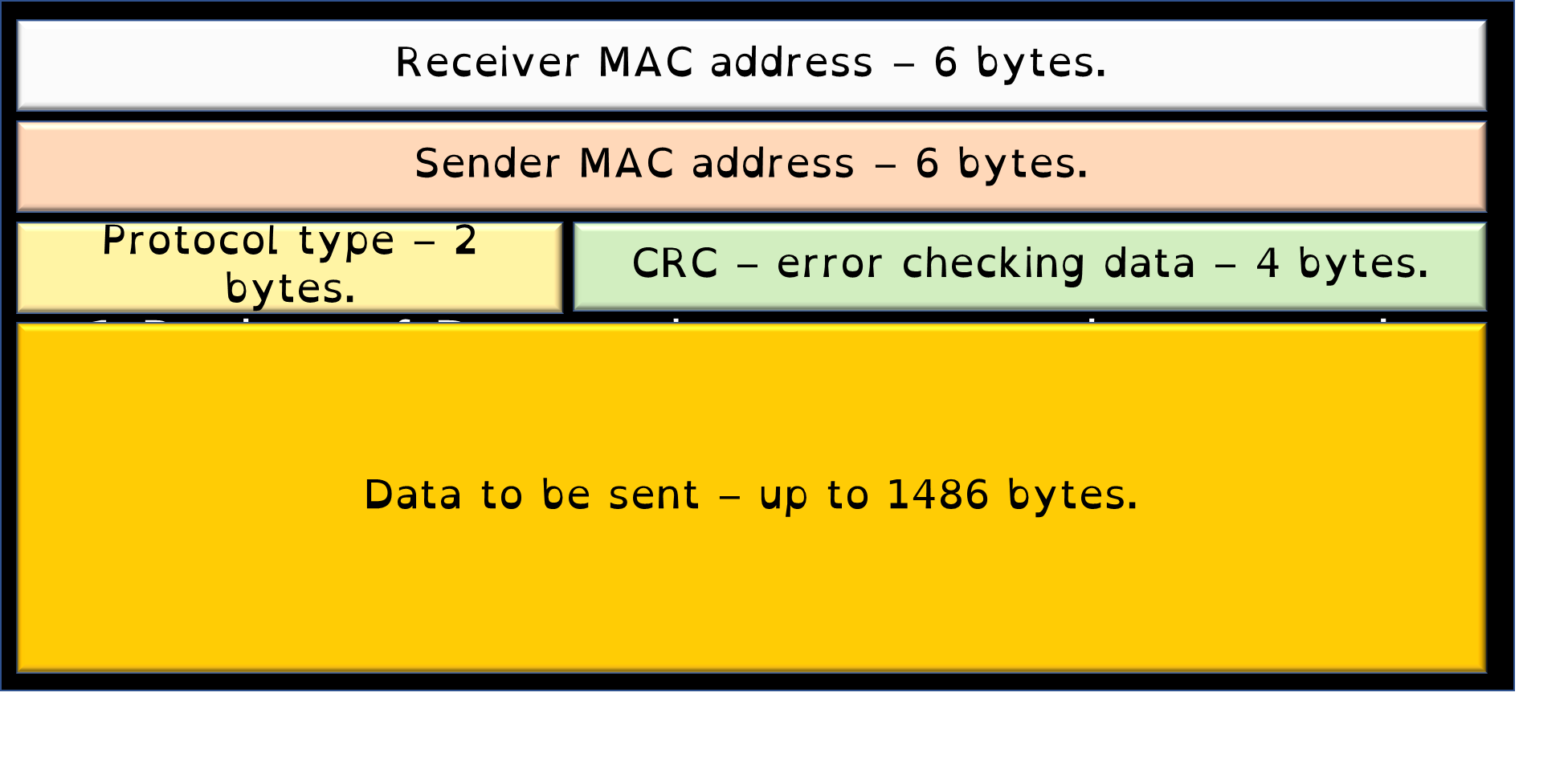 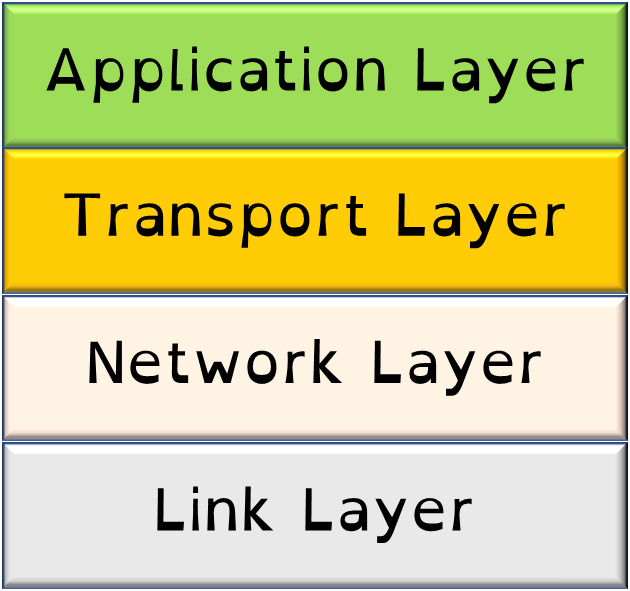 1.3 Networks
Summarise the term “layering” in Computer Science. 

What role do each of the layers do in the transmission of data?
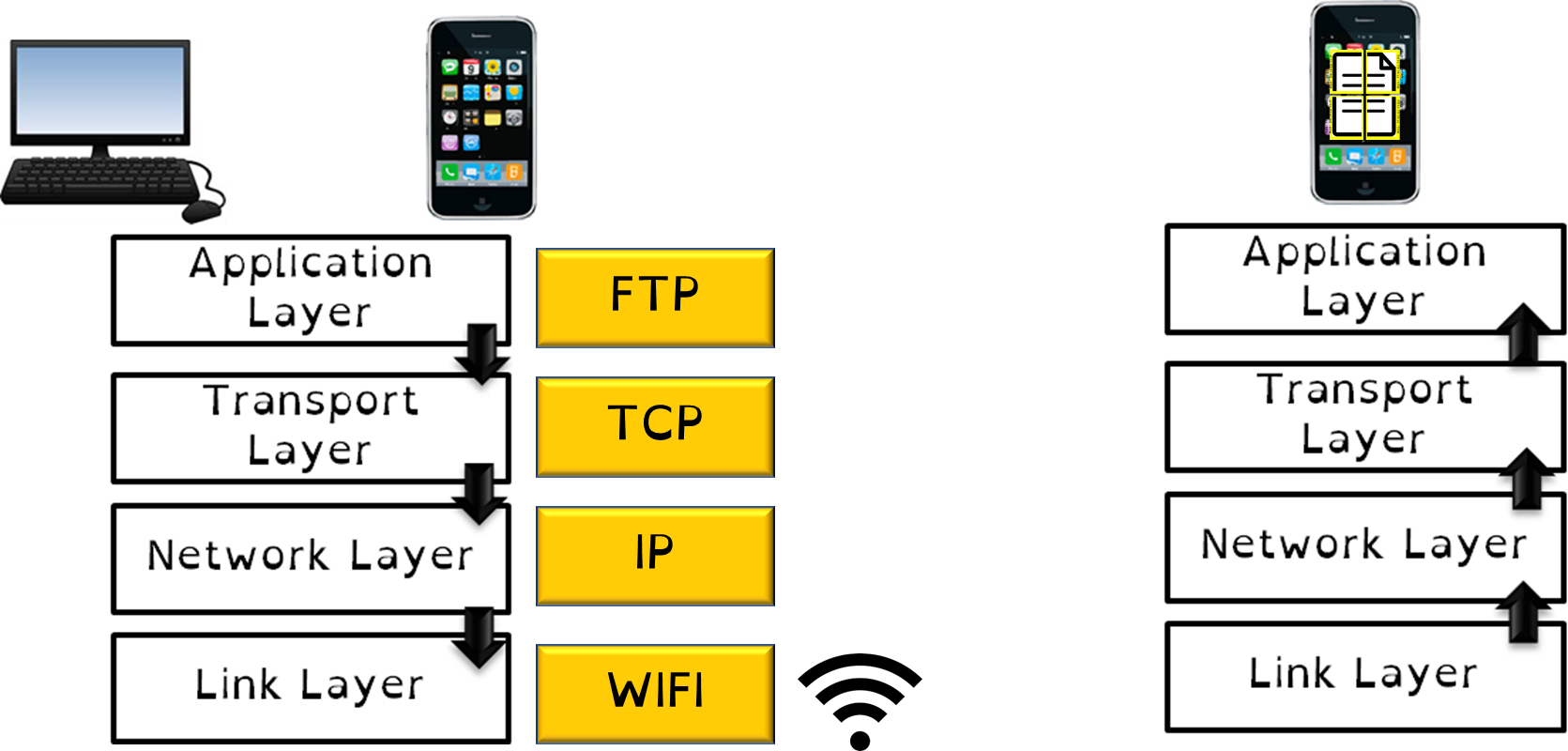 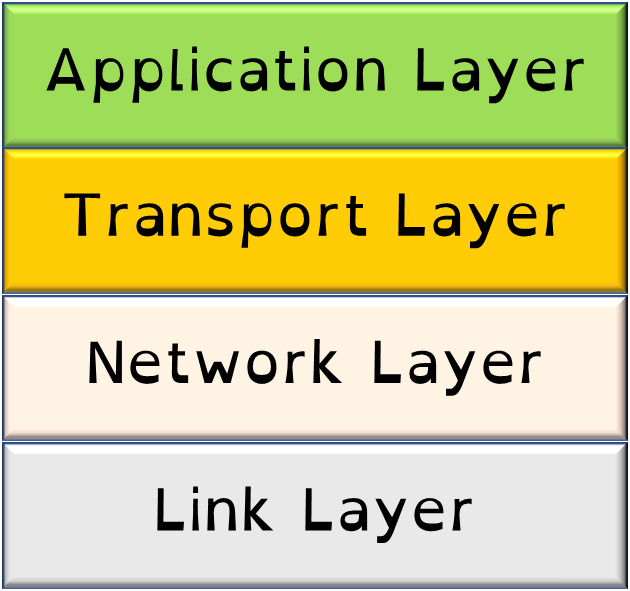 1.3 Networks
There are _ layers in networking. 

The application layer is where… 

The transport layer agrees… 

The network layer breaks…

The link layer is the physical…
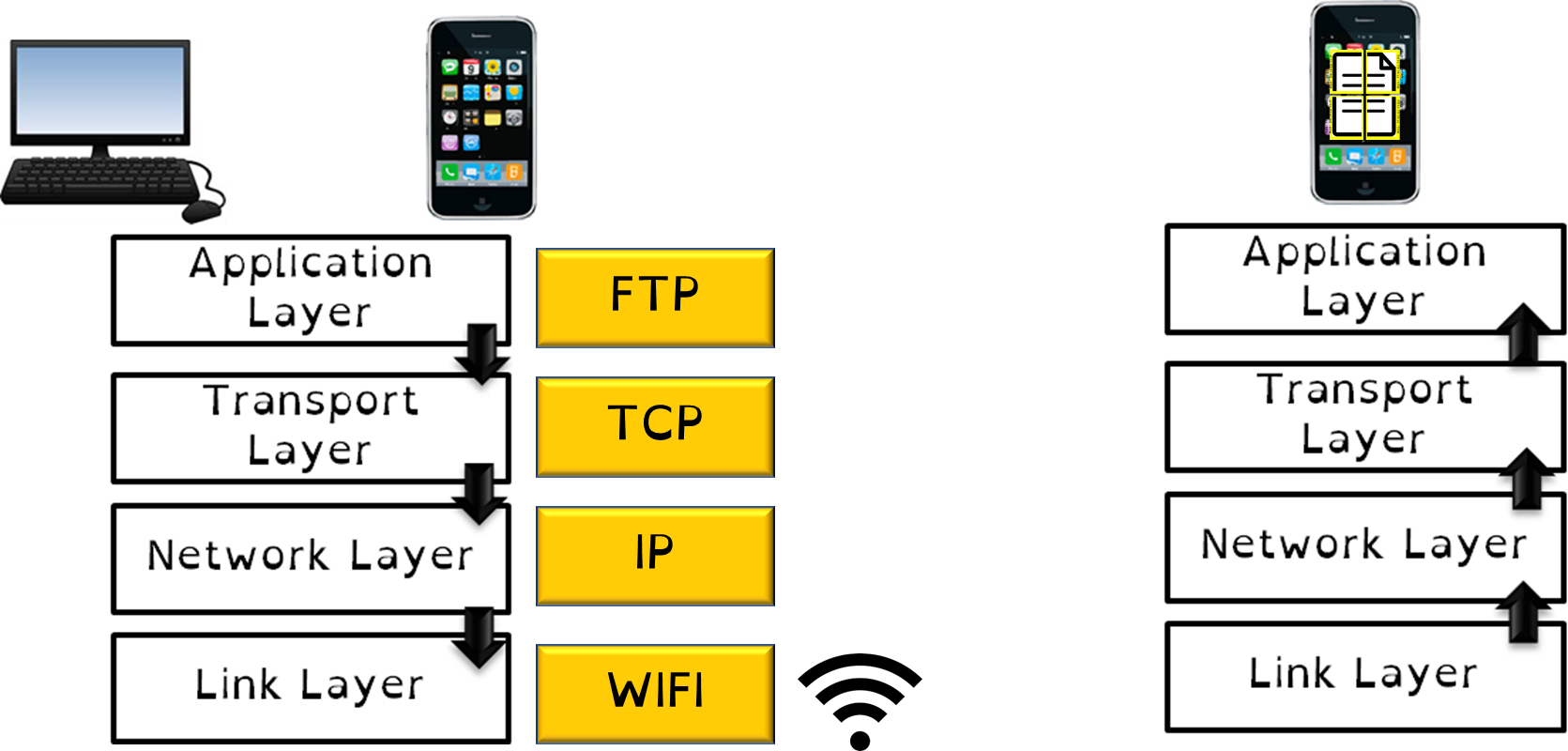